Posters From Fall 2024
Group 2
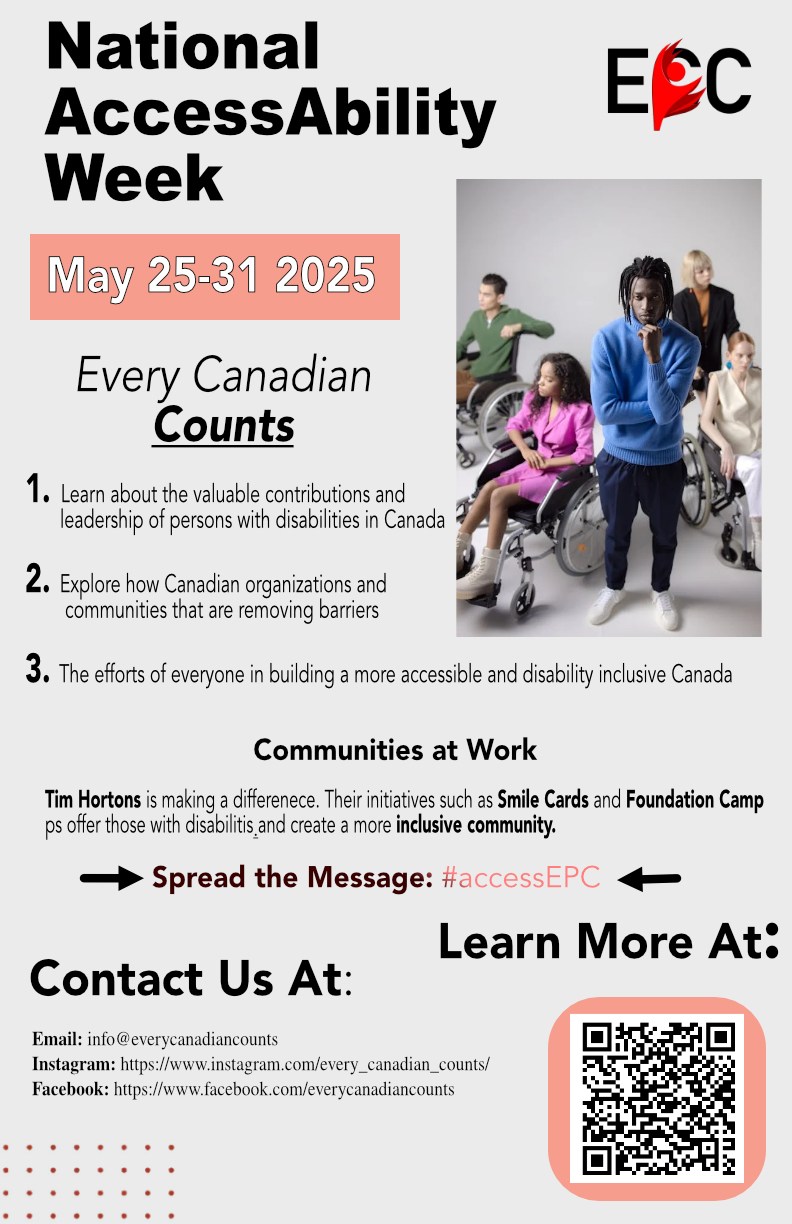 Slide 1 of 160
[Speaker Notes: https://cs1033.gaul.csd.uwo.ca/~cwan393/posterassign/cwan393_poster.jpg]
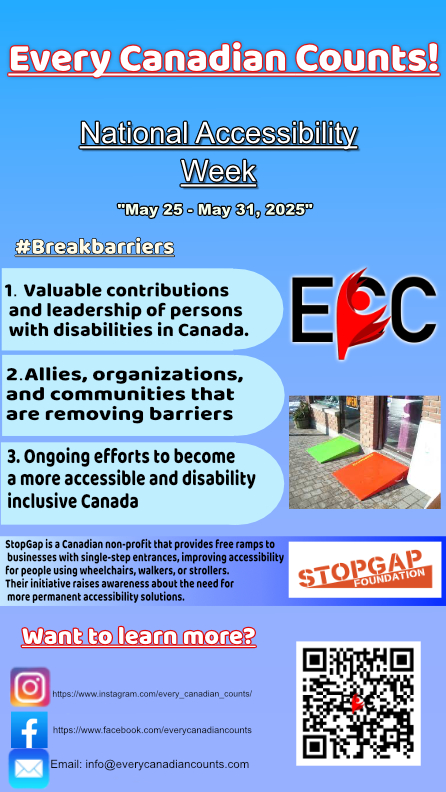 Slide 2 of 160
[Speaker Notes: https://cs1033.gaul.csd.uwo.ca/~cwarne6/posterassign/cwarne6_poster.jpg]
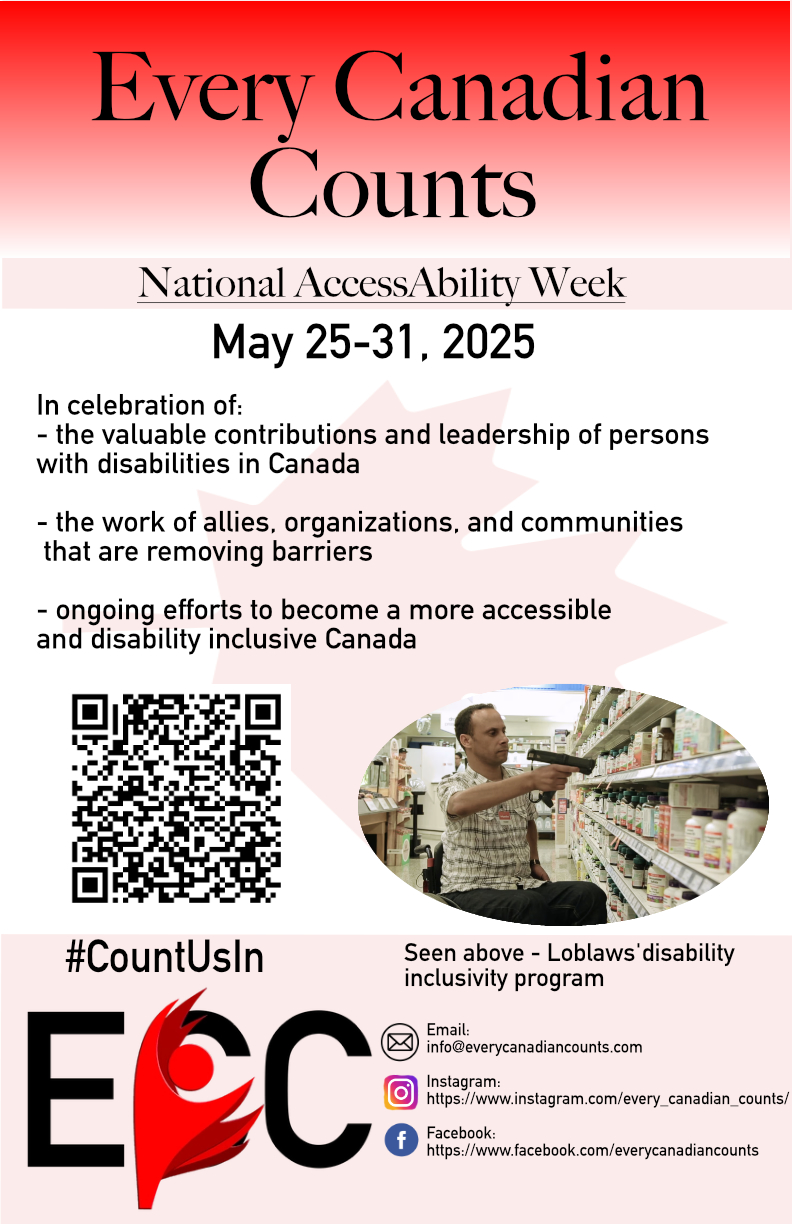 Slide 3 of 160
[Speaker Notes: https://cs1033.gaul.csd.uwo.ca/~cwatso97/posterassign/cwatso97_poster.jpg]
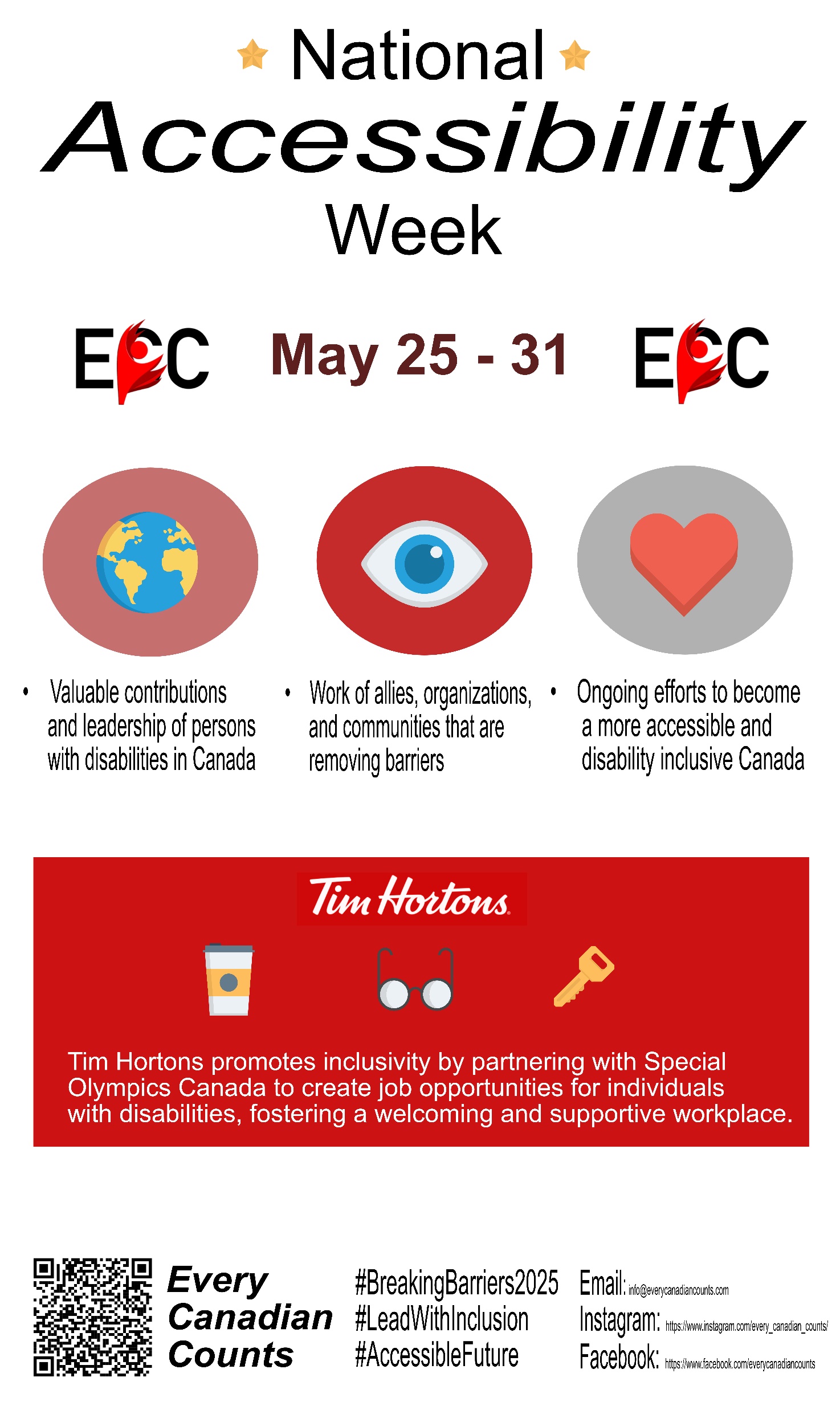 Slide 4 of 160
[Speaker Notes: https://cs1033.gaul.csd.uwo.ca/~dalhass3/posterassign/dalhass3_poster.jpg]
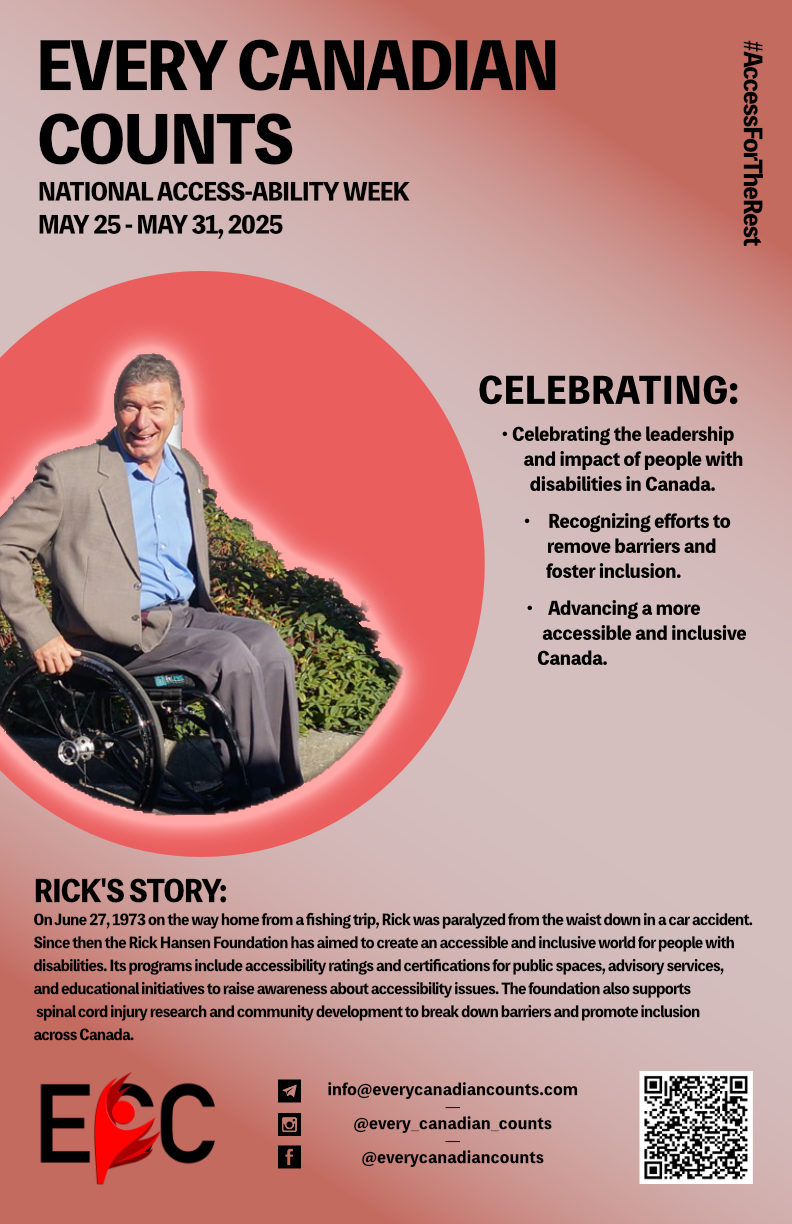 Slide 5 of 160
[Speaker Notes: https://cs1033.gaul.csd.uwo.ca/~dantal2/posterassign/dantal2_poster.jpg]
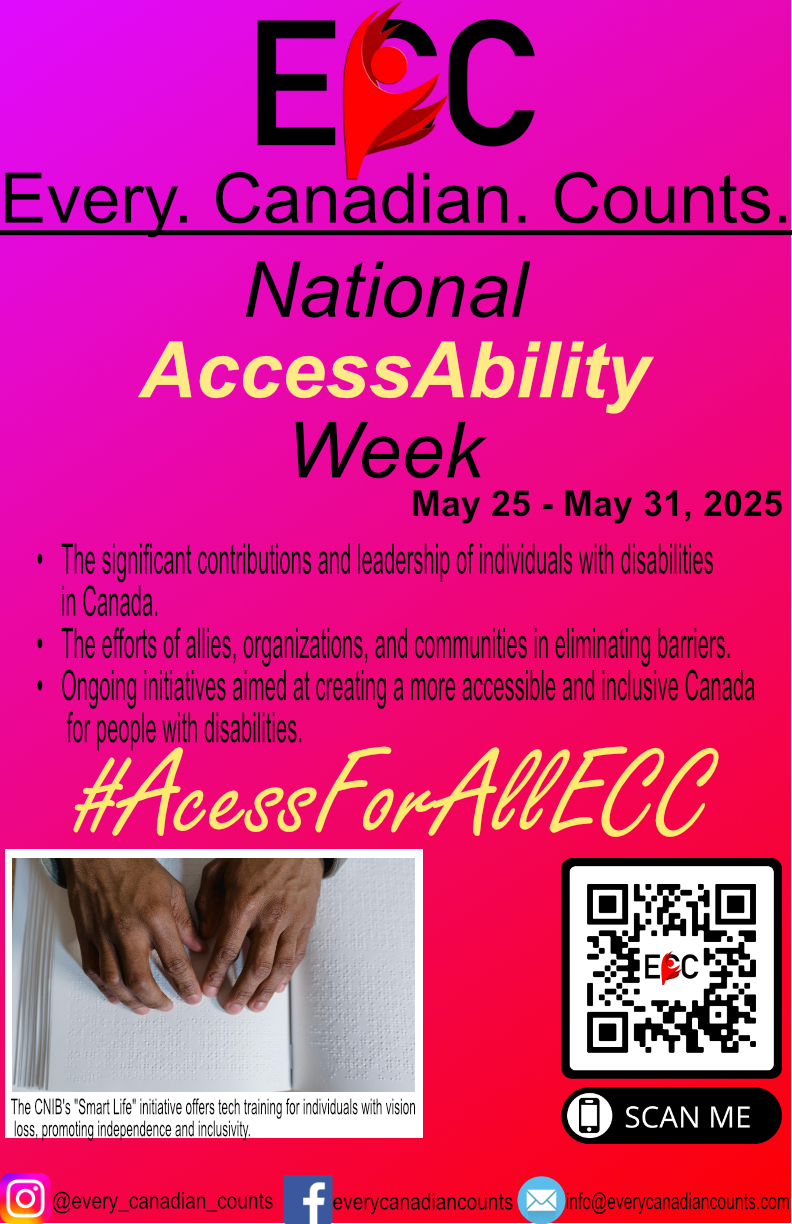 Slide 6 of 160
[Speaker Notes: https://cs1033.gaul.csd.uwo.ca/~dawasthi/posterassign/dawasthi_poster.jpg]
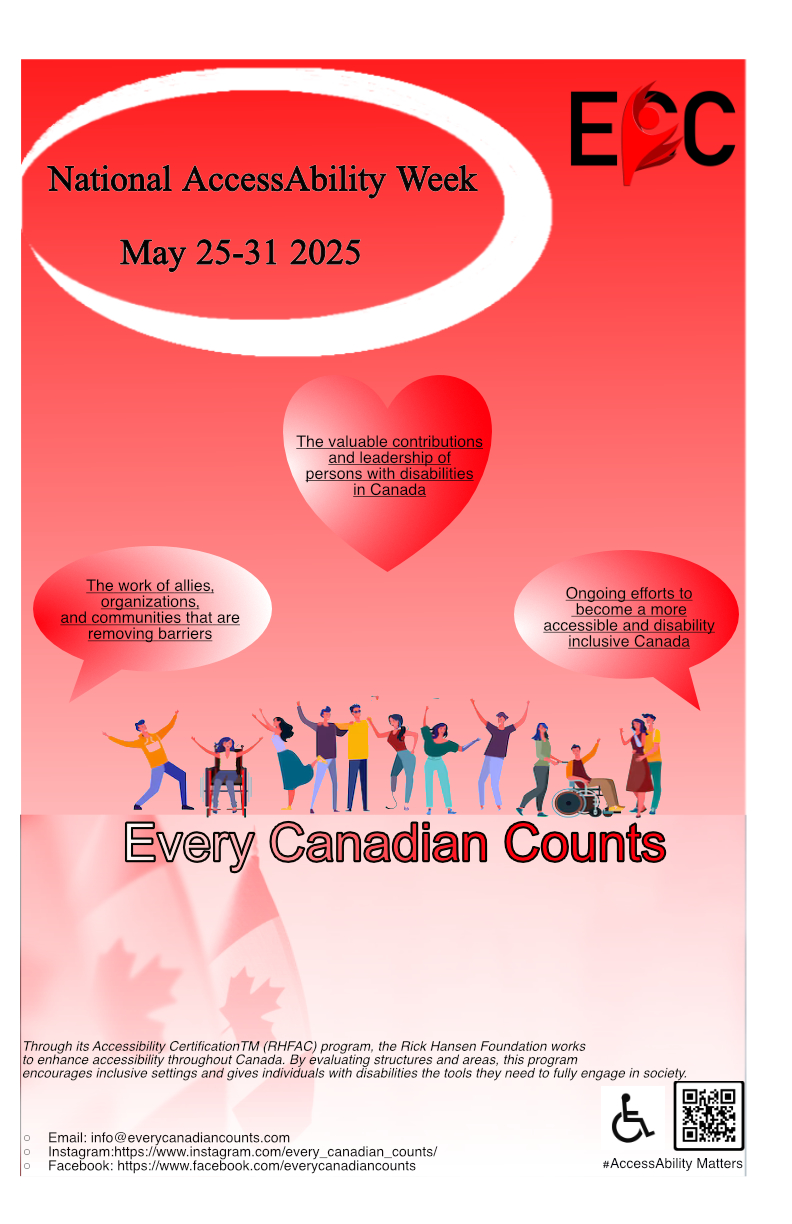 Slide 7 of 160
[Speaker Notes: https://cs1033.gaul.csd.uwo.ca/~dbanimoh/posterassign/dbanimoh_poster.jpg]
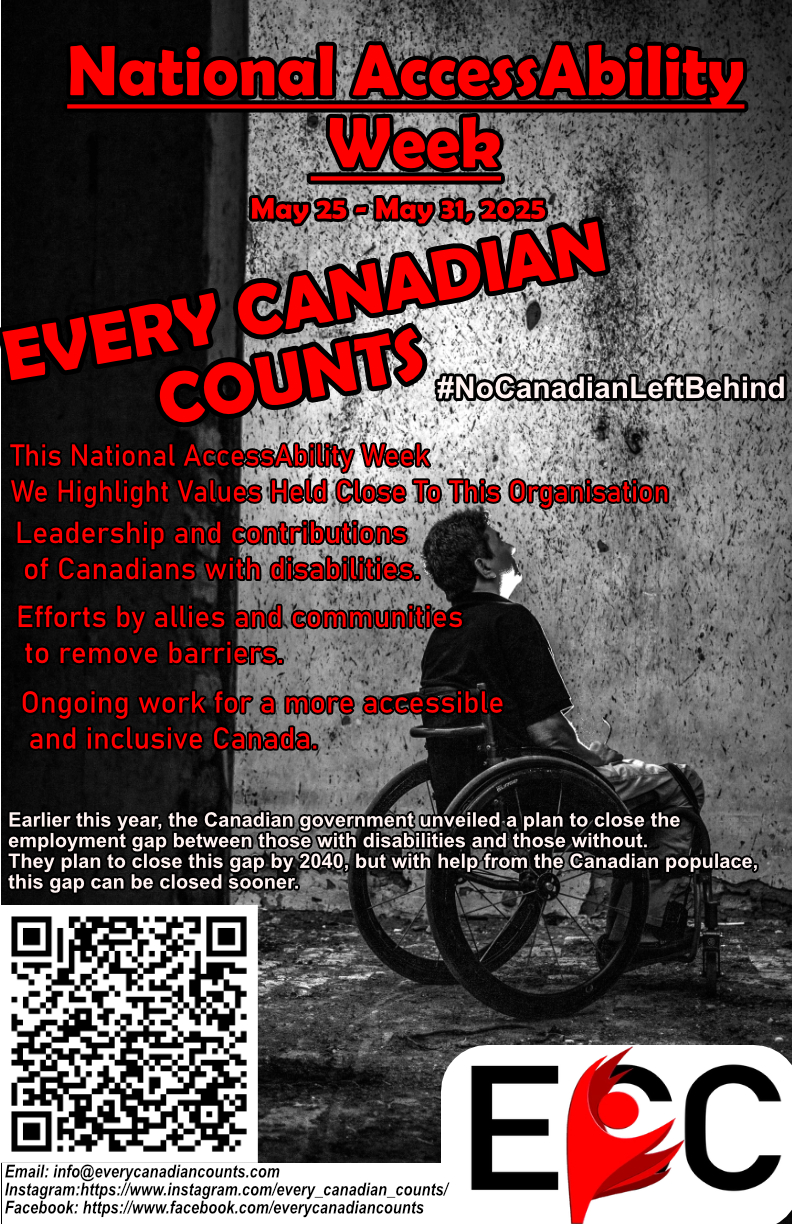 Slide 8 of 160
[Speaker Notes: https://cs1033.gaul.csd.uwo.ca/~dbegley/posterassign/dbegley_poster.jpg]
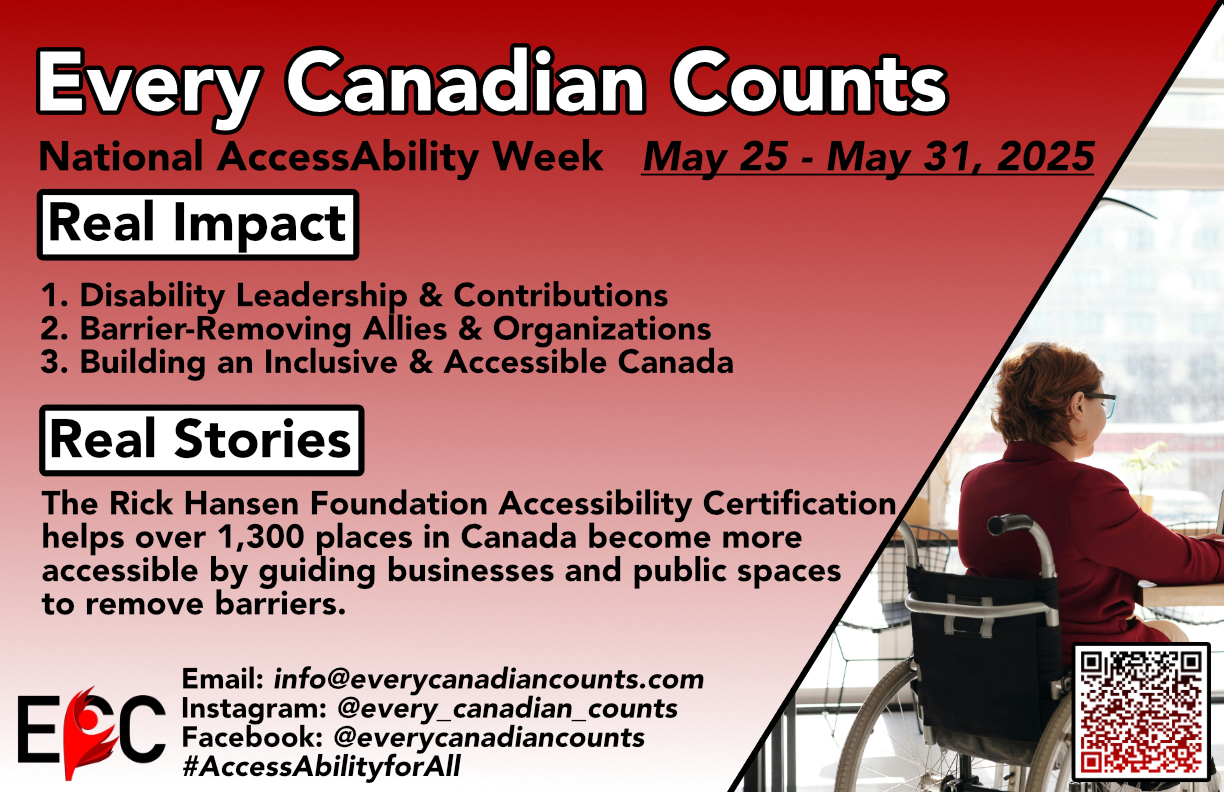 Slide 9 of 160
[Speaker Notes: https://cs1033.gaul.csd.uwo.ca/~dbeshai/posterassign/dbeshai_poster.jpg]
Slide 10 of 160
[Speaker Notes: https://cs1033.gaul.csd.uwo.ca/~dcamp48/posterassign/dcamp48_poster.jpg]
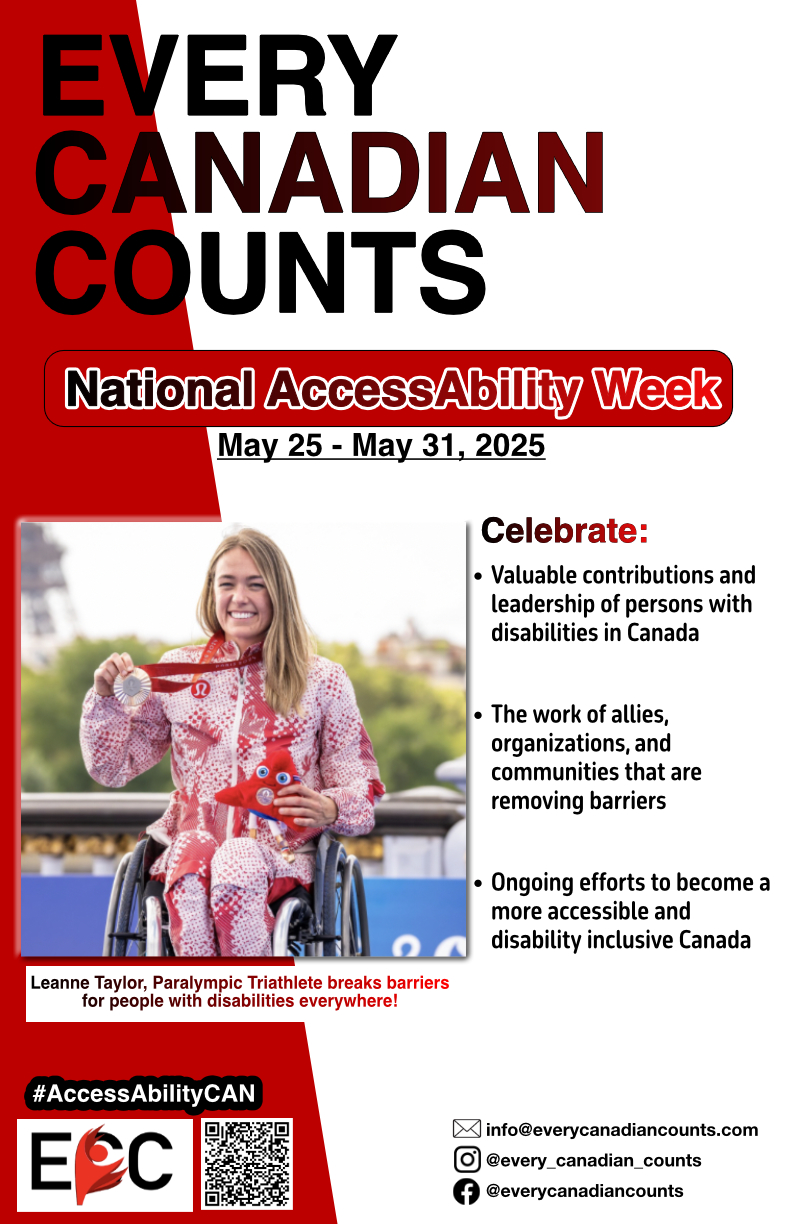 Slide 11 of 160
[Speaker Notes: https://cs1033.gaul.csd.uwo.ca/~dchawl5/posterassign/dchawl5_poster.jpg]
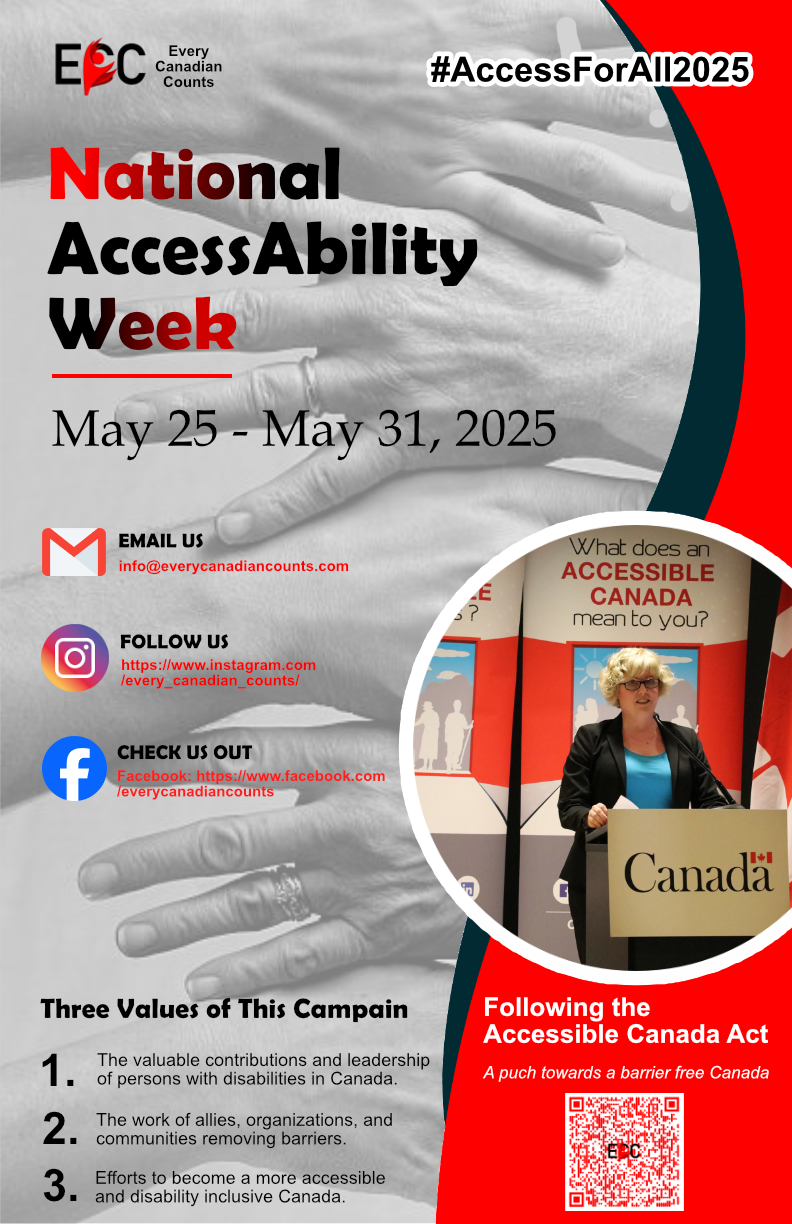 Slide 12 of 160
[Speaker Notes: https://cs1033.gaul.csd.uwo.ca/~dchris33/posterassign/dchris33_poster.jpg]
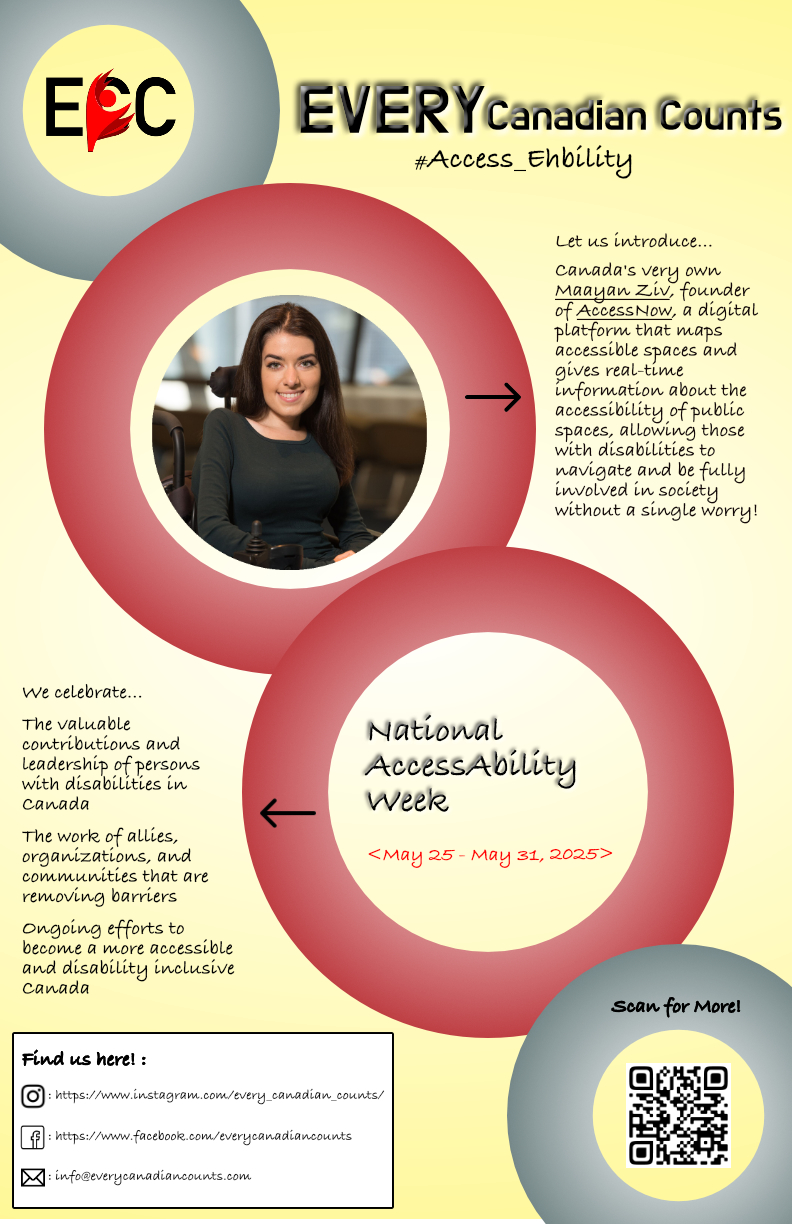 Slide 13 of 160
[Speaker Notes: https://cs1033.gaul.csd.uwo.ca/~dchun8/posterassign/dchun8_poster.jpg]
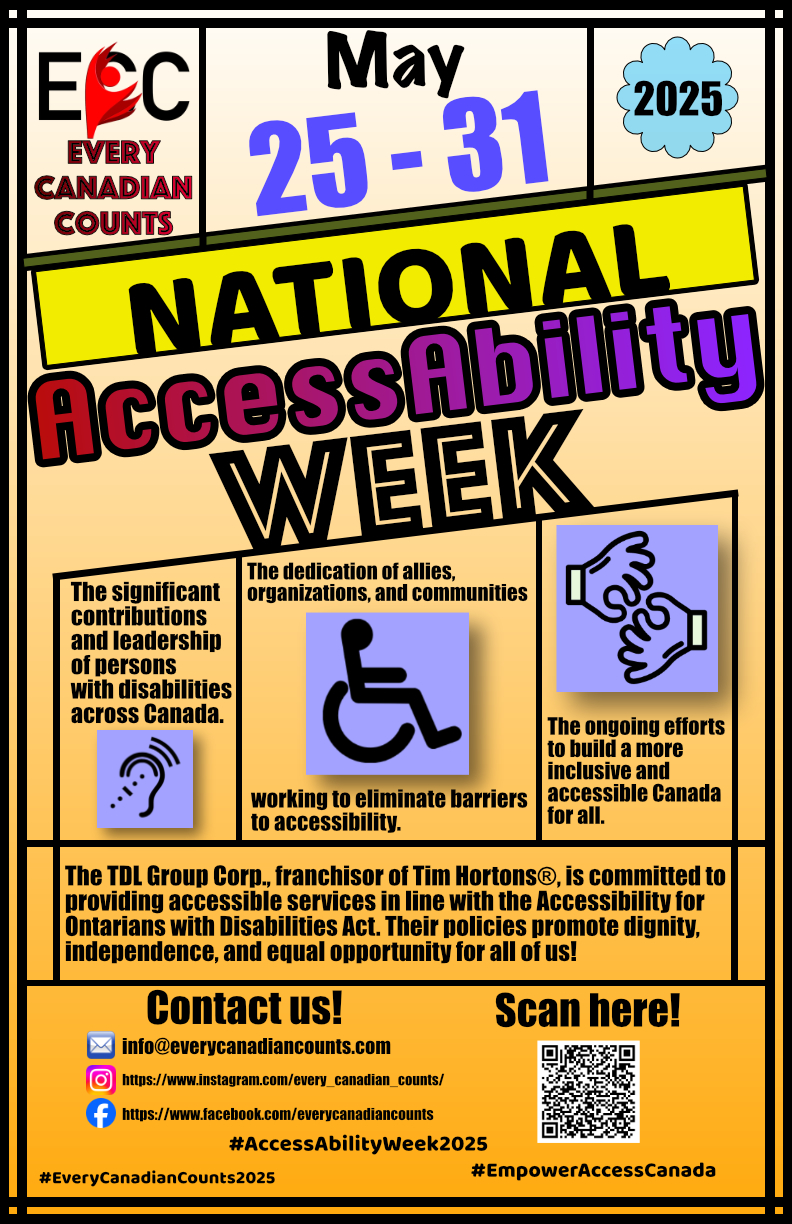 Slide 14 of 160
[Speaker Notes: https://cs1033.gaul.csd.uwo.ca/~dcui24/posterassign/dcui24_poster.jpg]
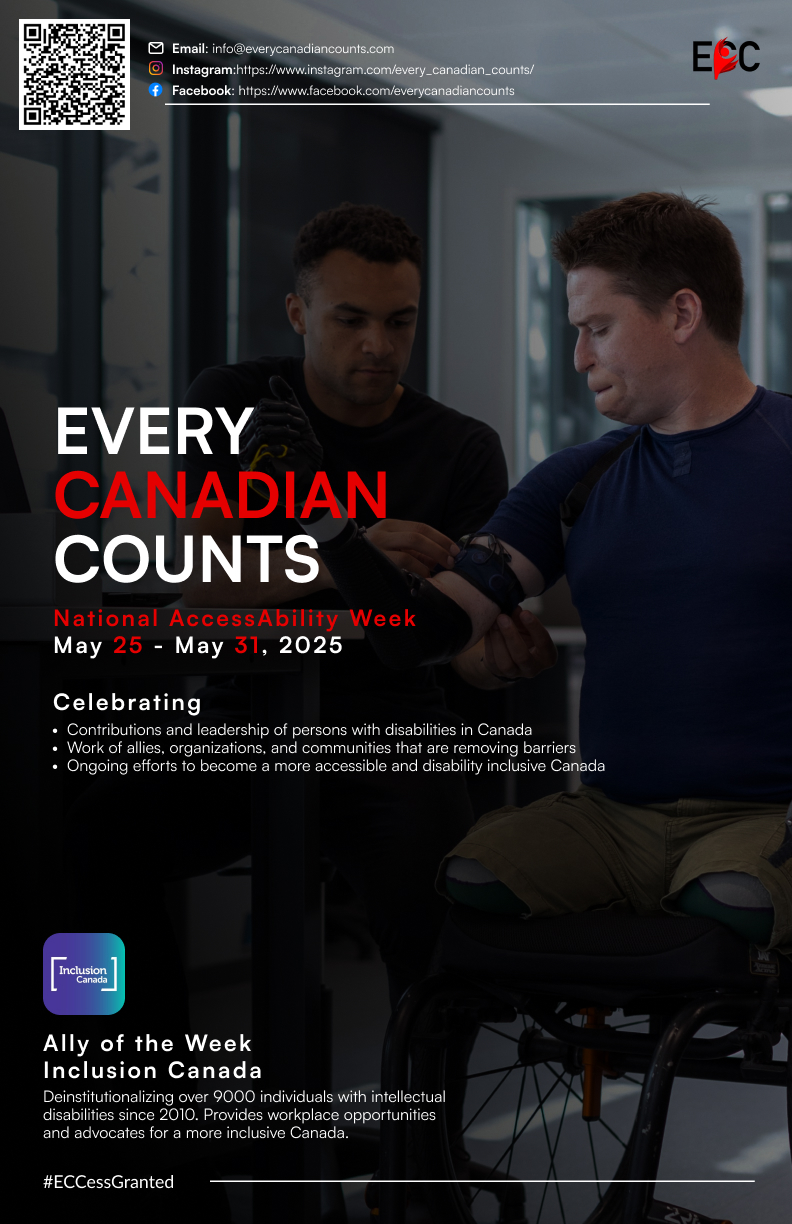 Slide 15 of 160
[Speaker Notes: https://cs1033.gaul.csd.uwo.ca/~ddi3/posterassign/ddi3_poster.jpg]
Slide 16 of 160
[Speaker Notes: https://cs1033.gaul.csd.uwo.ca/~ddillabo/posterassign/ddillabo_poster.jpg]
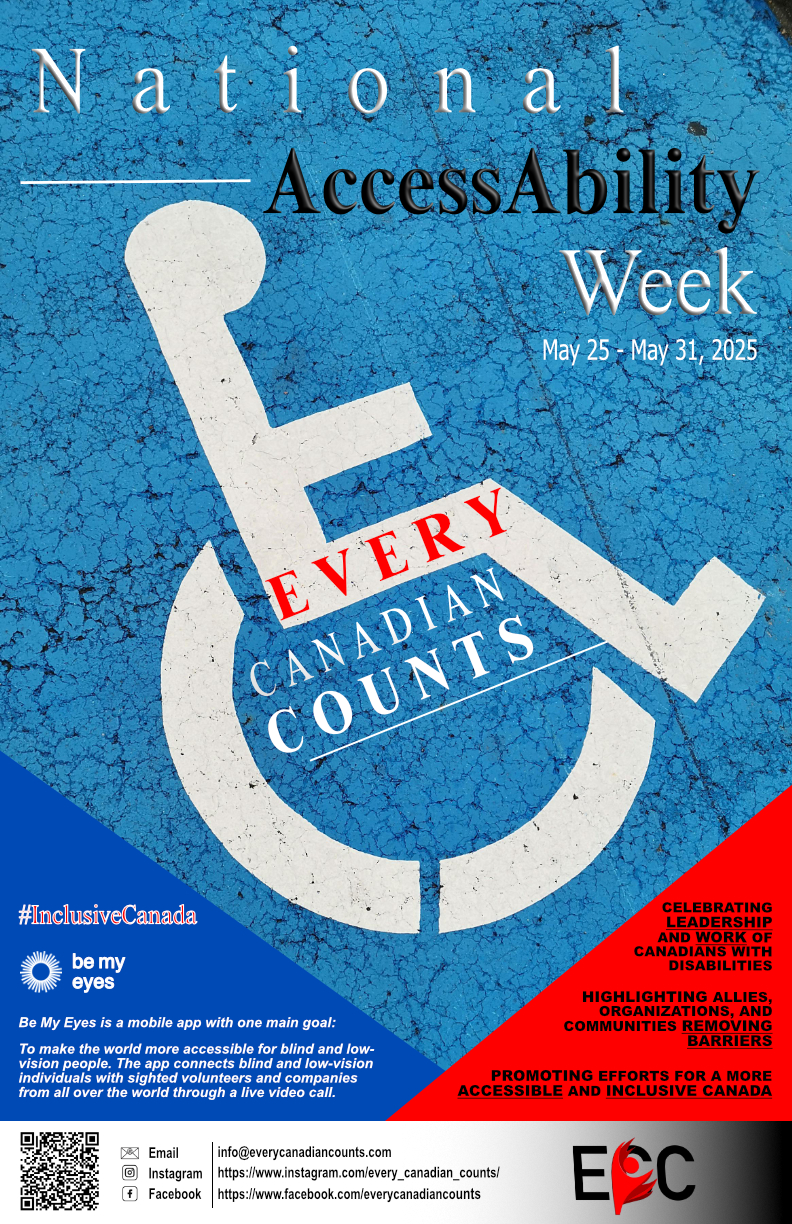 Slide 17 of 160
[Speaker Notes: https://cs1033.gaul.csd.uwo.ca/~dgorun/posterassign/dgorun_poster.jpg]
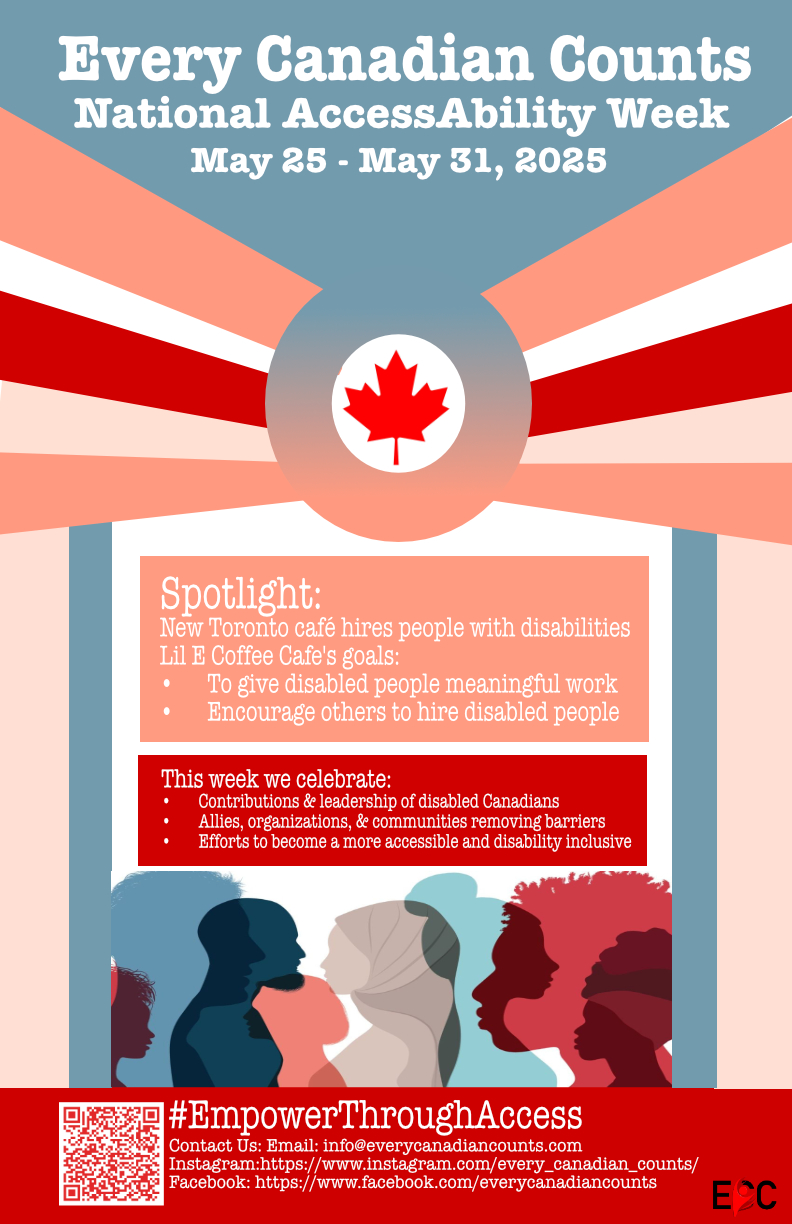 Slide 18 of 160
[Speaker Notes: https://cs1033.gaul.csd.uwo.ca/~dgupta47/posterassign/dgupta47_poster.jpg]
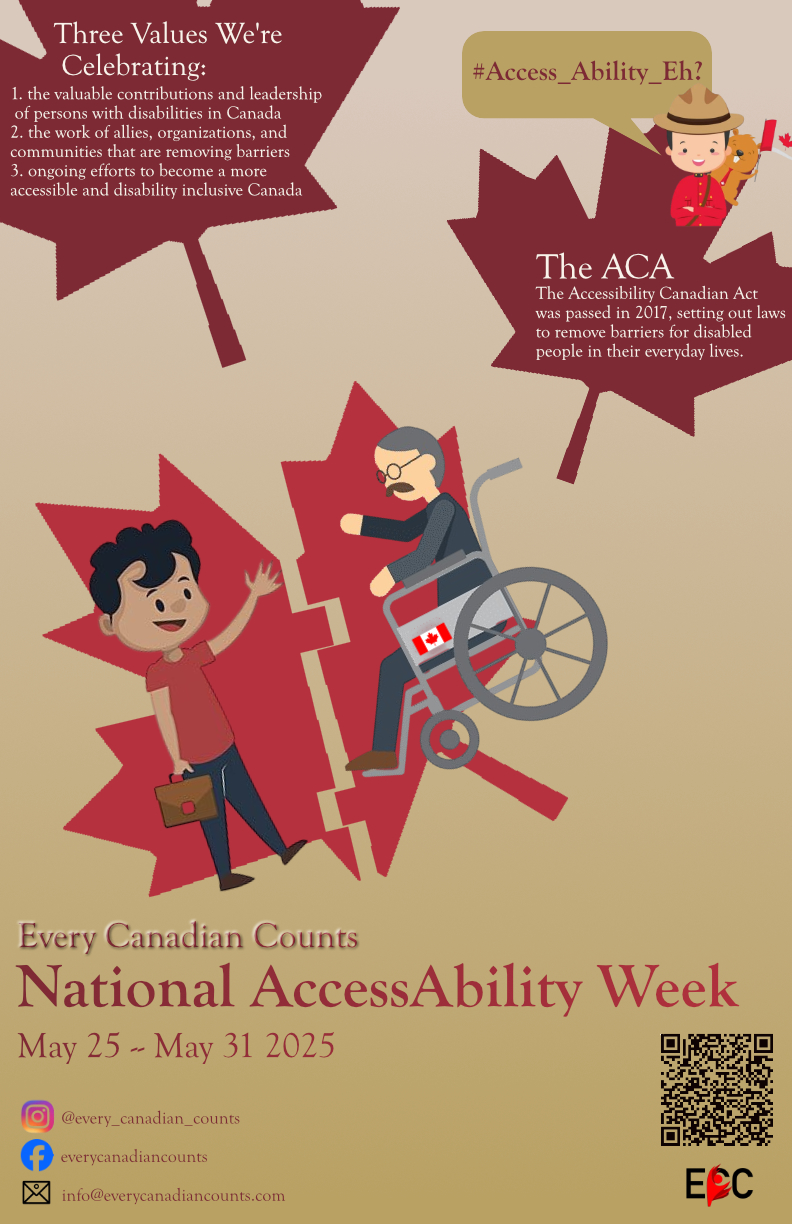 Slide 19 of 160
[Speaker Notes: https://cs1033.gaul.csd.uwo.ca/~dhe72/posterassign/dhe72_poster.jpg]
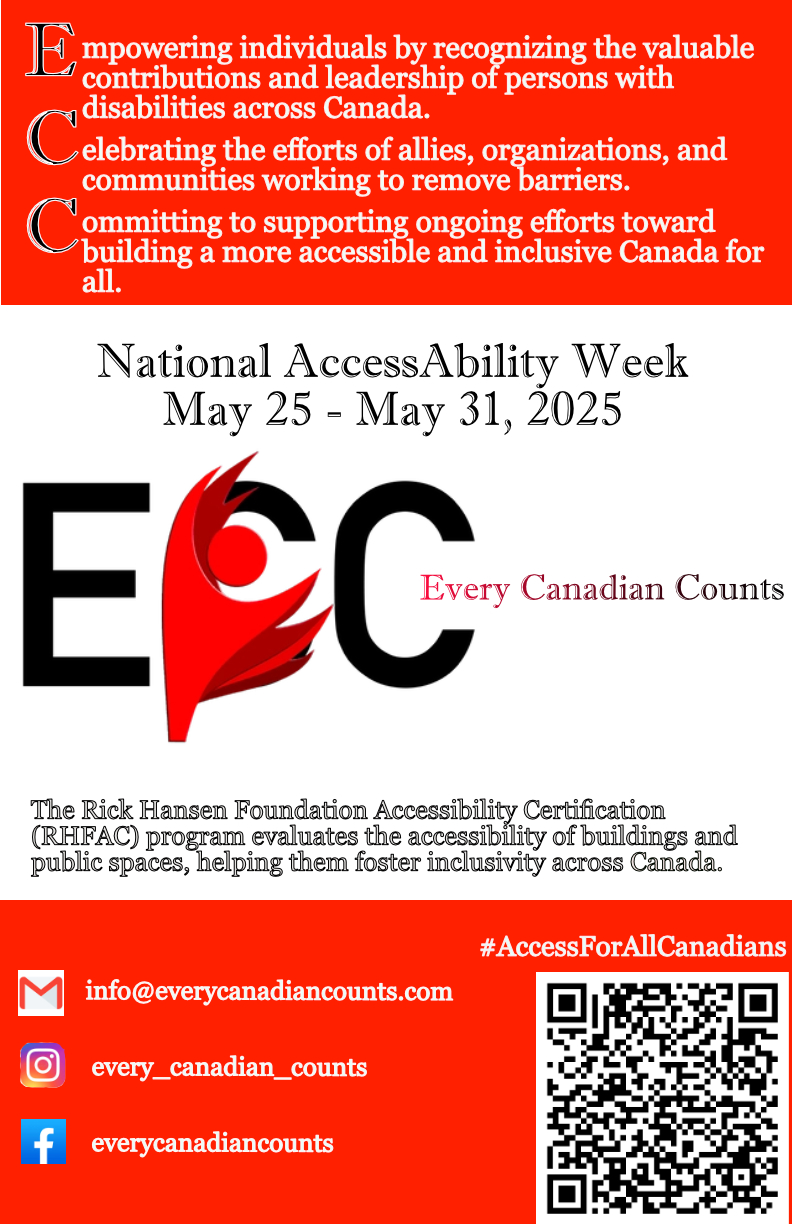 Slide 20 of 160
[Speaker Notes: https://cs1033.gaul.csd.uwo.ca/~dhickli3/posterassign/dhickli3_poster.jpg]
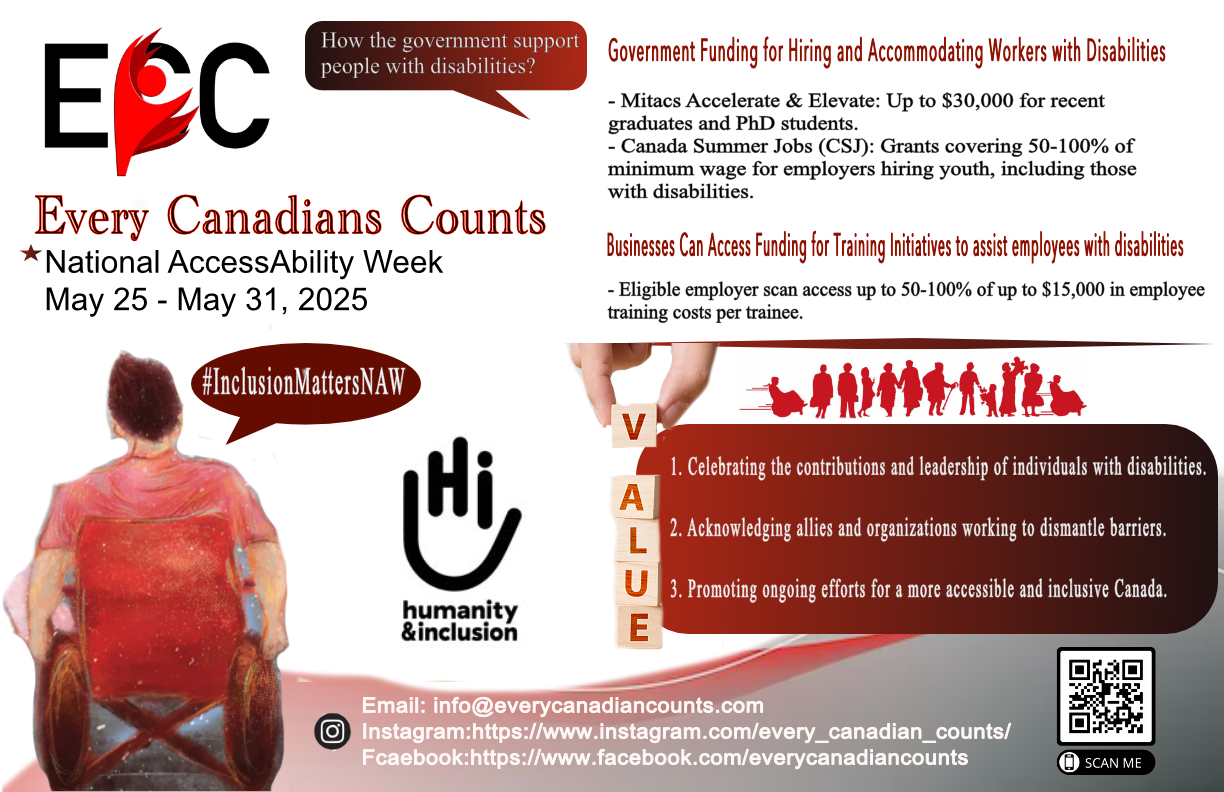 Slide 21 of 160
[Speaker Notes: https://cs1033.gaul.csd.uwo.ca/~djin82/posterassign/djin82_poster.jpg]
Slide 22 of 160
[Speaker Notes: https://cs1033.gaul.csd.uwo.ca/~dkao6/posterassign/dkao6_poster.jpg]
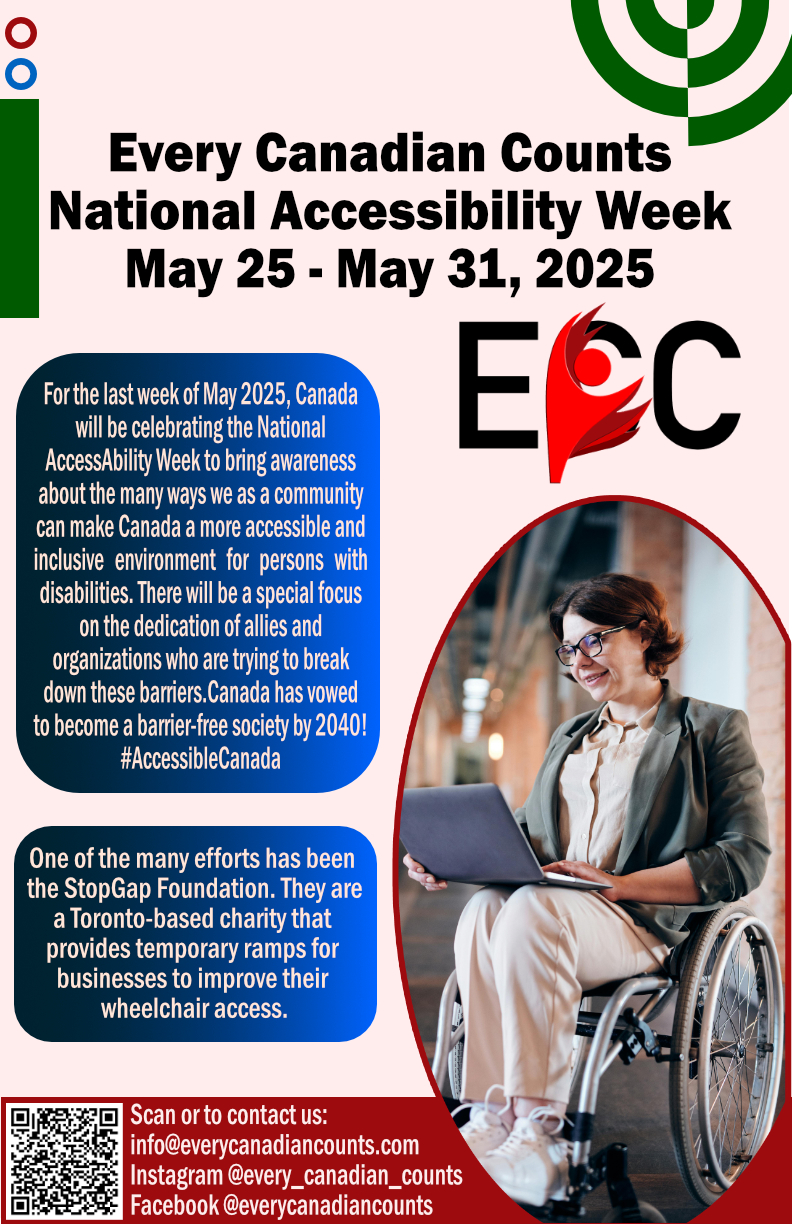 Slide 23 of 160
[Speaker Notes: https://cs1033.gaul.csd.uwo.ca/~dlai46/posterassign/dlai46_poster.jpg]
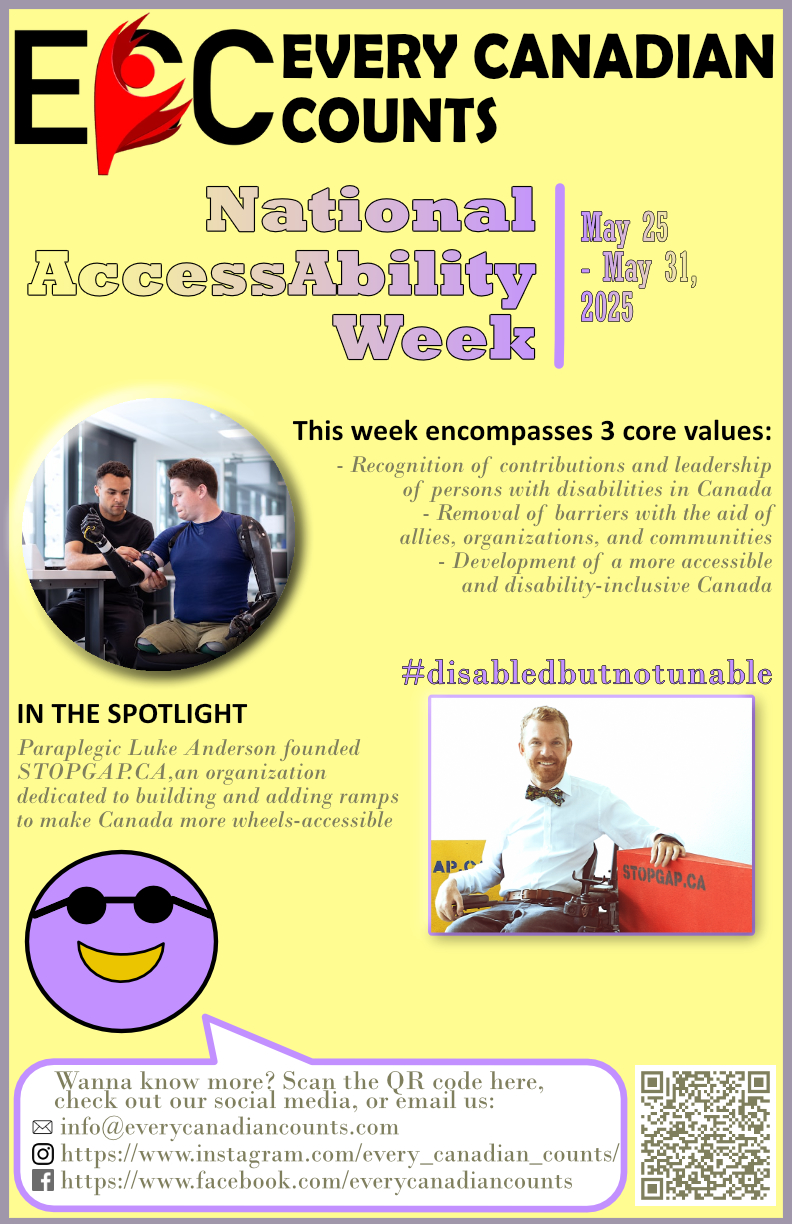 Slide 24 of 160
[Speaker Notes: https://cs1033.gaul.csd.uwo.ca/~dmakalon/posterassign/dmakalon_poster.jpg]
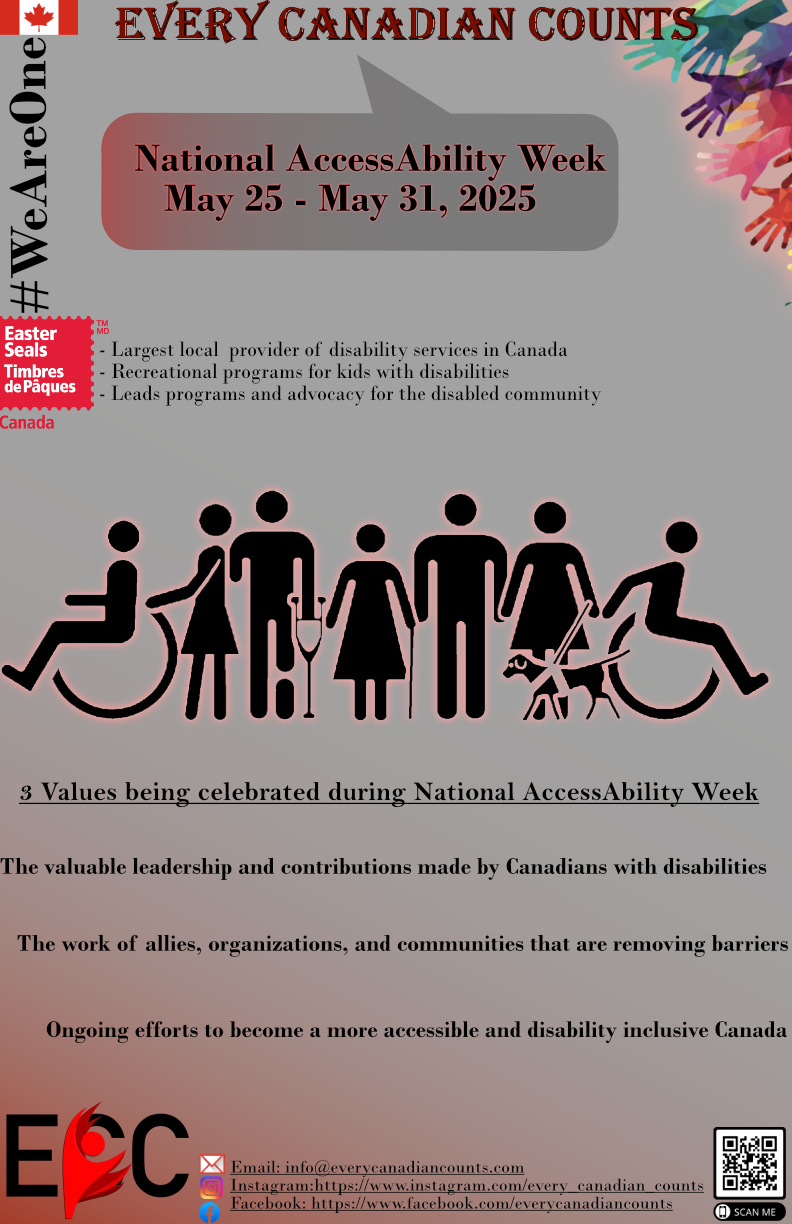 Slide 25 of 160
[Speaker Notes: https://cs1033.gaul.csd.uwo.ca/~dmofidia/posterassign/dmofidia_poster.jpg]
Slide 26 of 160
[Speaker Notes: https://cs1033.gaul.csd.uwo.ca/~dpointon/posterassign/dpointon_poster.jpg]
Slide 27 of 160
[Speaker Notes: https://cs1033.gaul.csd.uwo.ca/~dudhayak/posterassign/dudhayak_poster.jpg]
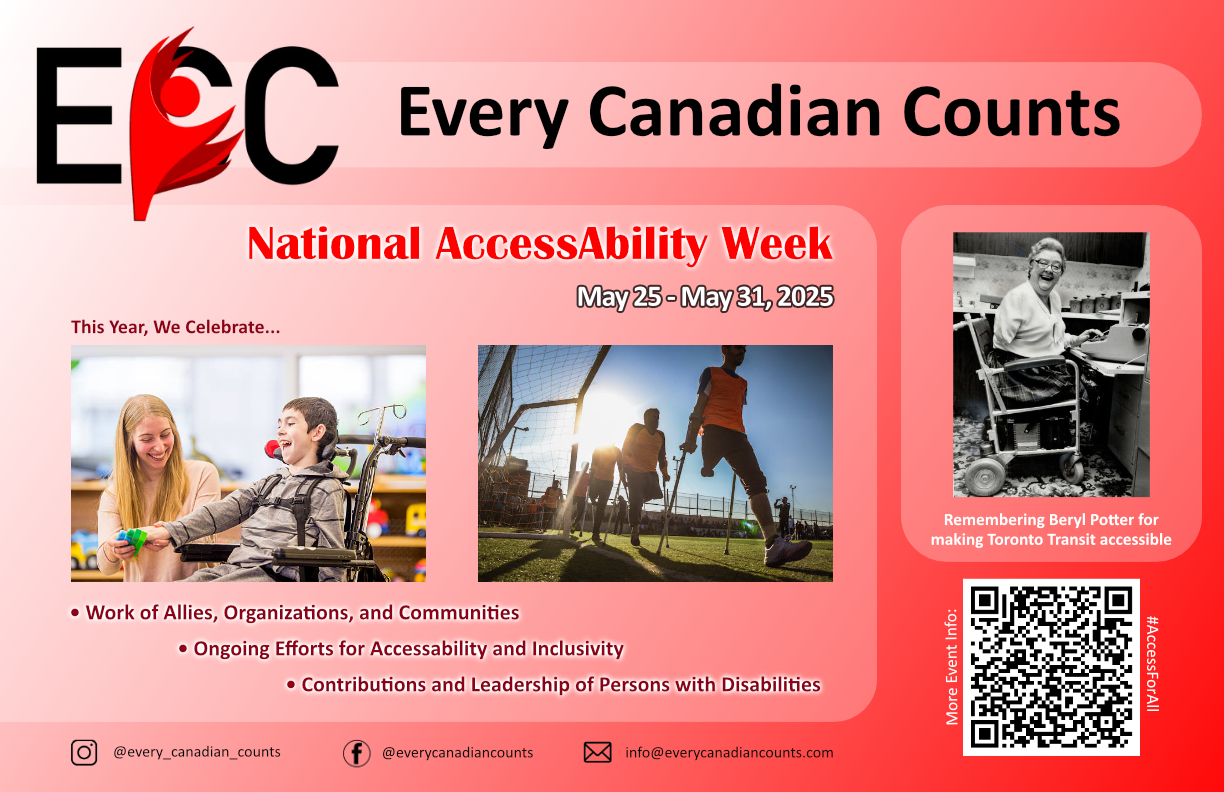 Slide 28 of 160
[Speaker Notes: https://cs1033.gaul.csd.uwo.ca/~dupadhy7/posterassign/dupadhy7_poster.jpg]
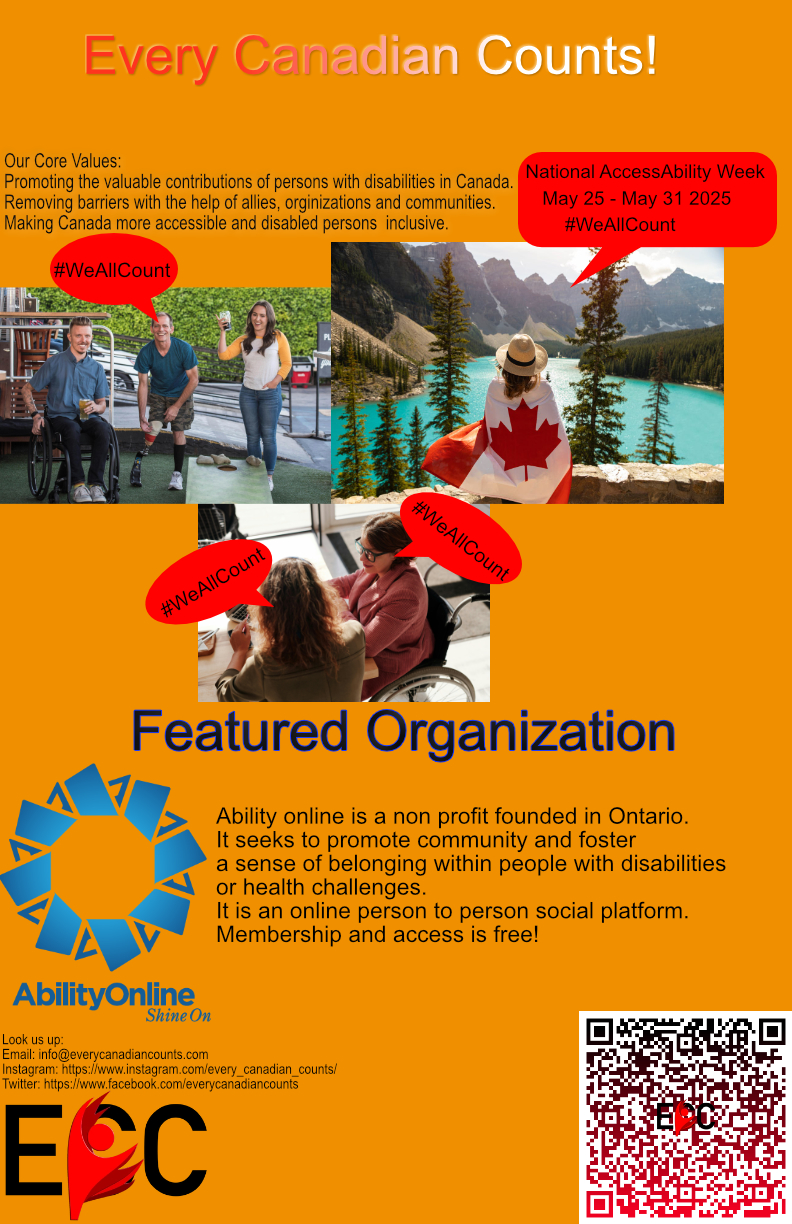 Slide 29 of 160
[Speaker Notes: https://cs1033.gaul.csd.uwo.ca/~dwatso46/posterassign/dwatso46_poster.jpg]
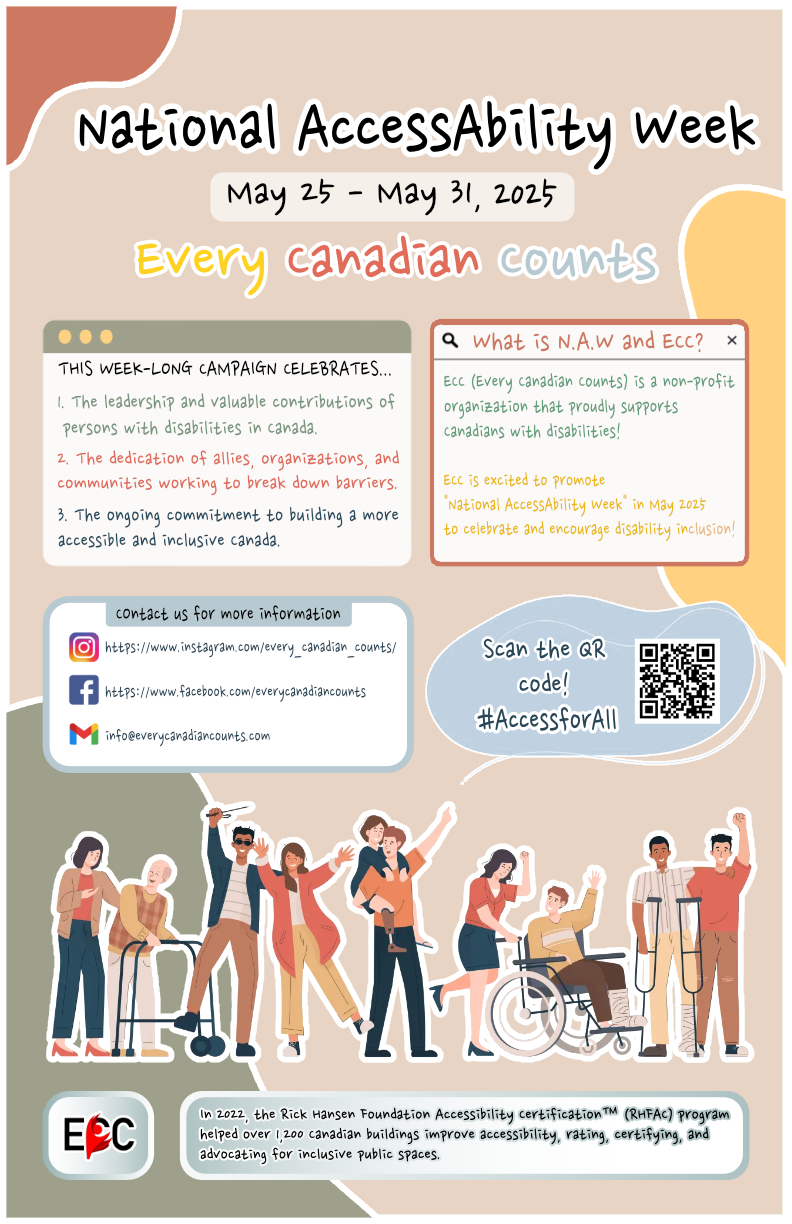 Slide 30 of 160
[Speaker Notes: https://cs1033.gaul.csd.uwo.ca/~eban/posterassign/eban_poster.jpg]
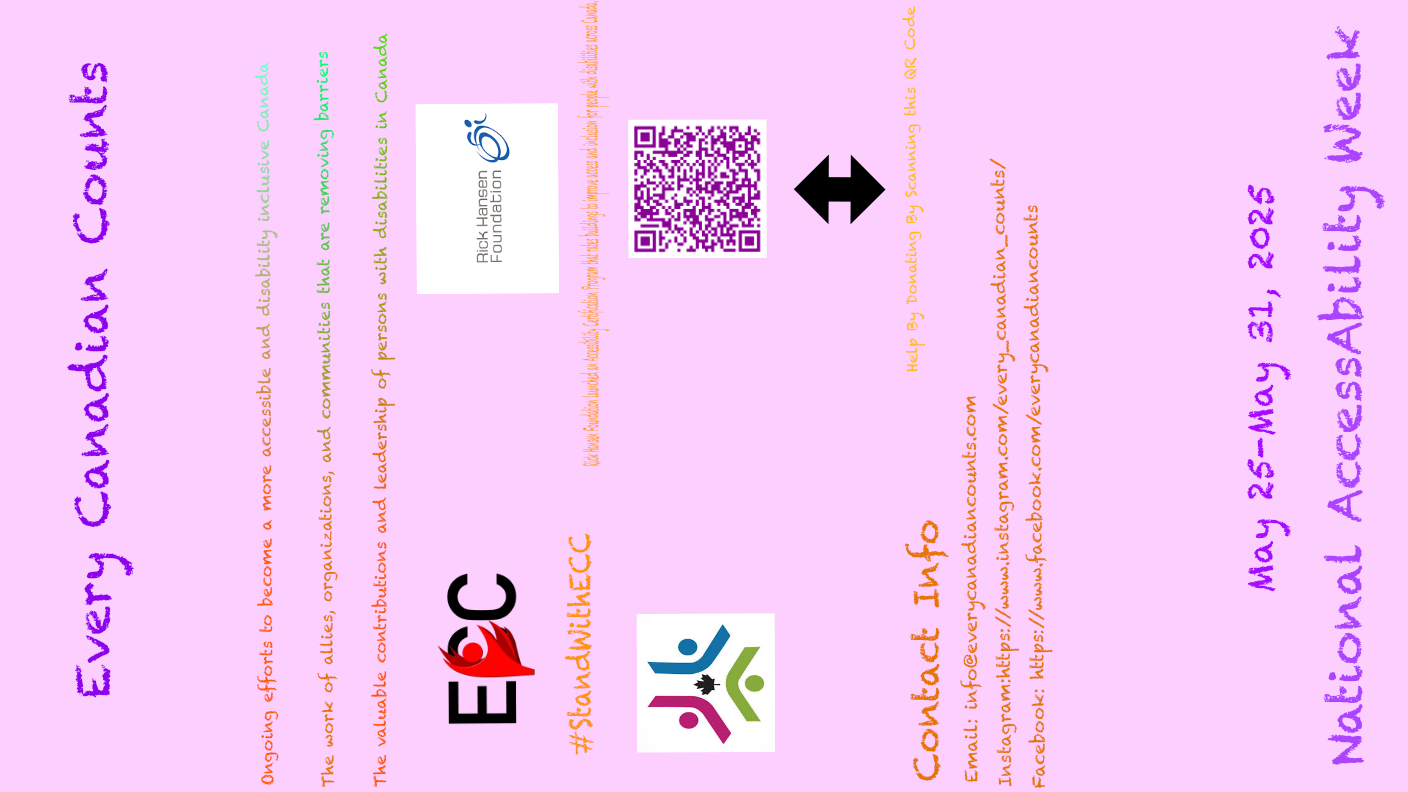 Slide 31 of 160
[Speaker Notes: https://cs1033.gaul.csd.uwo.ca/~ebhagat/posterassign/ebhagat_poster.jpg]
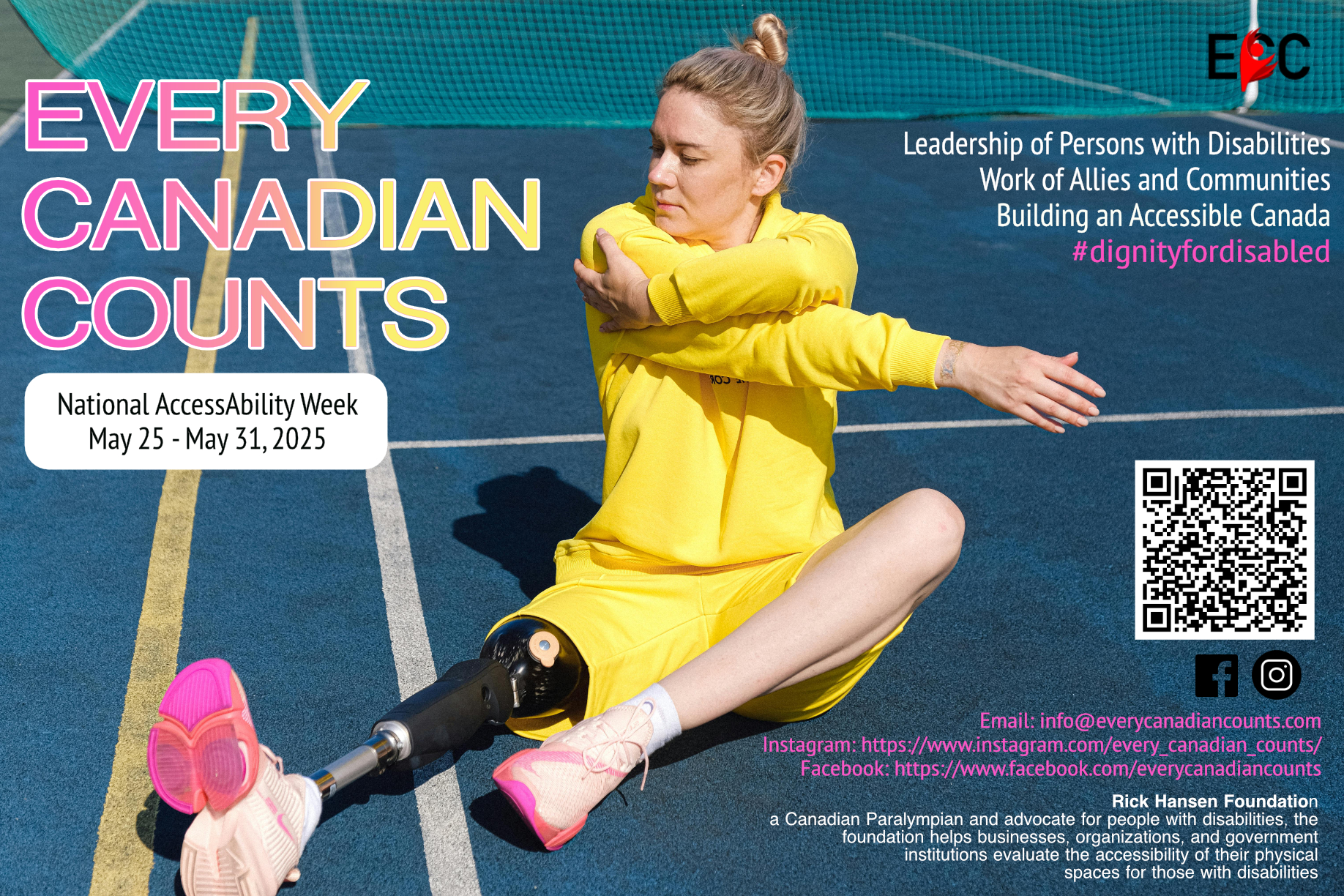 Slide 32 of 160
[Speaker Notes: https://cs1033.gaul.csd.uwo.ca/~eblahun/posterassign/eblahun_poster.jpg]
Slide 33 of 160
[Speaker Notes: https://cs1033.gaul.csd.uwo.ca/~ebobrik/posterassign/ebobrik_poster.jpg]
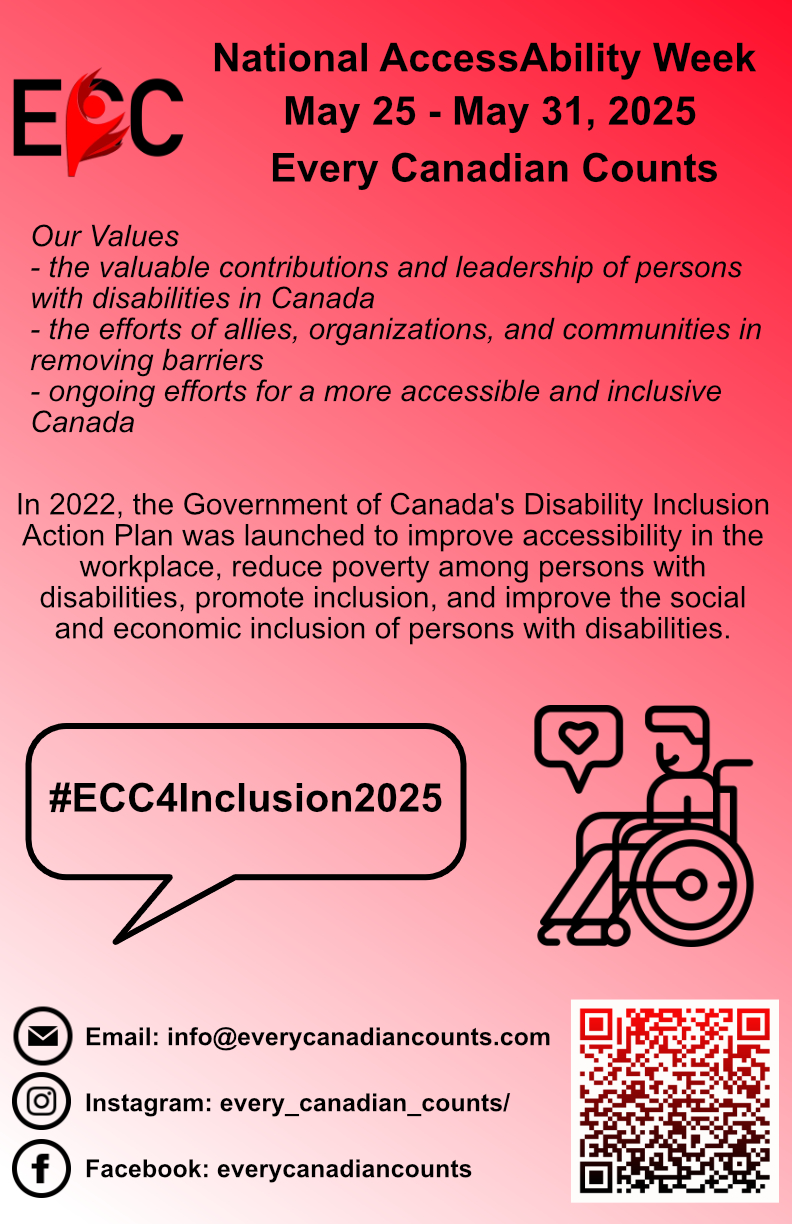 Slide 34 of 160
[Speaker Notes: https://cs1033.gaul.csd.uwo.ca/~ebown/posterassign/ebown_poster.jpg]
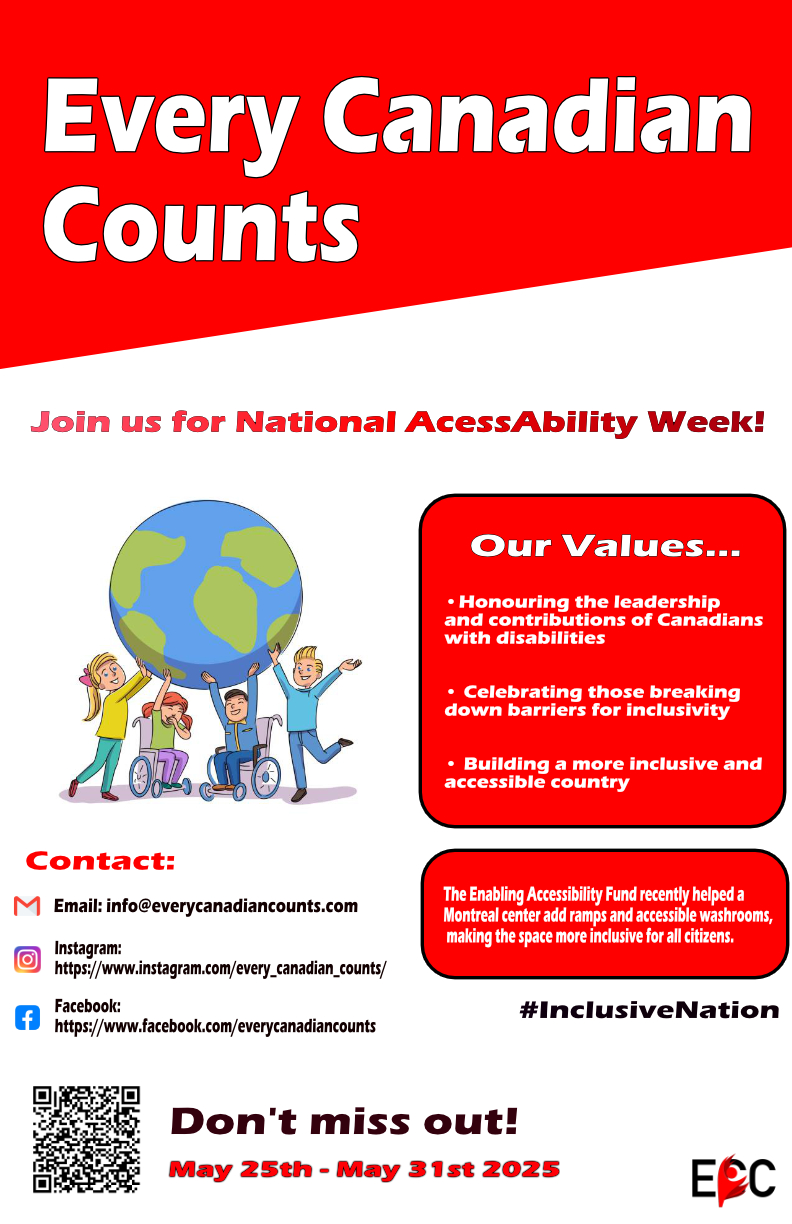 Slide 35 of 160
[Speaker Notes: https://cs1033.gaul.csd.uwo.ca/~echristn/posterassign/echristn_poster.jpg]
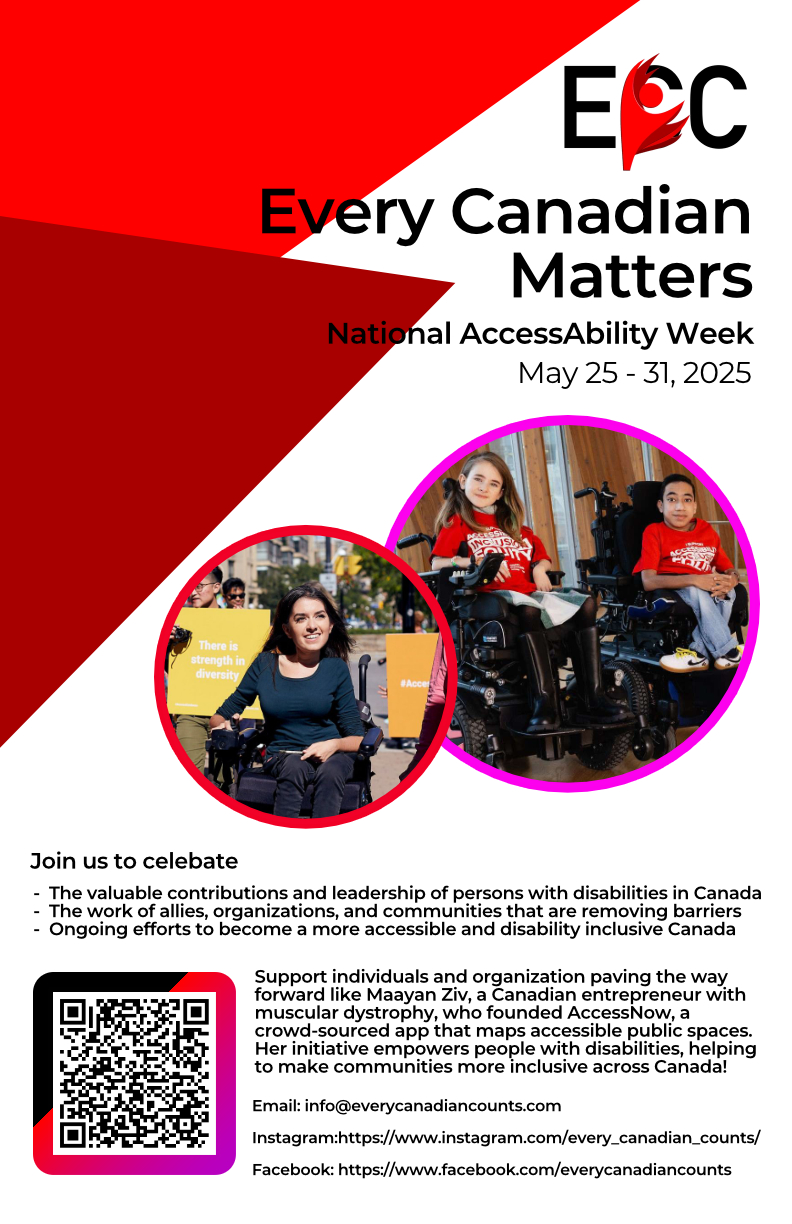 Slide 36 of 160
[Speaker Notes: https://cs1033.gaul.csd.uwo.ca/~ecisco/posterassign/ecisco_poster.jpg]
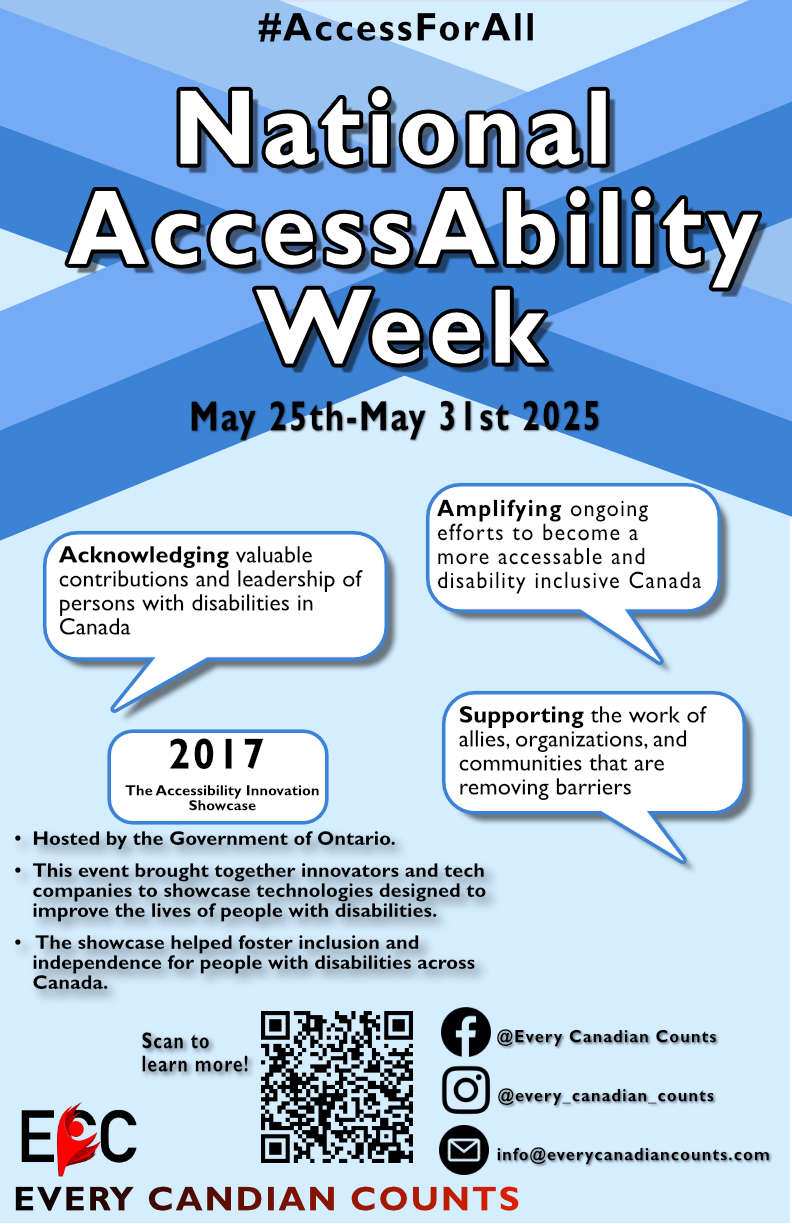 Slide 37 of 160
[Speaker Notes: https://cs1033.gaul.csd.uwo.ca/~ecoppa3/posterassign/ecoppa3_poster.jpg]
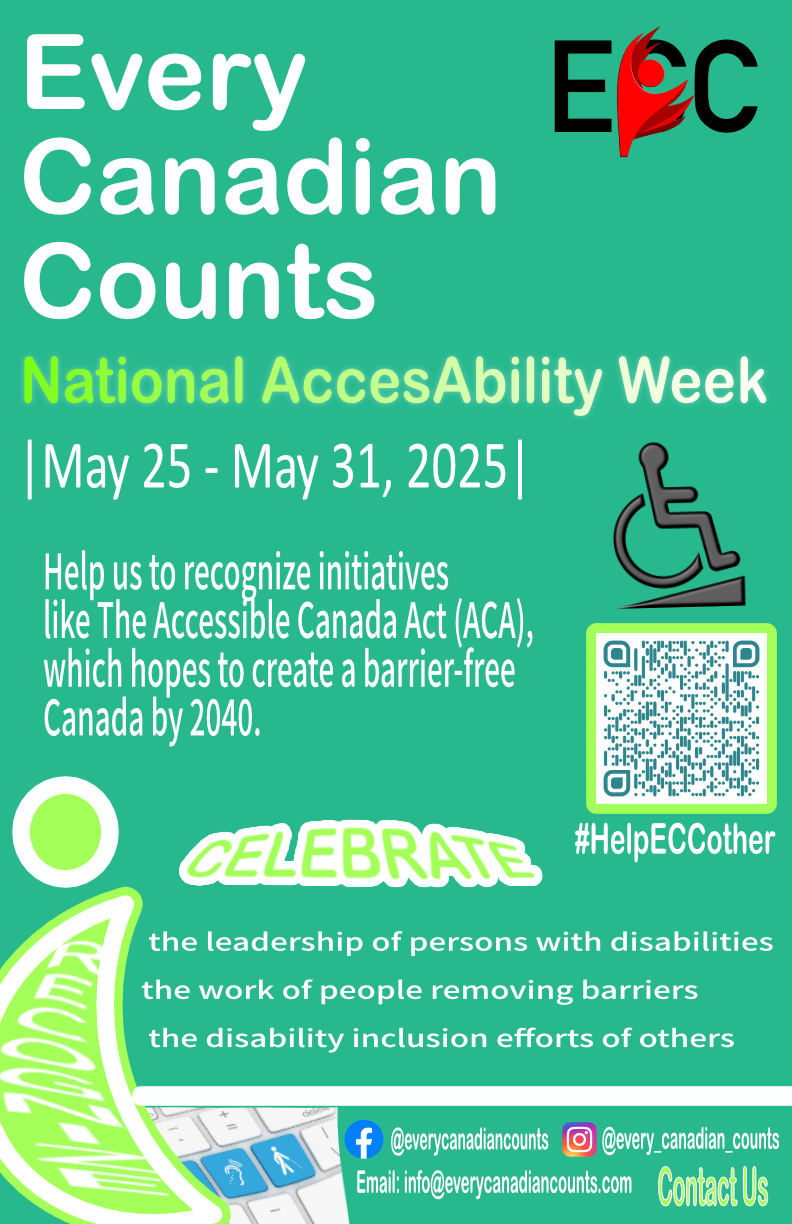 Slide 38 of 160
[Speaker Notes: https://cs1033.gaul.csd.uwo.ca/~edacosta/posterassign/edacosta_poster.jpg]
Slide 39 of 160
[Speaker Notes: https://cs1033.gaul.csd.uwo.ca/~edurnin2/posterassign/edurnin2_poster.jpg]
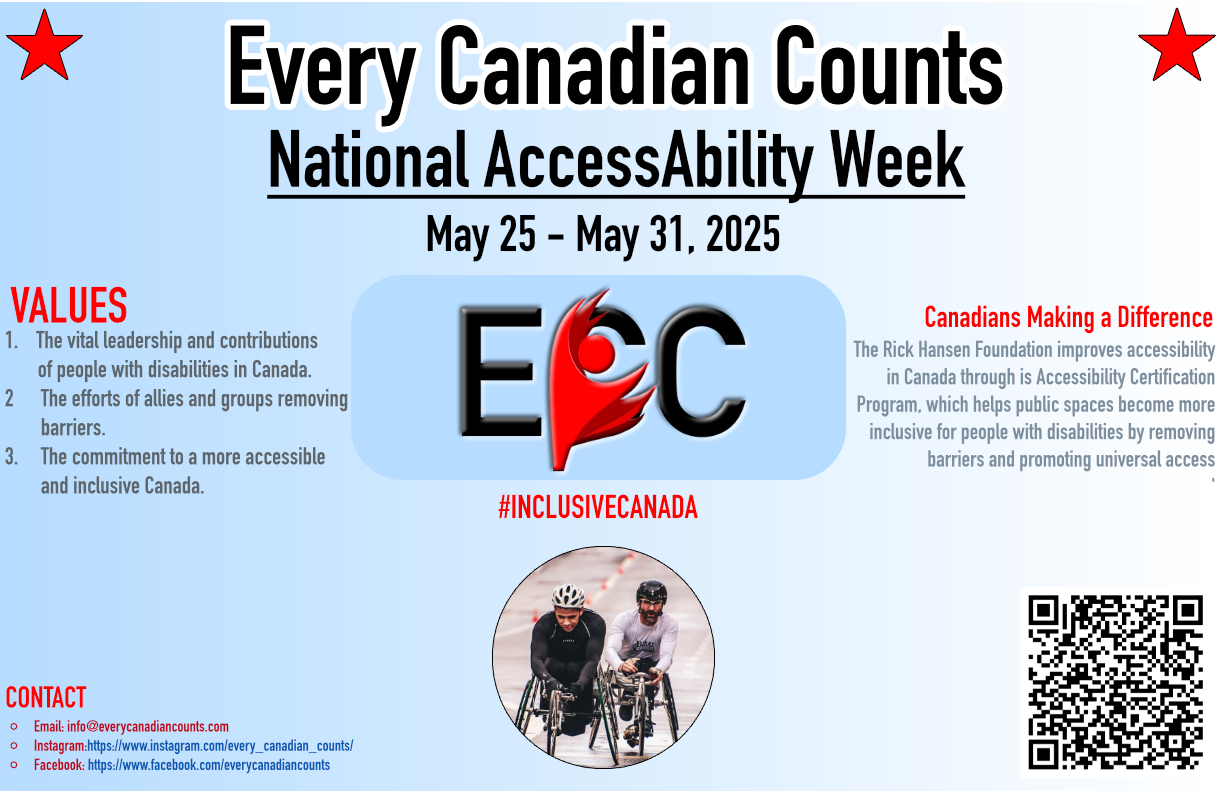 Slide 40 of 160
[Speaker Notes: https://cs1033.gaul.csd.uwo.ca/~eedwar53/posterassign/eedwar53_poster.jpg]
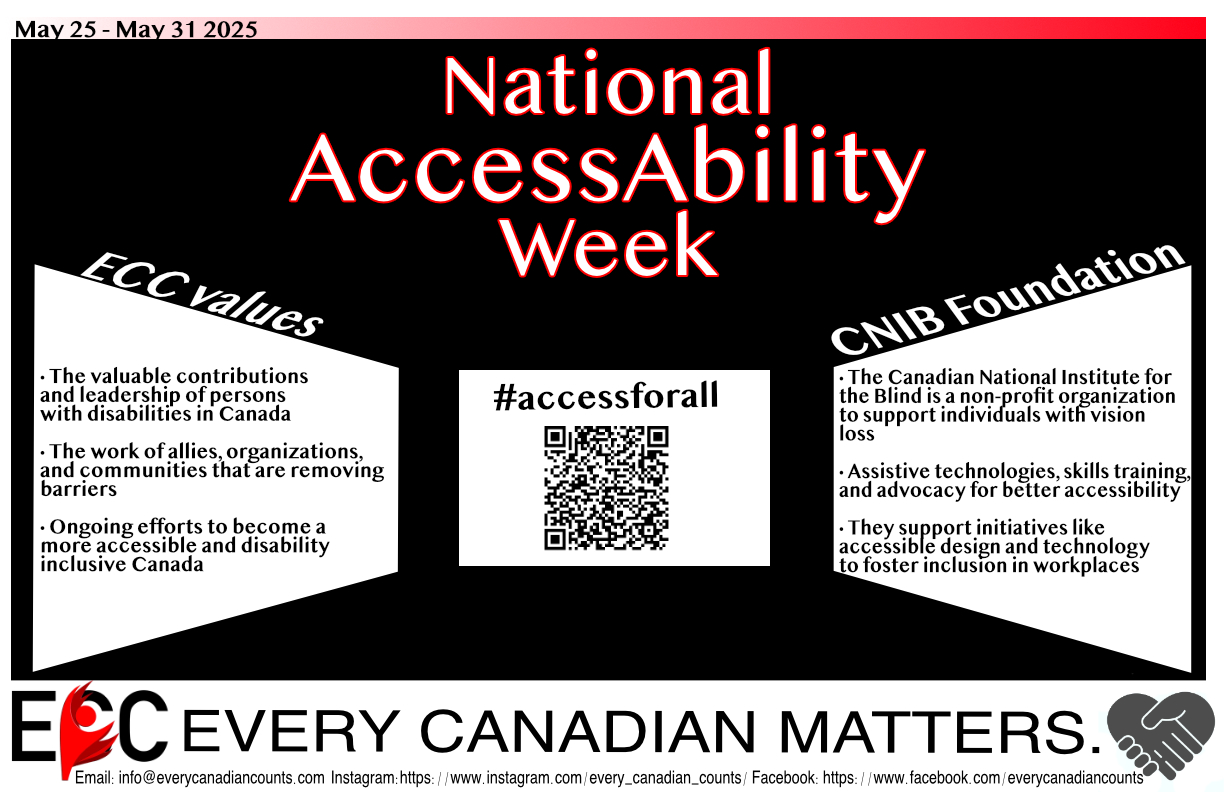 Slide 41 of 160
[Speaker Notes: https://cs1033.gaul.csd.uwo.ca/~egilbe5/posterassign/egilbe5_poster.jpg]
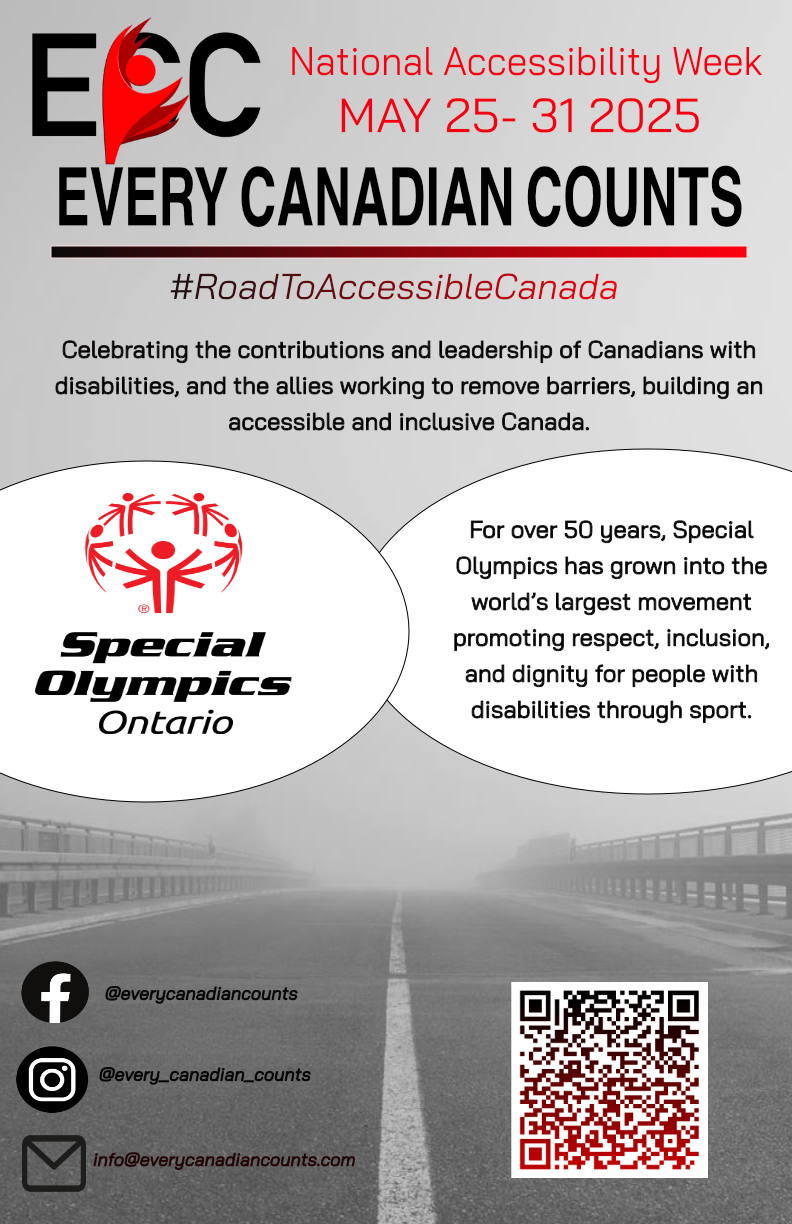 Slide 42 of 160
[Speaker Notes: https://cs1033.gaul.csd.uwo.ca/~egiresi/posterassign/egiresi_poster.jpg]
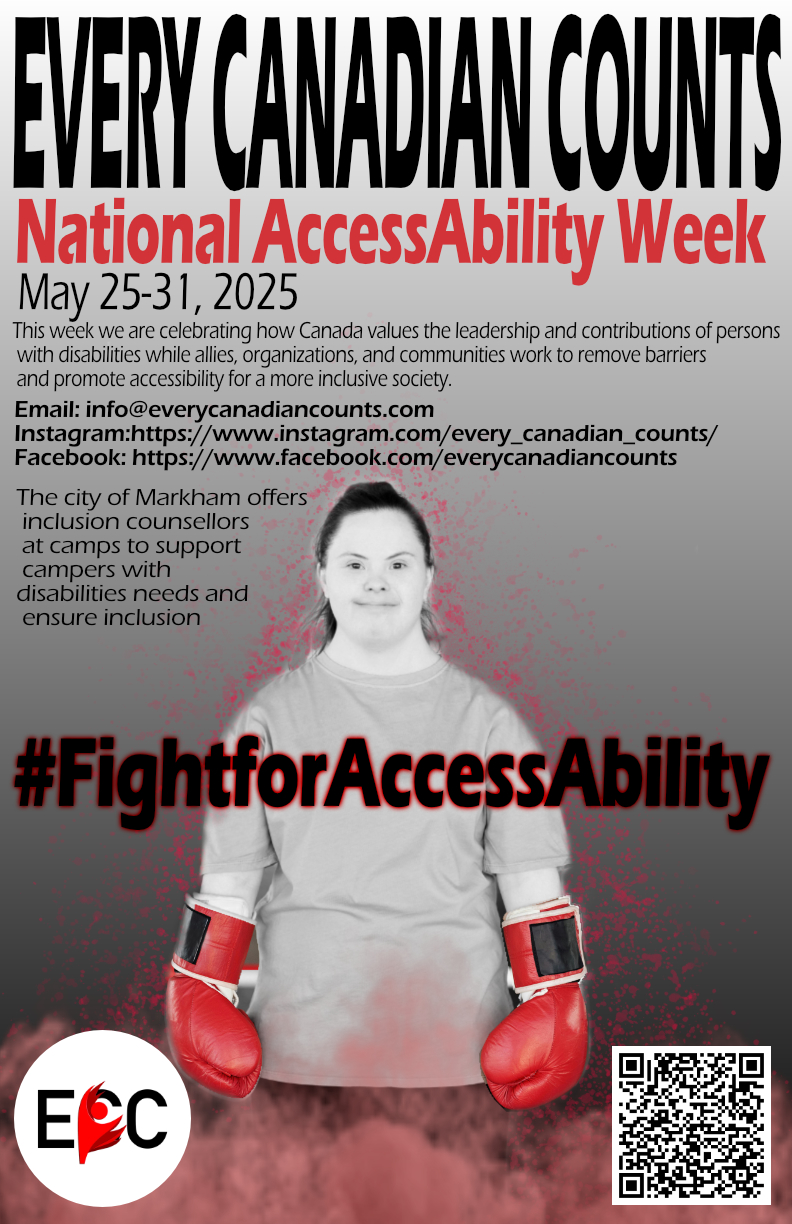 Slide 43 of 160
[Speaker Notes: https://cs1033.gaul.csd.uwo.ca/~ehotta/posterassign/ehotta_poster.jpg]
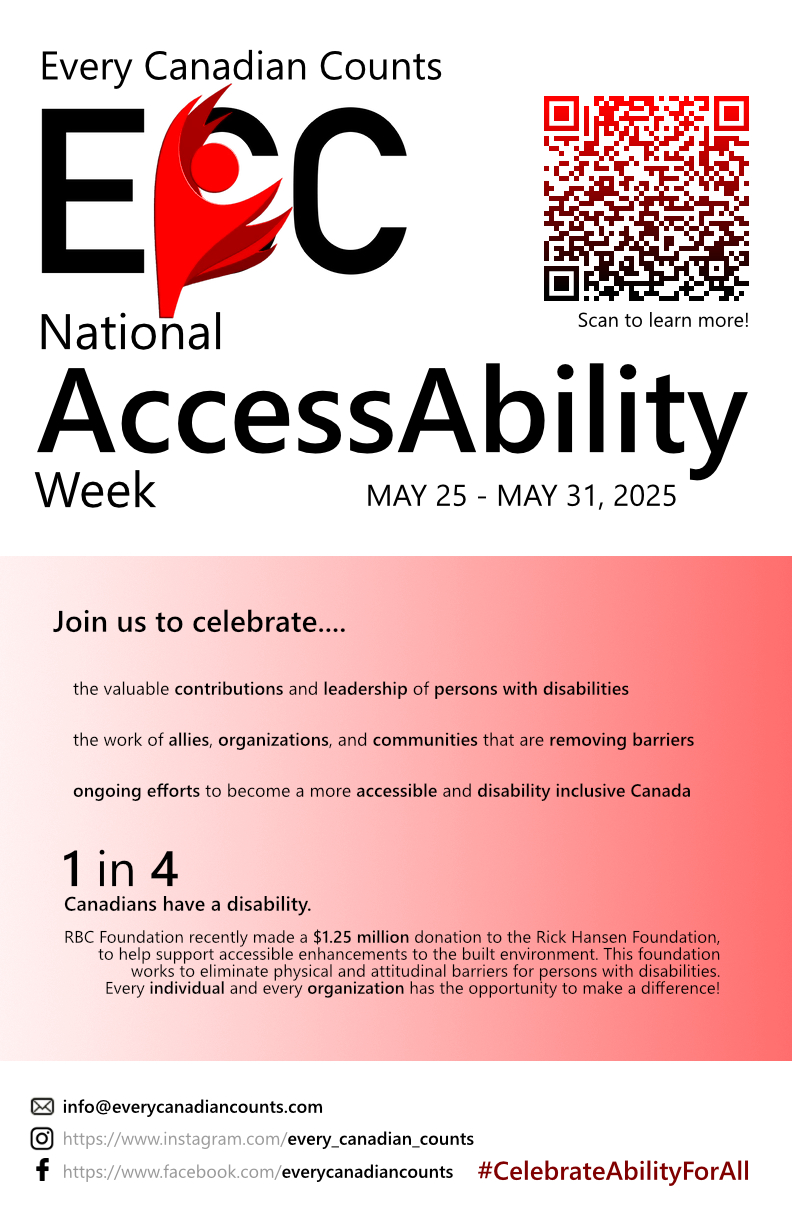 Slide 44 of 160
[Speaker Notes: https://cs1033.gaul.csd.uwo.ca/~ekemp7/posterassign/ekemp7_poster.jpg]
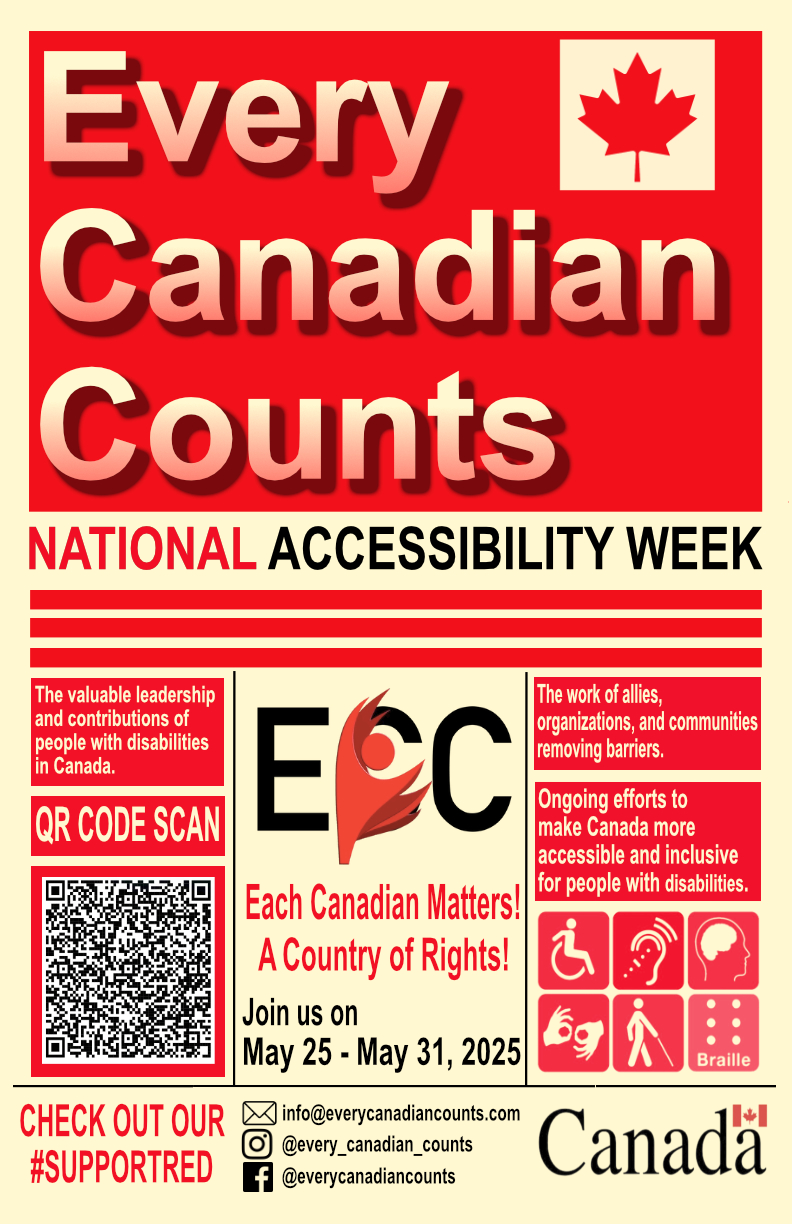 Slide 45 of 160
[Speaker Notes: https://cs1033.gaul.csd.uwo.ca/~ekim447/posterassign/ekim447_poster.jpg]
Slide 46 of 160
[Speaker Notes: https://cs1033.gaul.csd.uwo.ca/~ekim455/posterassign/ekim455_poster.jpg]
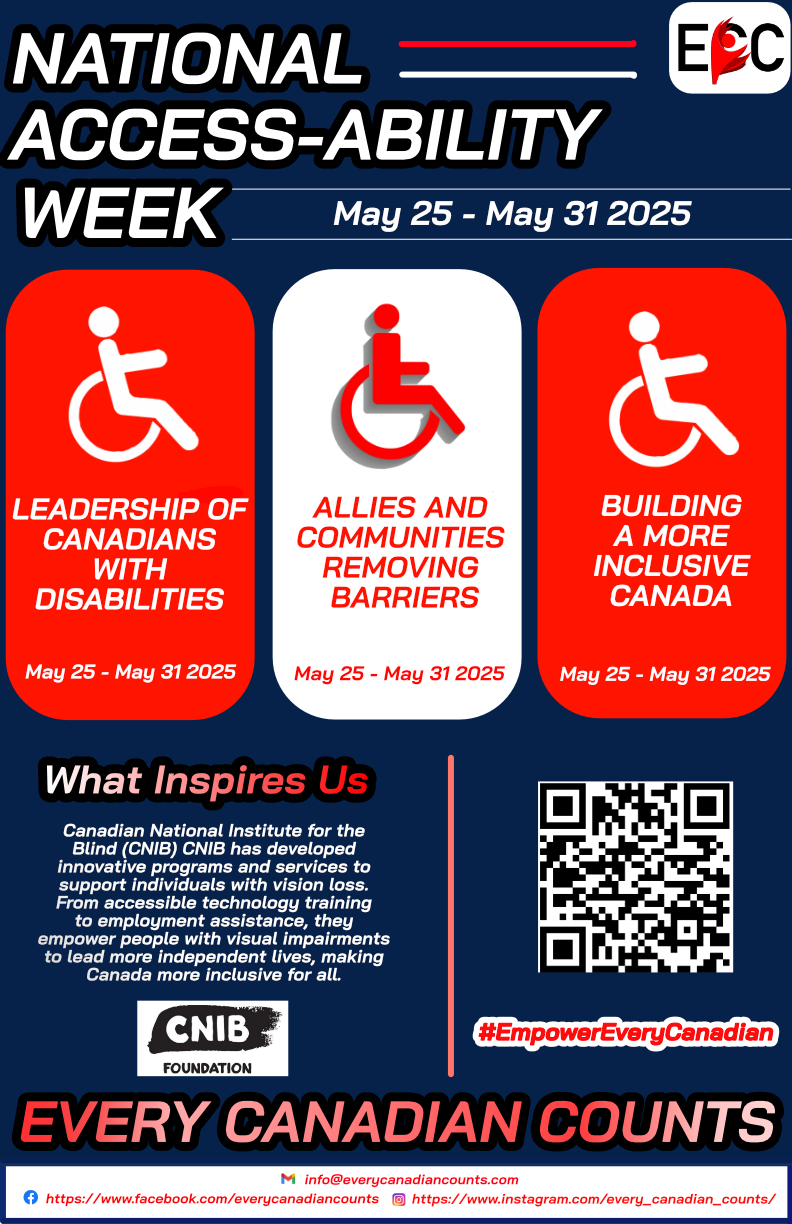 Slide 47 of 160
[Speaker Notes: https://cs1033.gaul.csd.uwo.ca/~ekohen/posterassign/ekohen_poster.jpg]
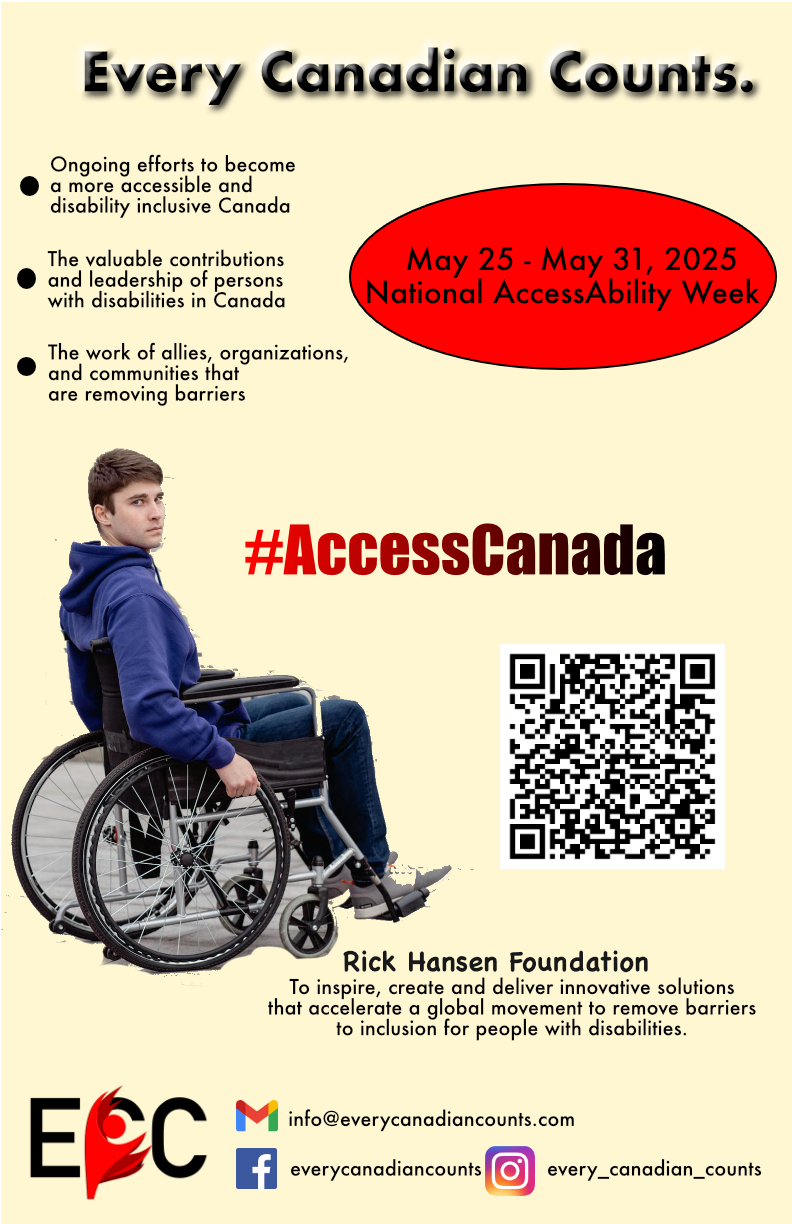 Slide 48 of 160
[Speaker Notes: https://cs1033.gaul.csd.uwo.ca/~elabell2/posterassign/elabell2_poster.jpg]
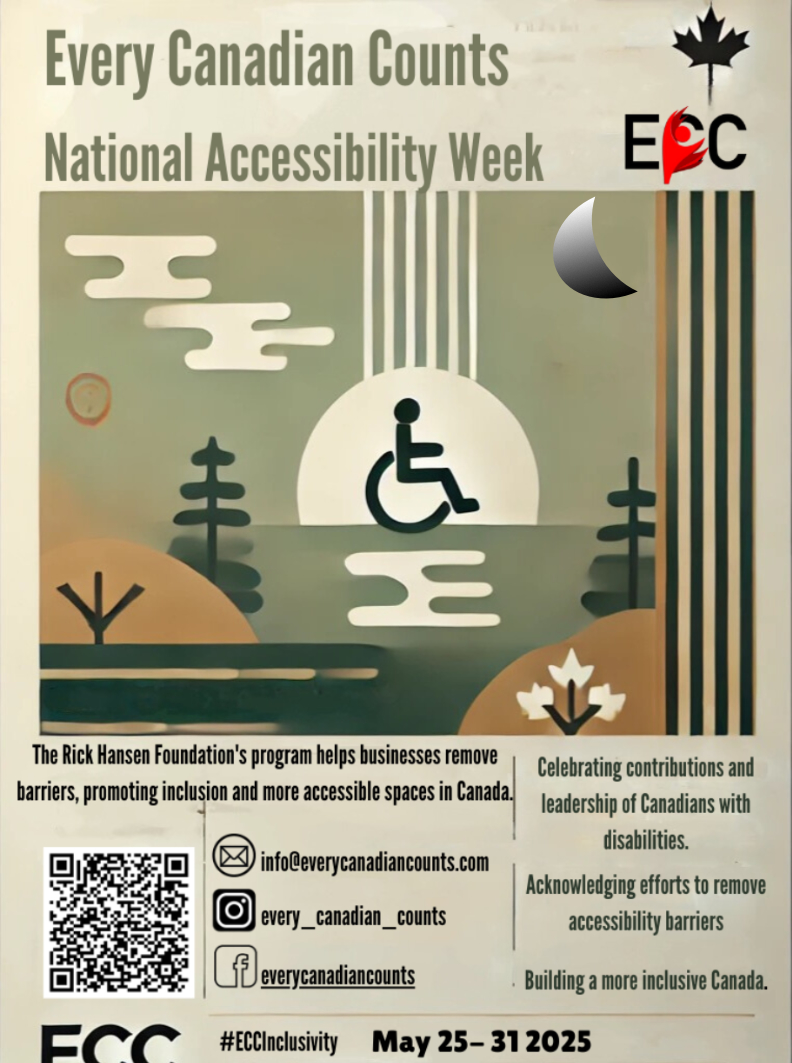 Slide 49 of 160
[Speaker Notes: https://cs1033.gaul.csd.uwo.ca/~elam232/posterassign/elam232_poster.jpg]
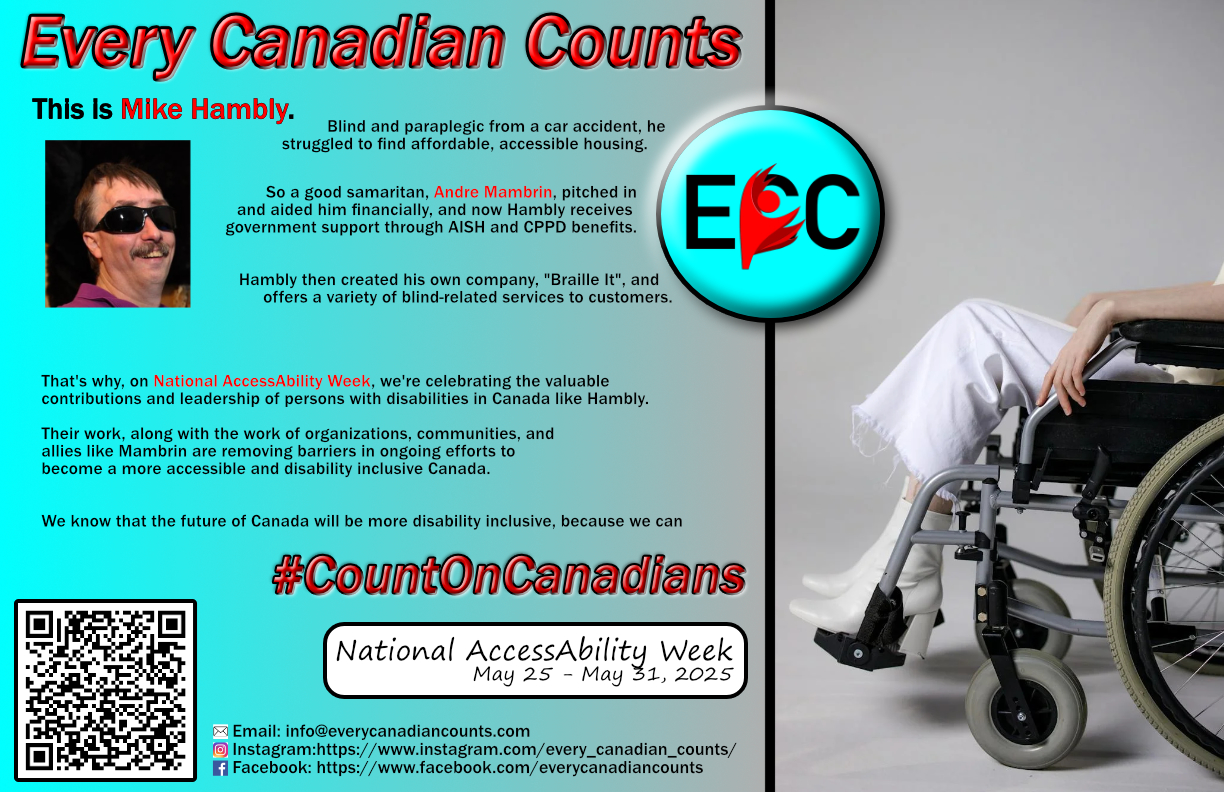 Slide 50 of 160
[Speaker Notes: https://cs1033.gaul.csd.uwo.ca/~eli329/posterassign/eli329_poster.jpg]
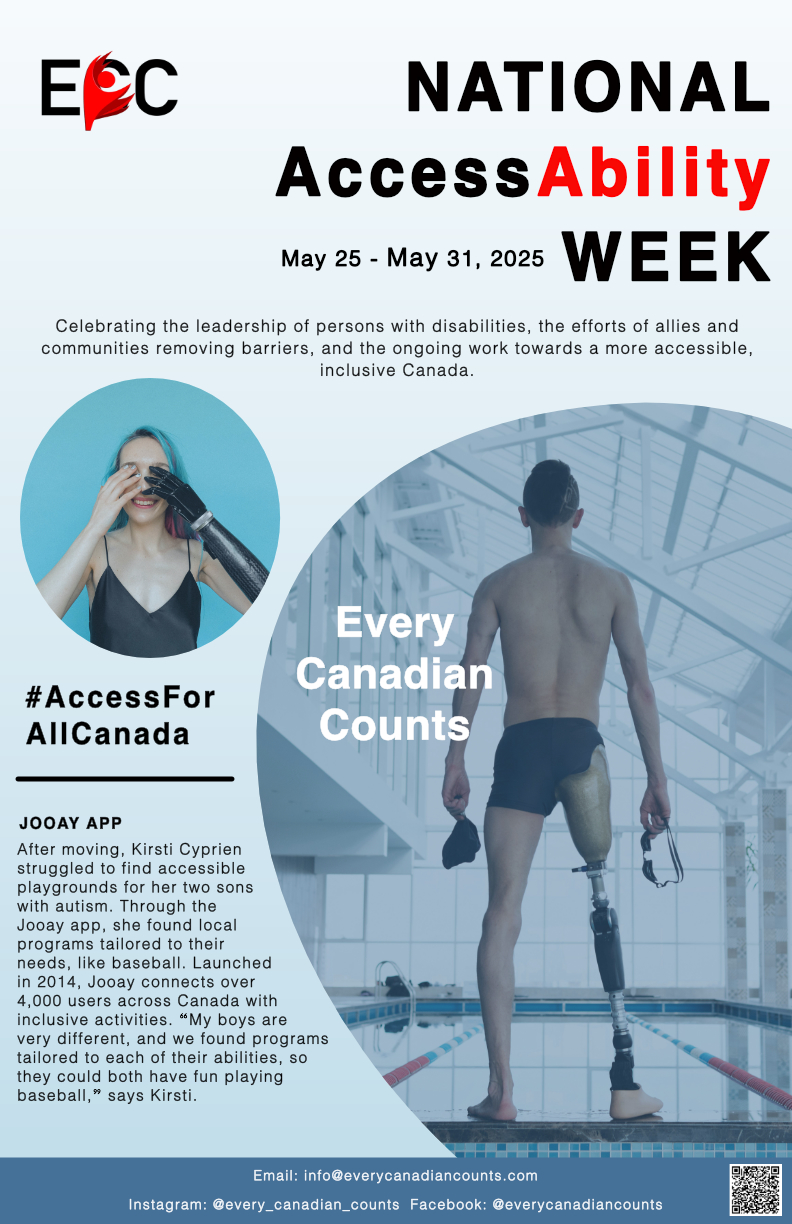 Slide 51 of 160
[Speaker Notes: https://cs1033.gaul.csd.uwo.ca/~elin84/posterassign/elin84_poster.jpg]
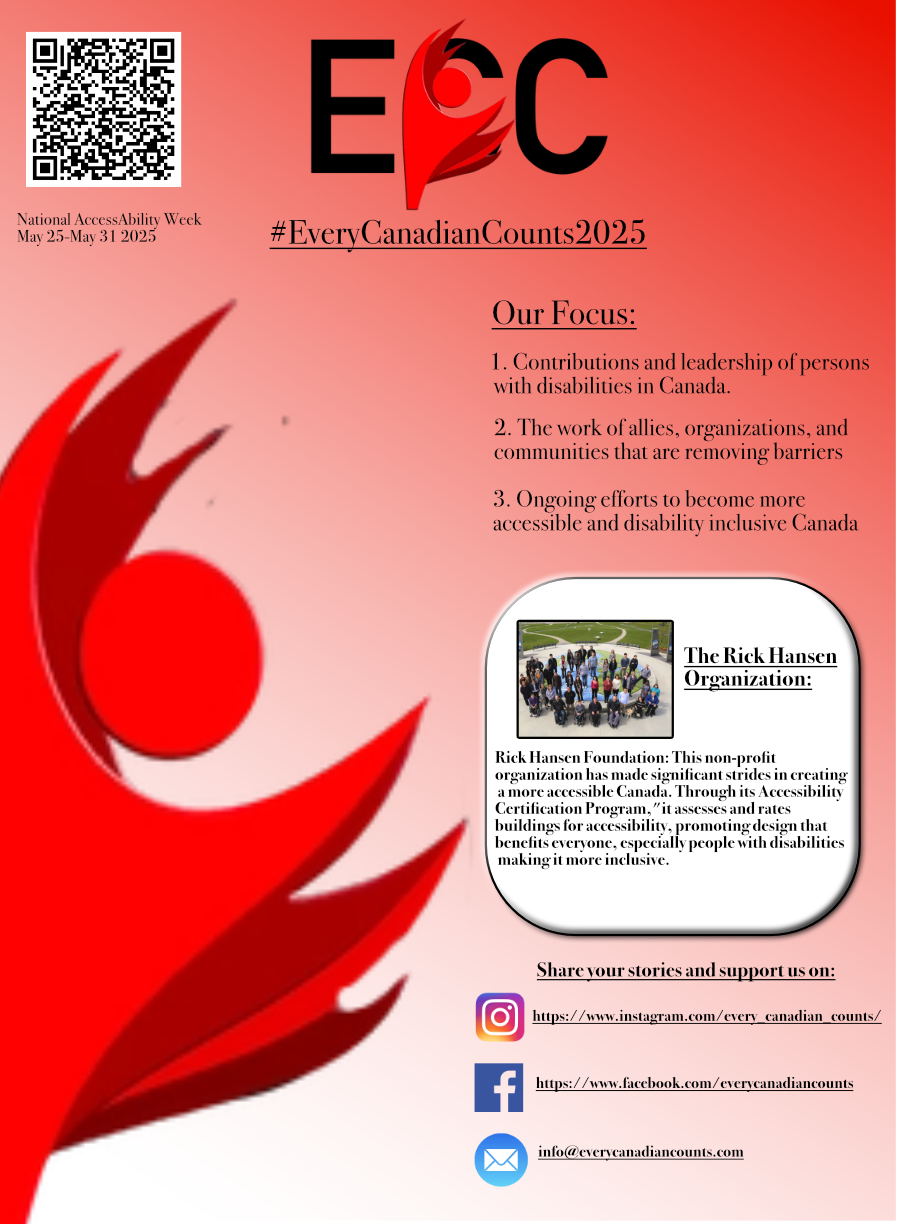 Slide 52 of 160
[Speaker Notes: https://cs1033.gaul.csd.uwo.ca/~eling6/posterassign/eling6_poster.jpg]
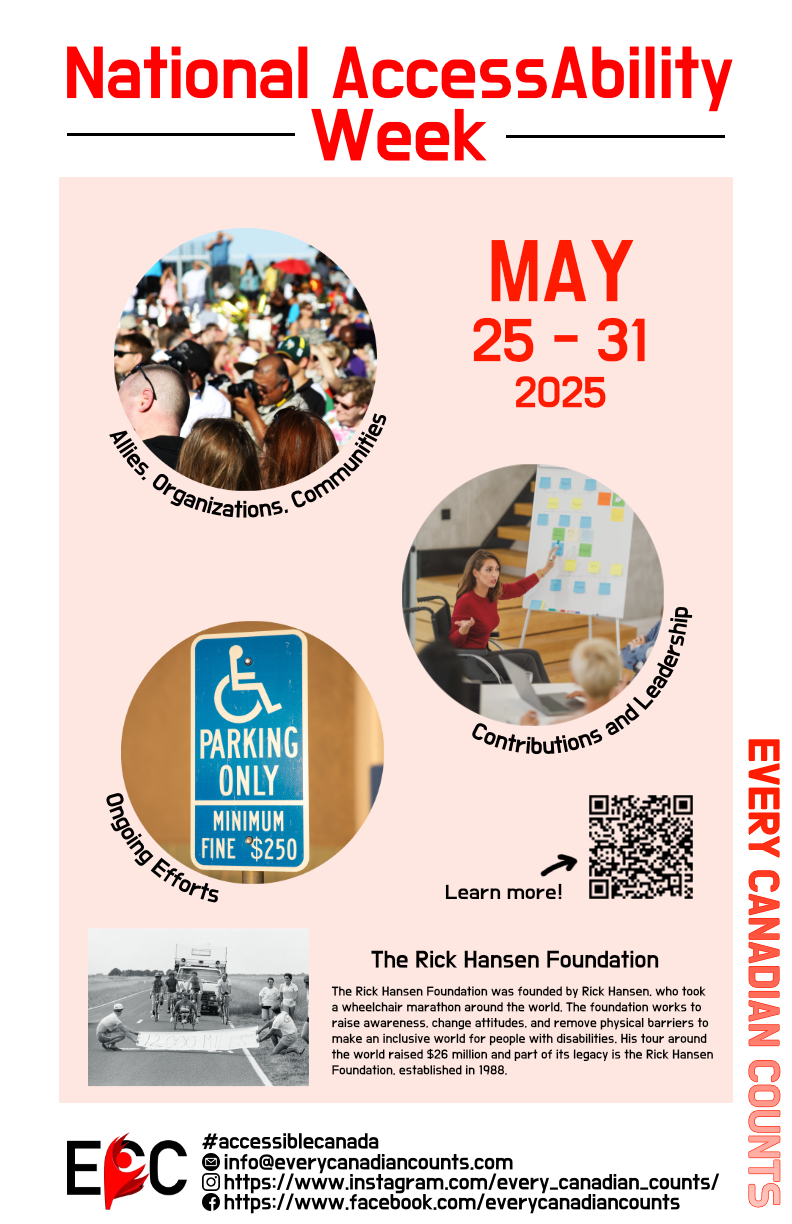 Slide 53 of 160
[Speaker Notes: https://cs1033.gaul.csd.uwo.ca/~elum4/posterassign/elum4_poster.jpg]
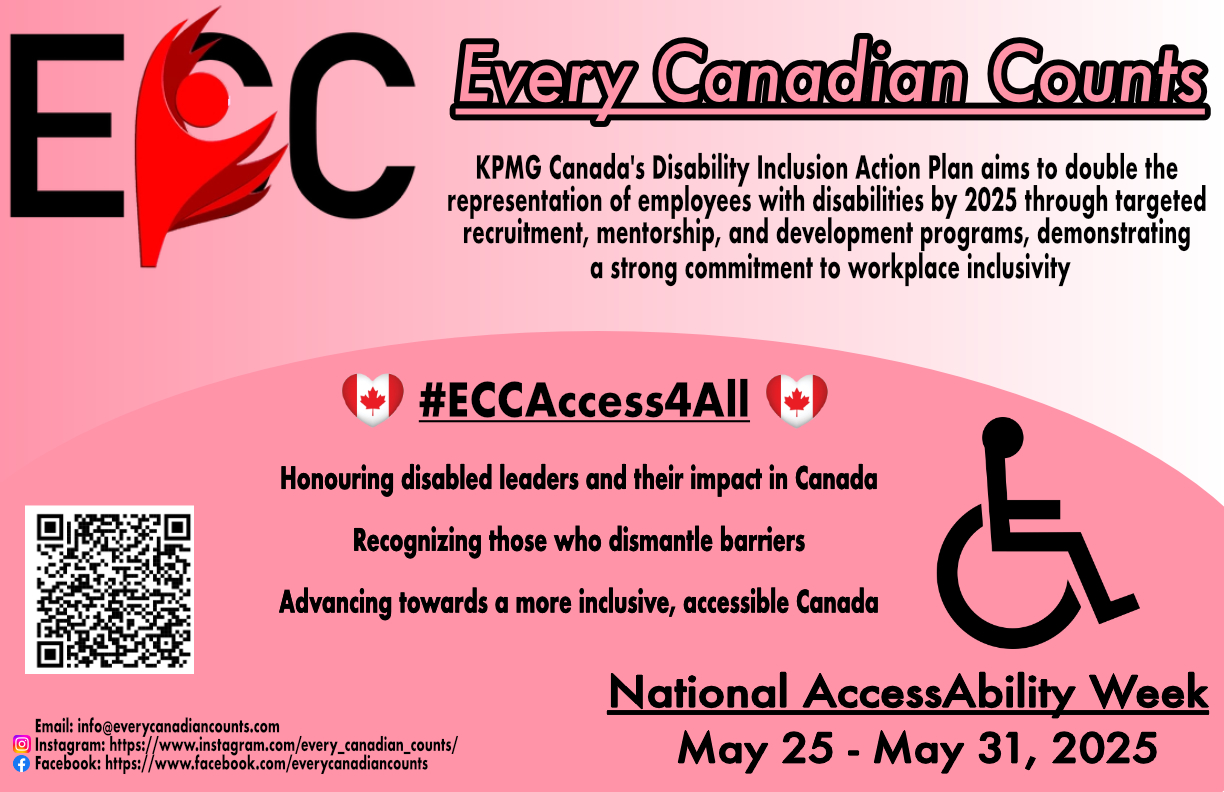 Slide 54 of 160
[Speaker Notes: https://cs1033.gaul.csd.uwo.ca/~emill23/posterassign/emill23_poster.jpg]
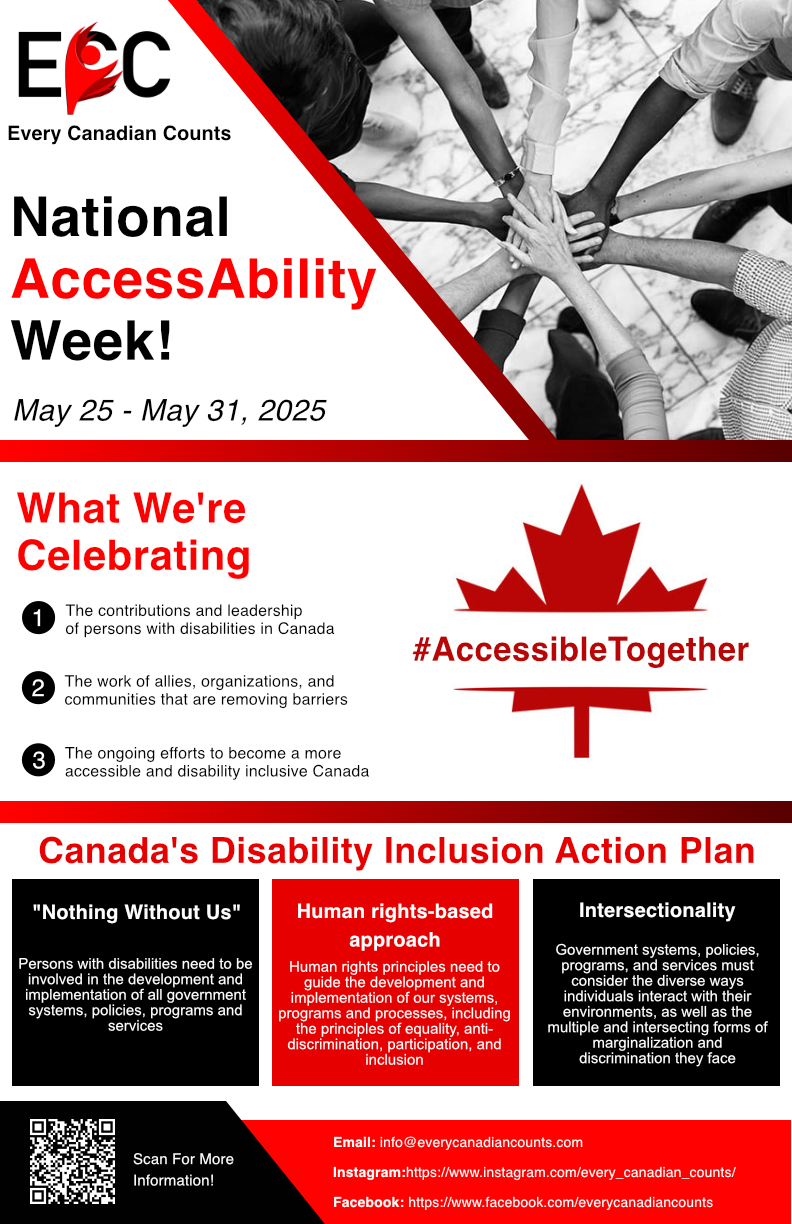 Slide 55 of 160
[Speaker Notes: https://cs1033.gaul.csd.uwo.ca/~emille96/posterassign/emille96_poster.jpg]
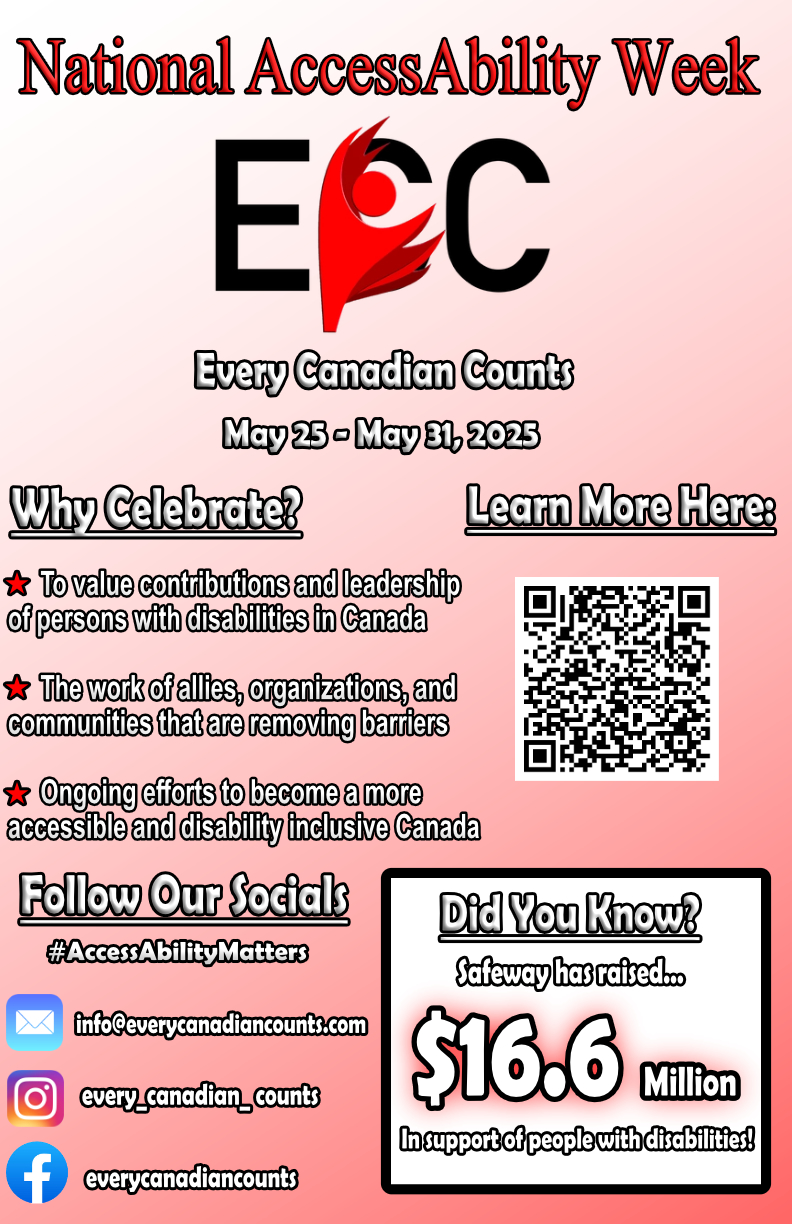 Slide 56 of 160
[Speaker Notes: https://cs1033.gaul.csd.uwo.ca/~eneitsch/posterassign/eneitsch_poster.jpg]
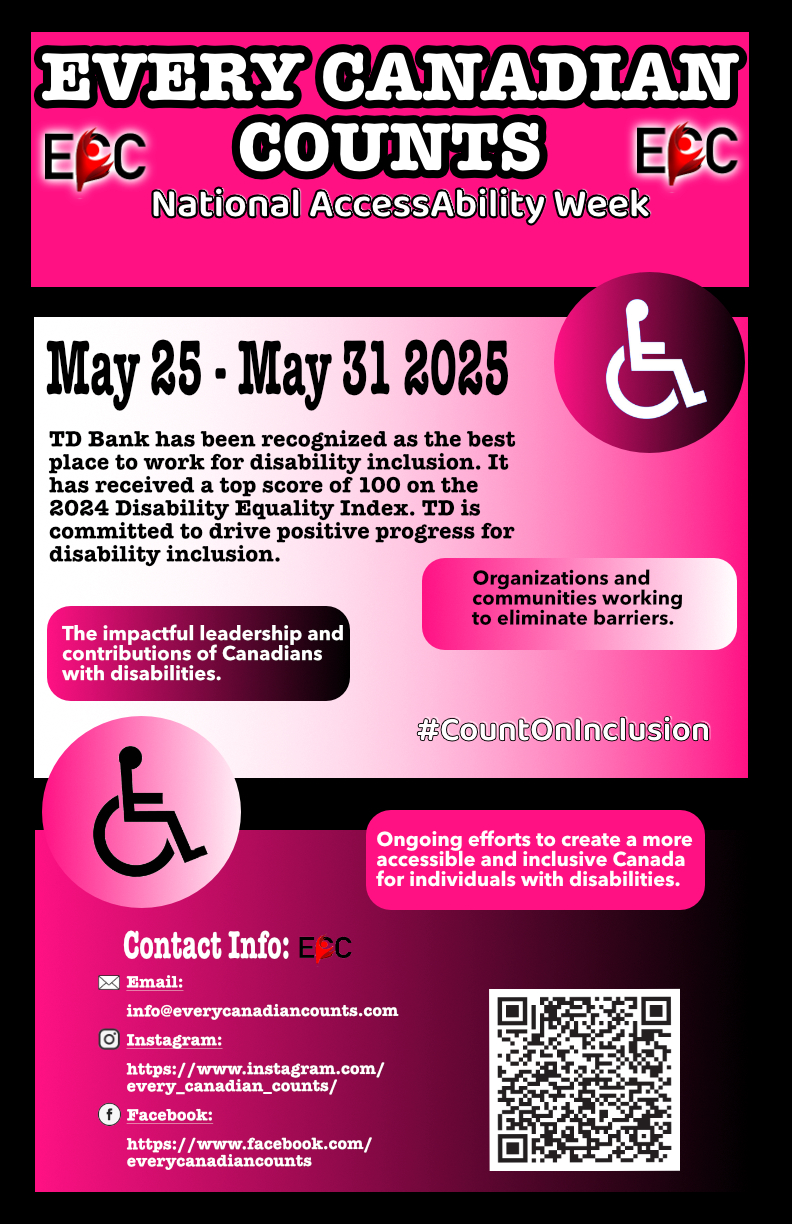 Slide 57 of 160
[Speaker Notes: https://cs1033.gaul.csd.uwo.ca/~epetro2/posterassign/epetro2_poster.jpg]
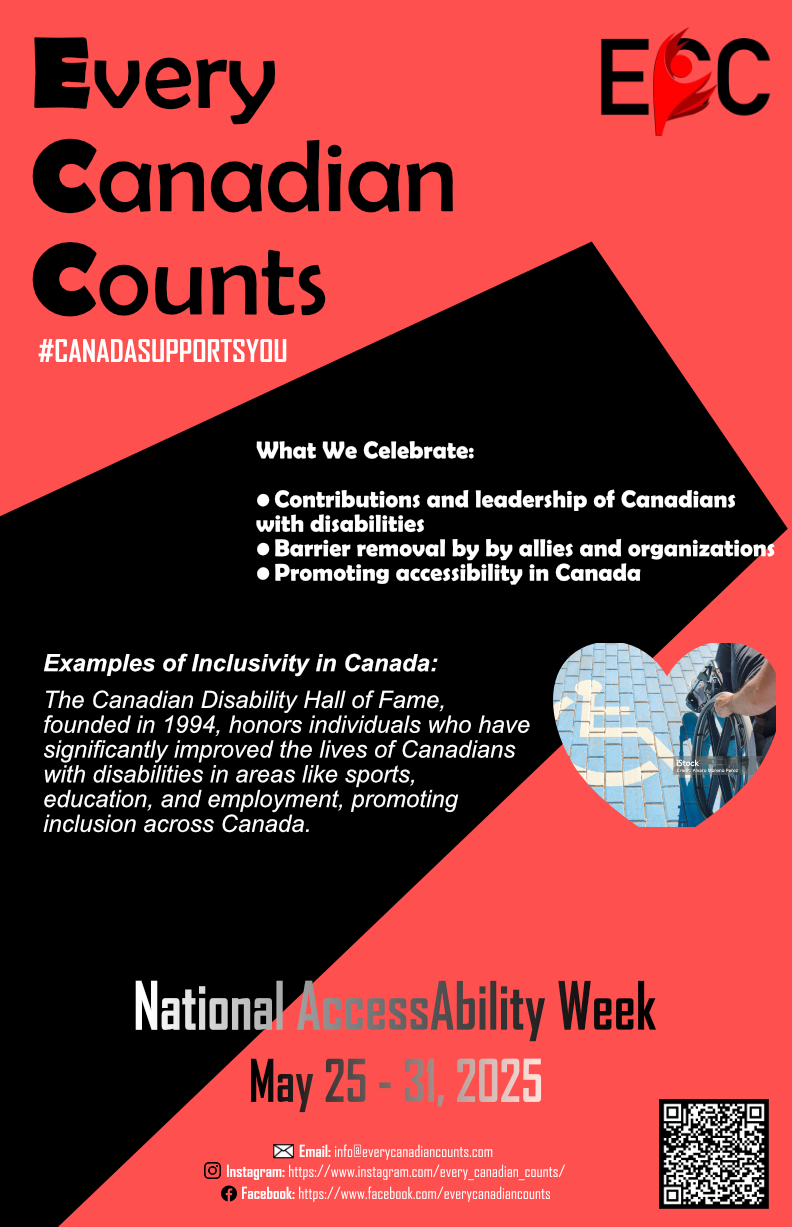 Slide 58 of 160
[Speaker Notes: https://cs1033.gaul.csd.uwo.ca/~erajack/posterassign/erajack_poster.jpg]
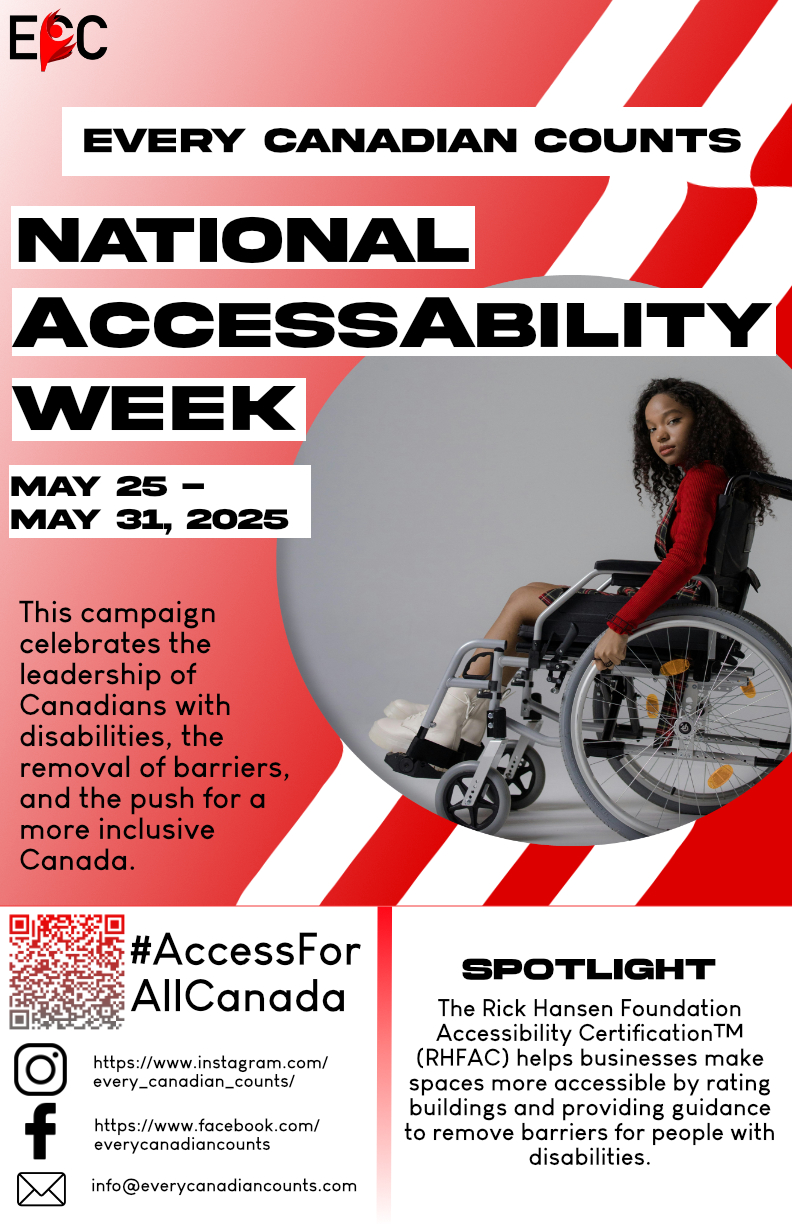 Slide 59 of 160
[Speaker Notes: https://cs1033.gaul.csd.uwo.ca/~eranasoo/posterassign/eranasoo_poster.jpg]
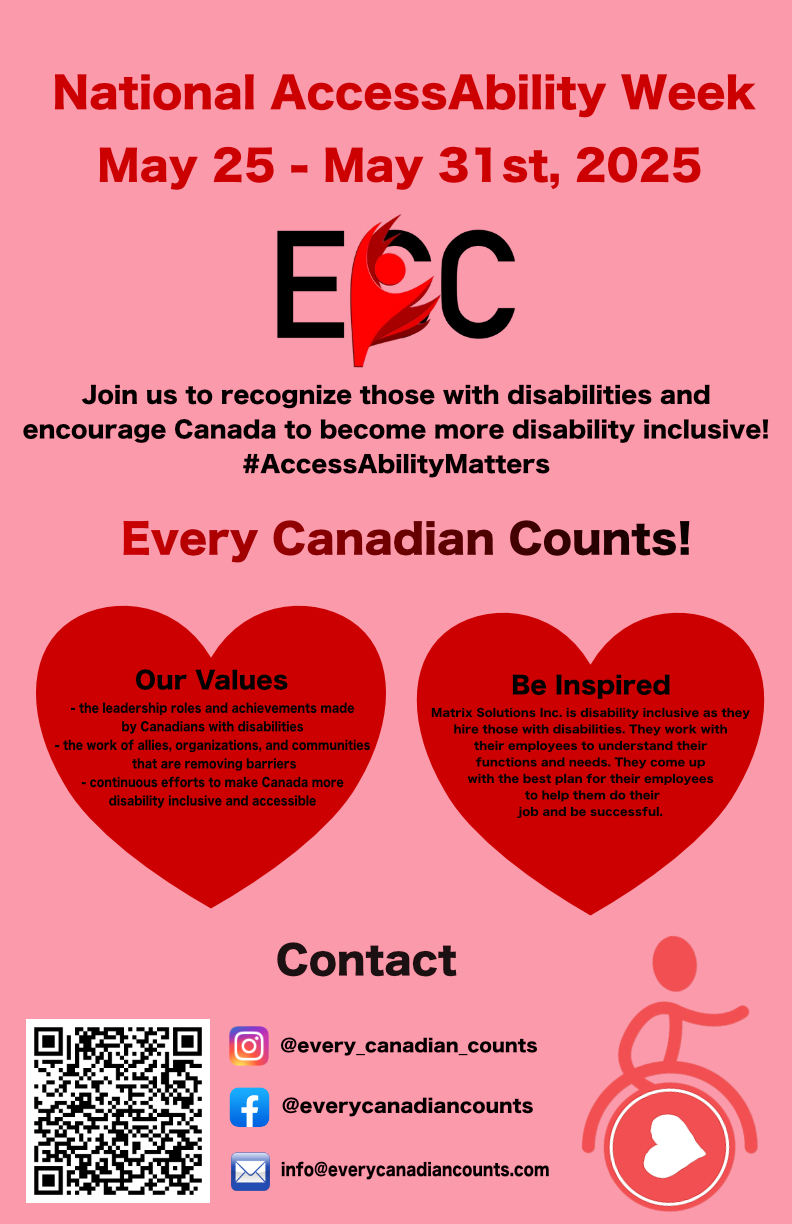 Slide 60 of 160
[Speaker Notes: https://cs1033.gaul.csd.uwo.ca/~erepa/posterassign/erepa_poster.jpg]
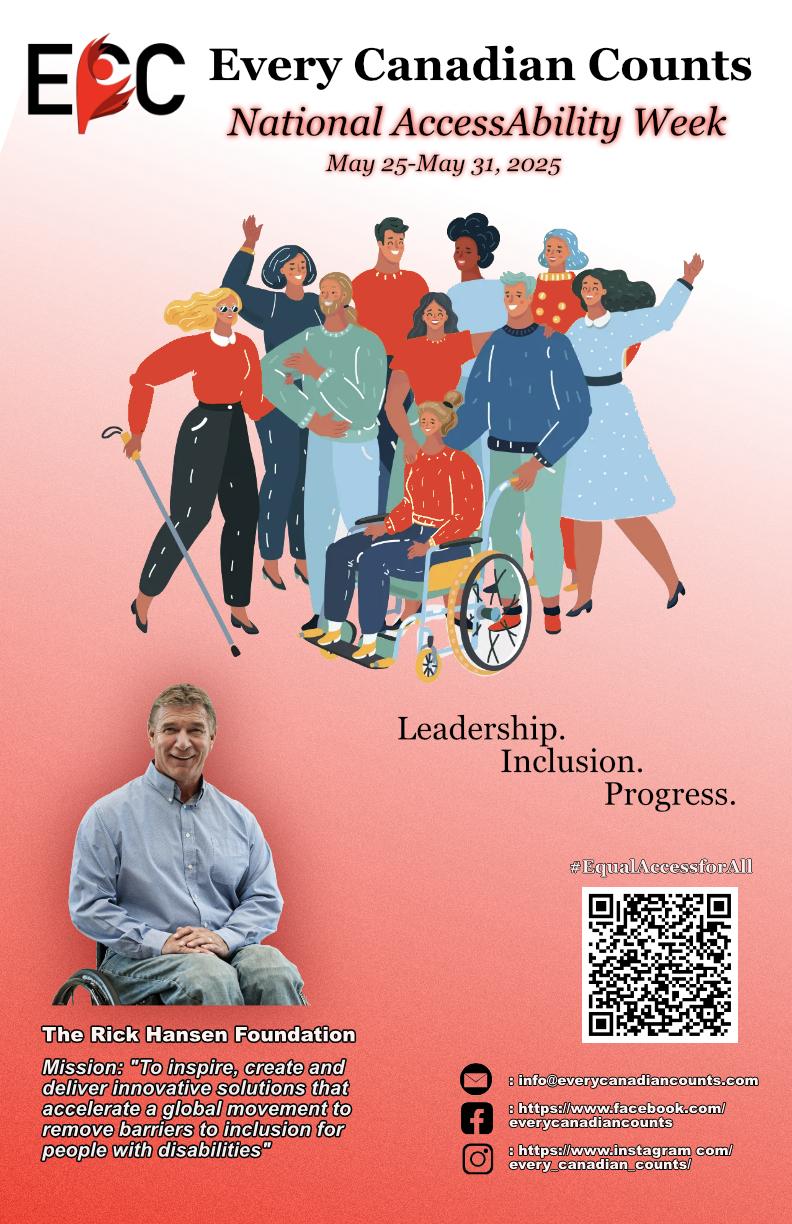 Slide 61 of 160
[Speaker Notes: https://cs1033.gaul.csd.uwo.ca/~eriester/posterassign/eriester_poster.jpg]
Slide 62 of 160
[Speaker Notes: https://cs1033.gaul.csd.uwo.ca/~erwangom/posterassign/erwangom_poster.jpg]
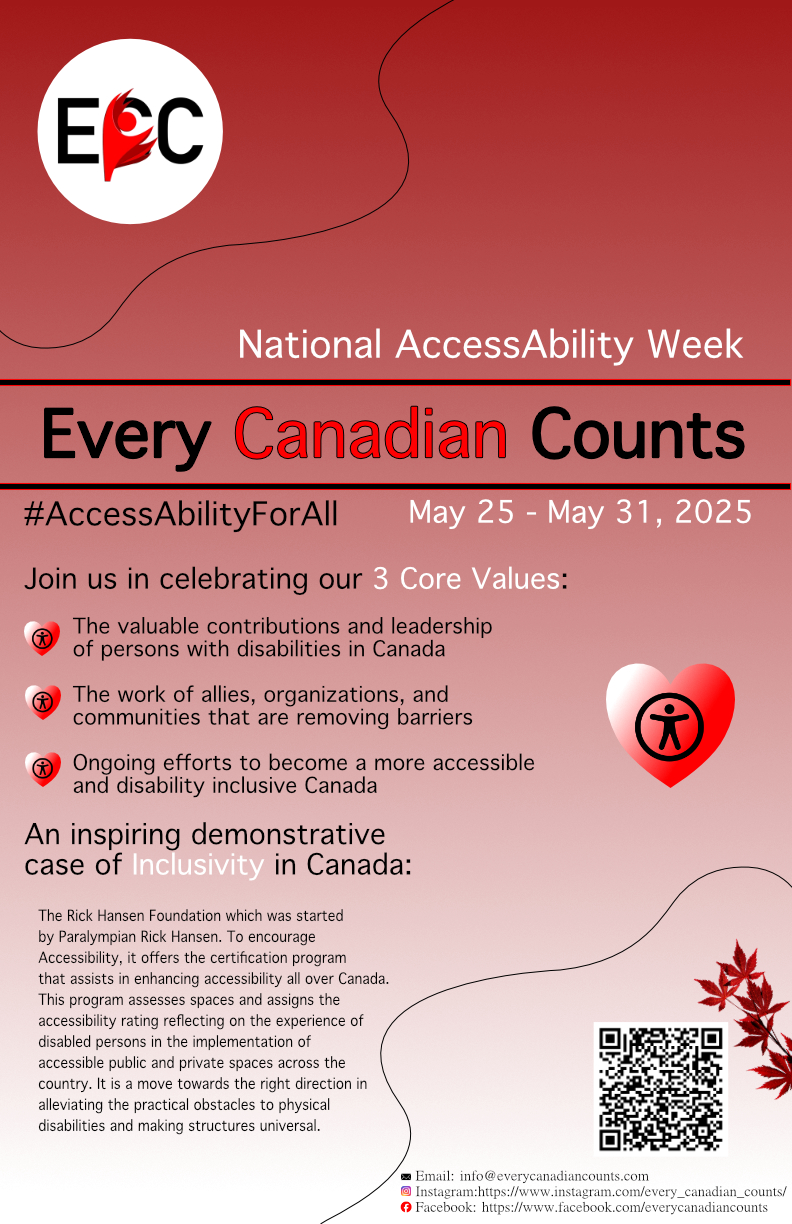 Slide 63 of 160
[Speaker Notes: https://cs1033.gaul.csd.uwo.ca/~esabado/posterassign/esabado_poster.jpg]
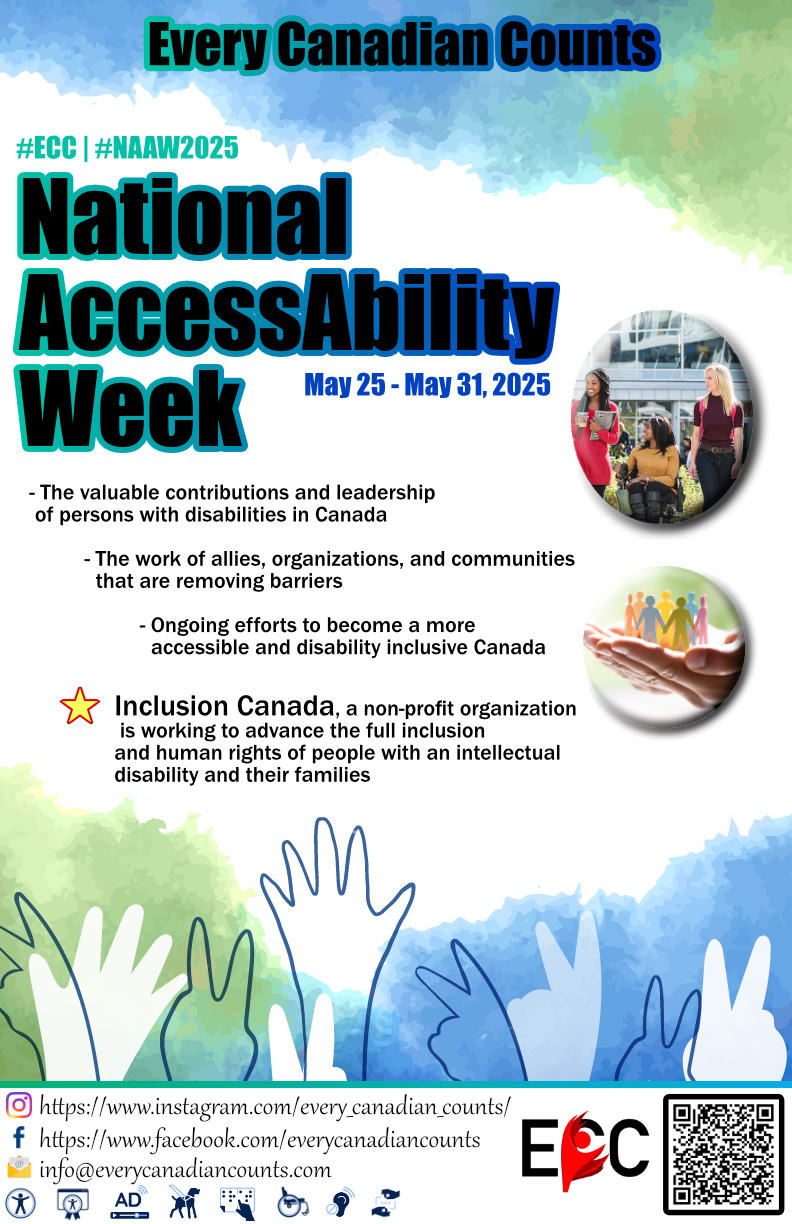 Slide 64 of 160
[Speaker Notes: https://cs1033.gaul.csd.uwo.ca/~eshen33/posterassign/eshen33_poster.jpg]
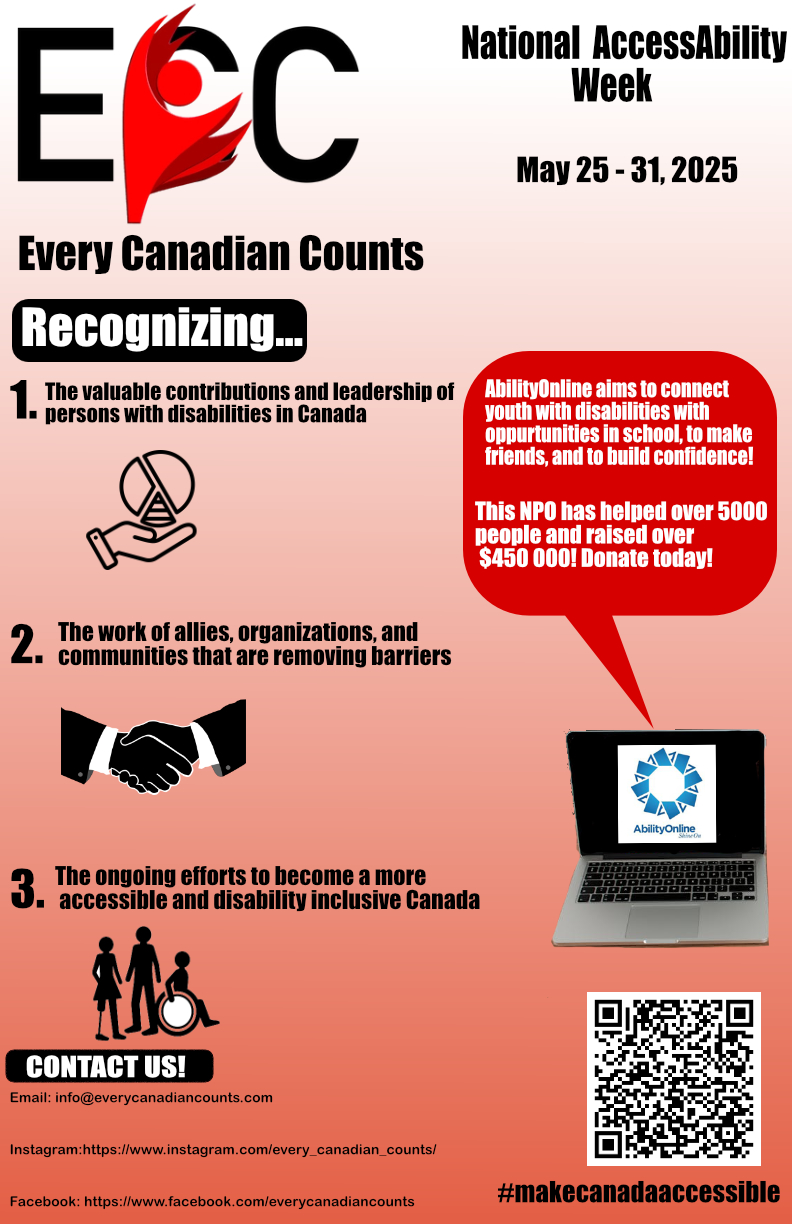 Slide 65 of 160
[Speaker Notes: https://cs1033.gaul.csd.uwo.ca/~eshinde/posterassign/eshinde_poster.jpg]
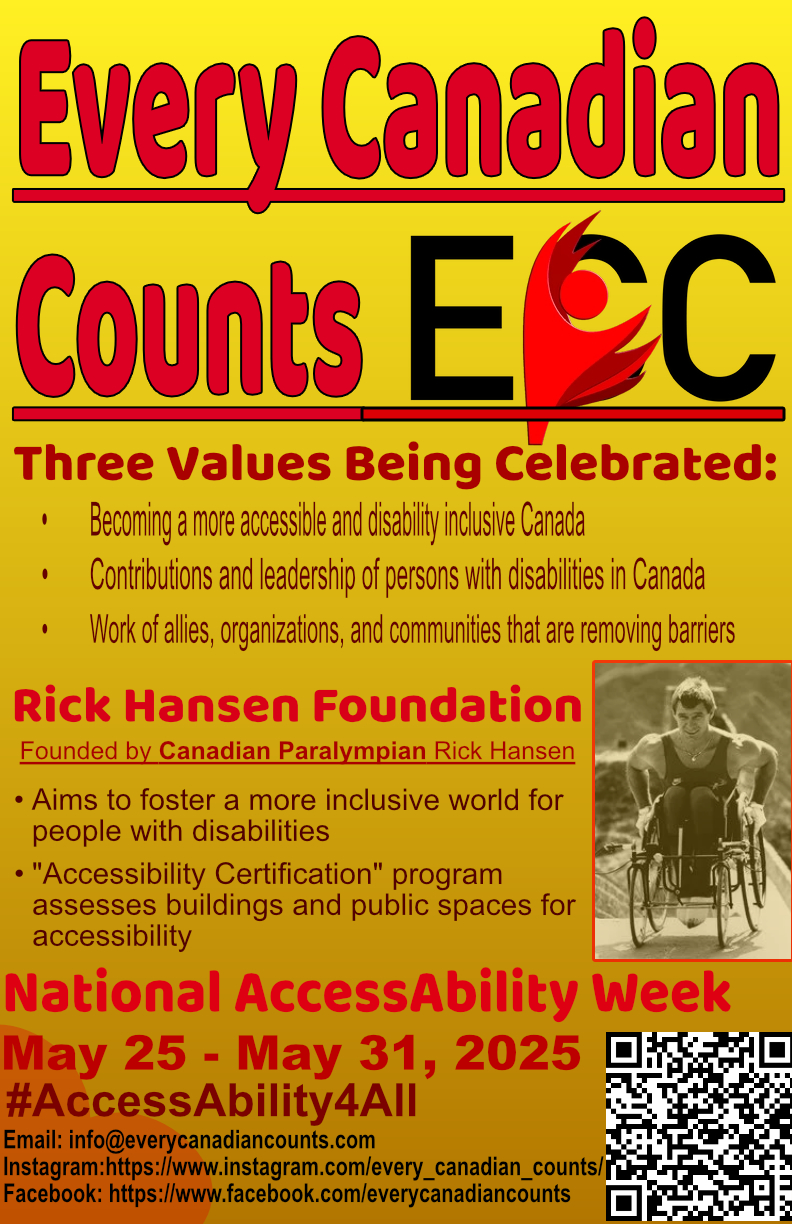 Slide 66 of 160
[Speaker Notes: https://cs1033.gaul.csd.uwo.ca/~esosnov/posterassign/esosnov_poster.jpg]
Slide 67 of 160
[Speaker Notes: https://cs1033.gaul.csd.uwo.ca/~esoutha/posterassign/esoutha_poster.jpg]
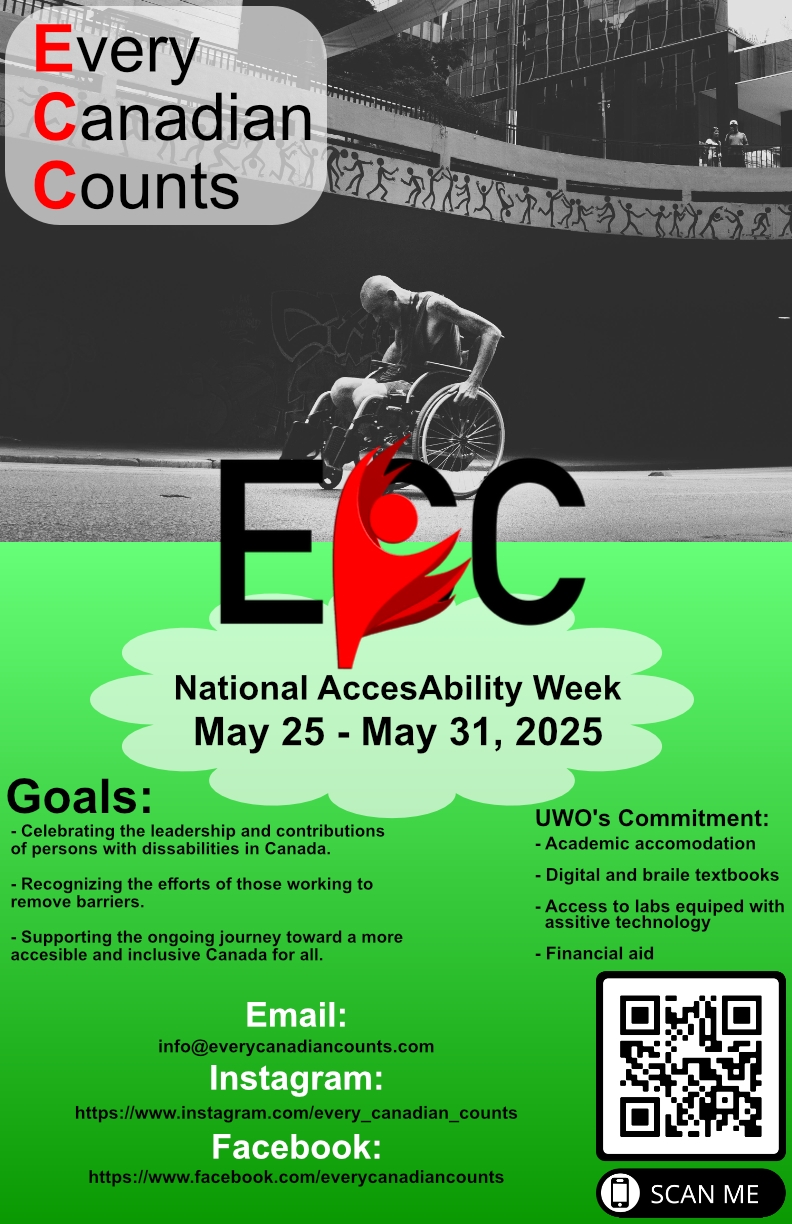 Slide 68 of 160
[Speaker Notes: https://cs1033.gaul.csd.uwo.ca/~estagg/posterassign/estagg_poster.jpg]
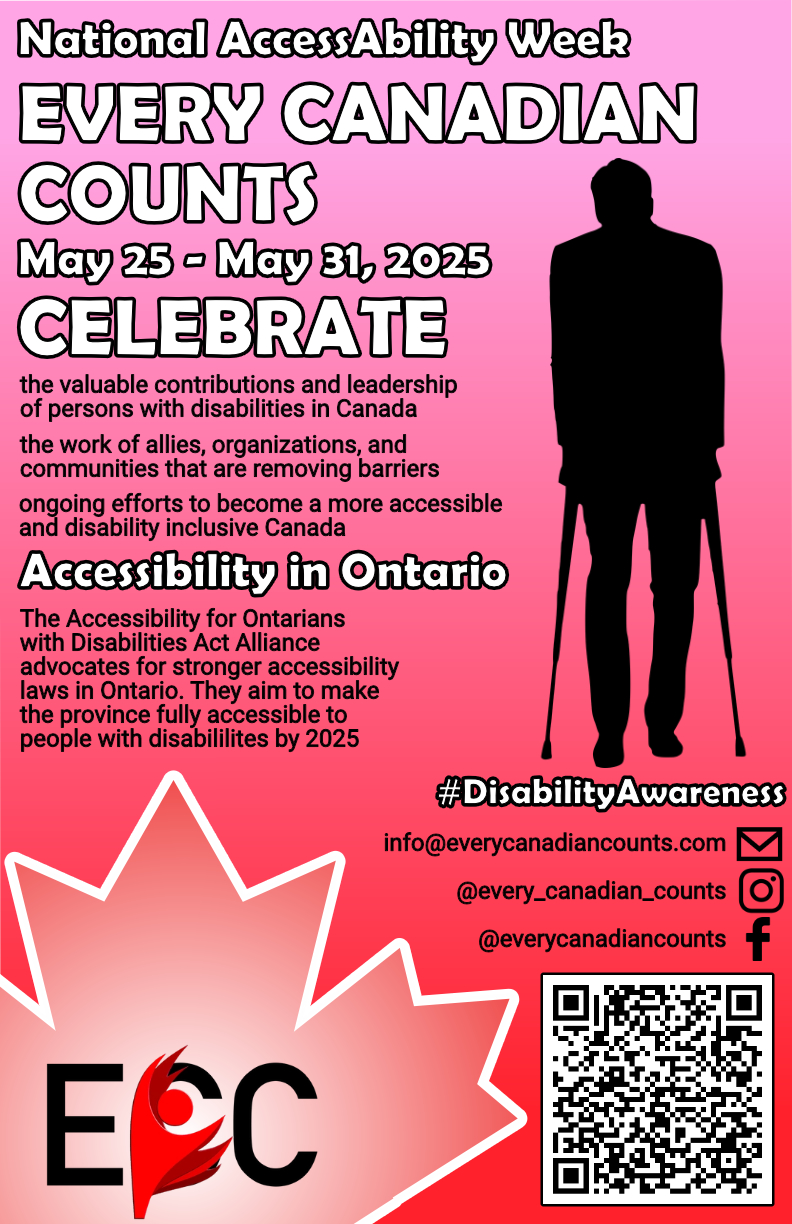 Slide 69 of 160
[Speaker Notes: https://cs1033.gaul.csd.uwo.ca/~esu32/posterassign/esu32_poster.jpg]
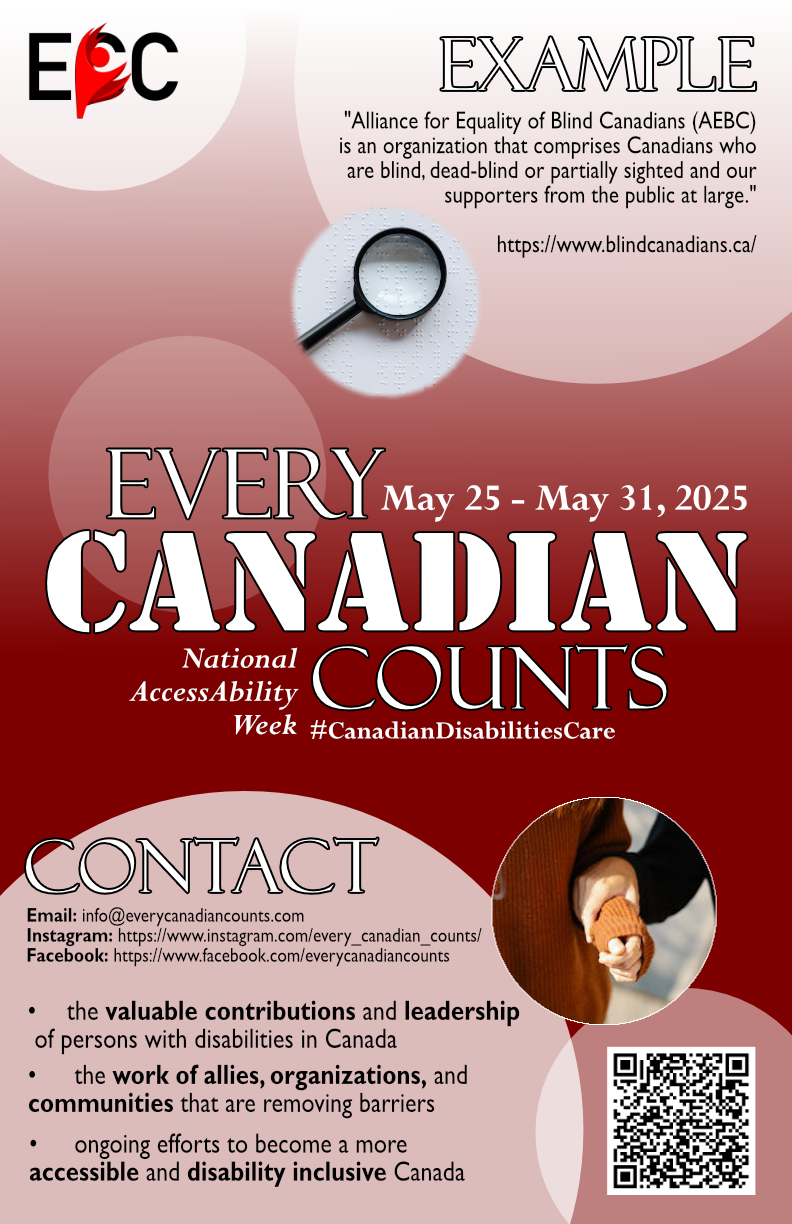 Slide 70 of 160
[Speaker Notes: https://cs1033.gaul.csd.uwo.ca/~etang88/posterassign/etang88_poster.jpg]
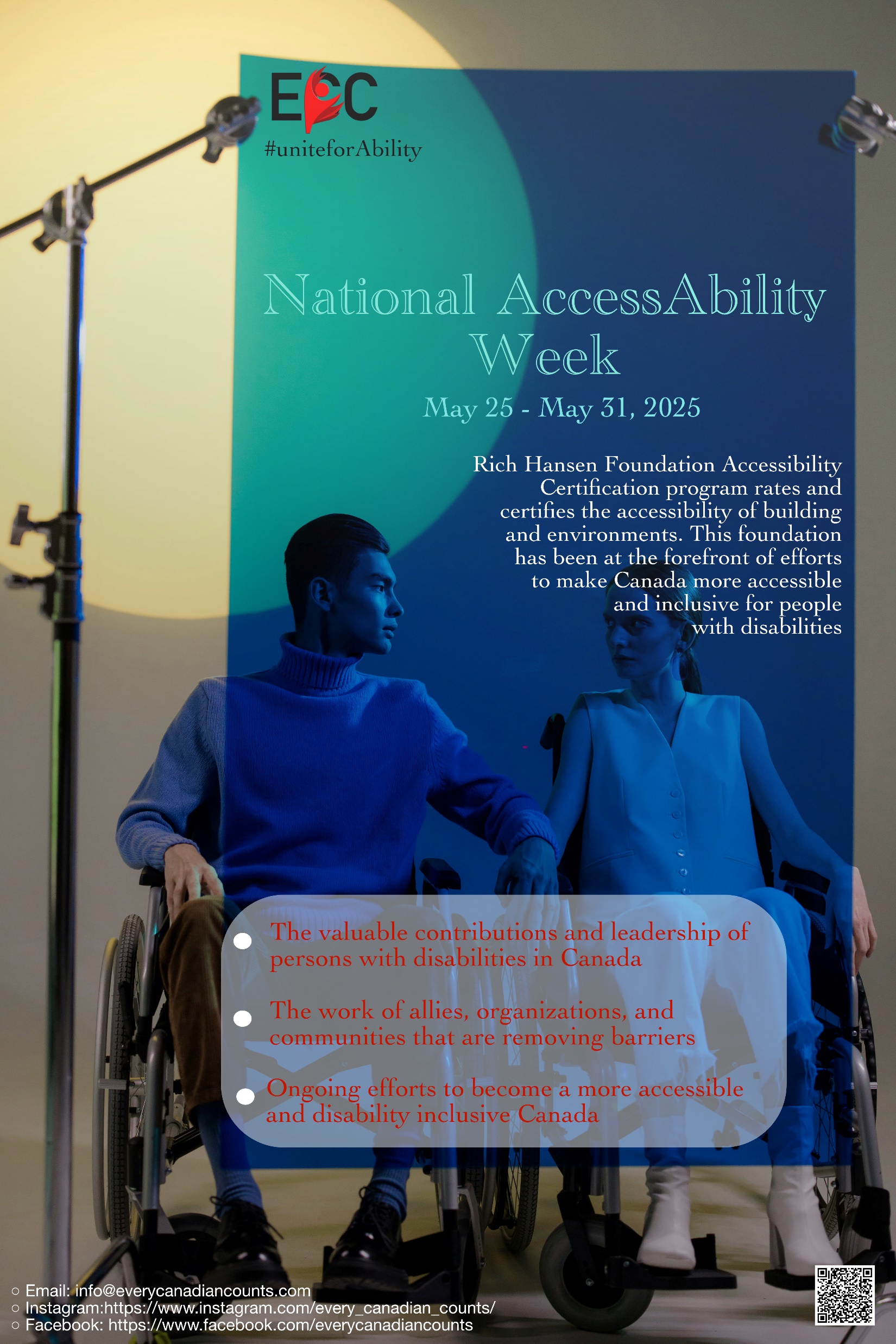 Slide 71 of 160
[Speaker Notes: https://cs1033.gaul.csd.uwo.ca/~ewalsh33/posterassign/ewalsh33_poster.jpg]
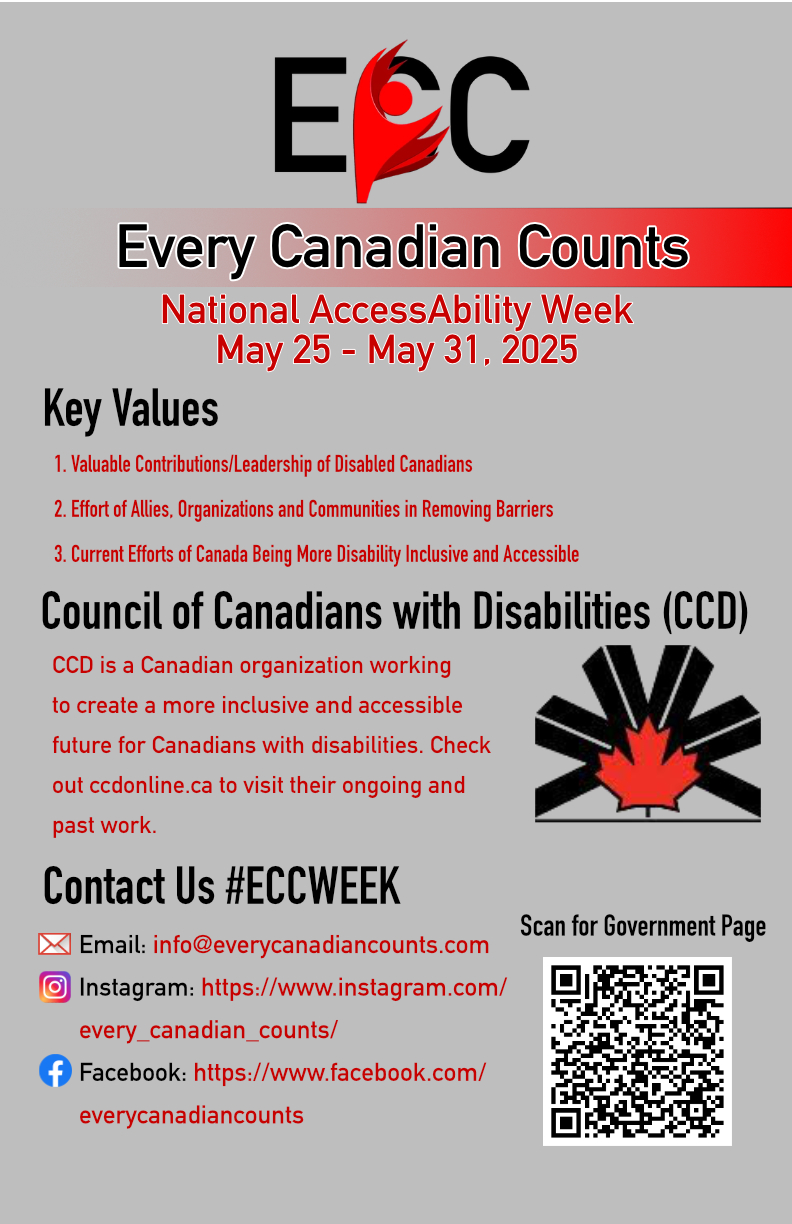 Slide 72 of 160
[Speaker Notes: https://cs1033.gaul.csd.uwo.ca/~ewang342/posterassign/ewang342_poster.jpg]
Slide 73 of 160
[Speaker Notes: https://cs1033.gaul.csd.uwo.ca/~ewang365/posterassign/ewang365_poster.jpg]
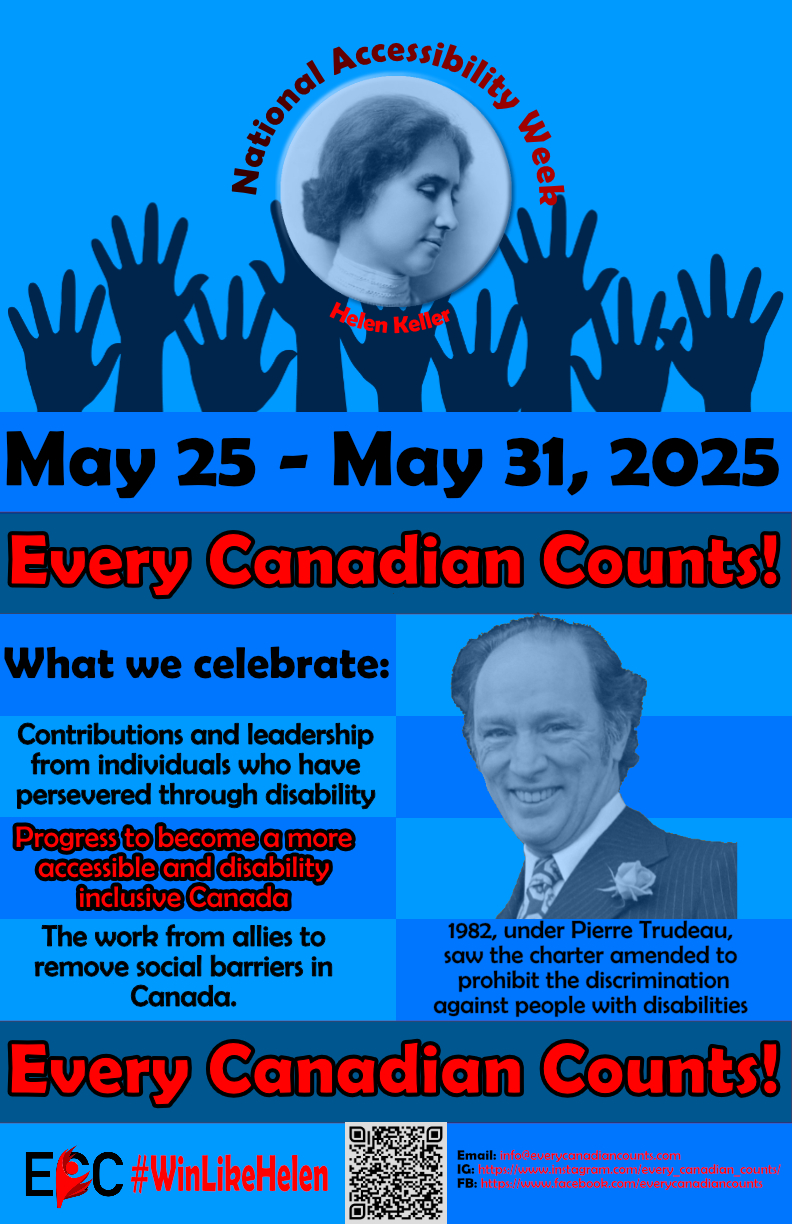 Slide 74 of 160
[Speaker Notes: https://cs1033.gaul.csd.uwo.ca/~ewoods29/posterassign/ewoods29_poster.jpg]
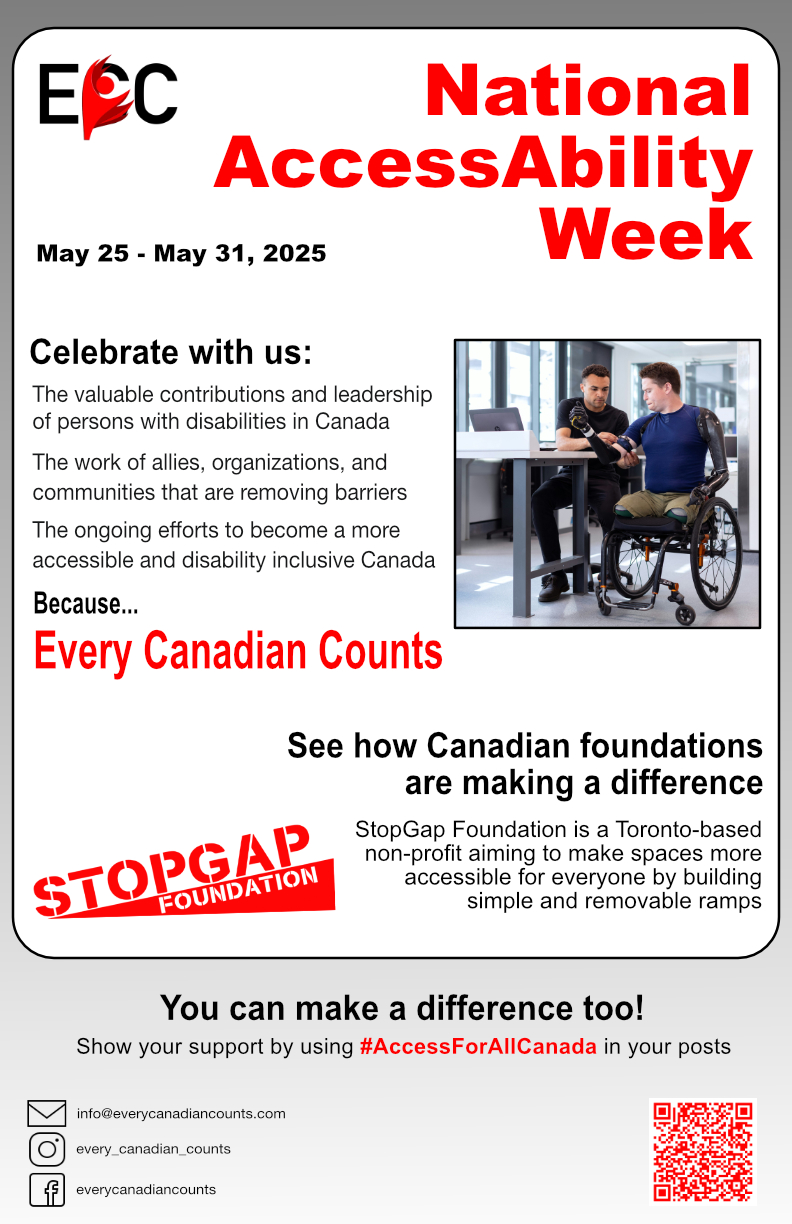 Slide 75 of 160
[Speaker Notes: https://cs1033.gaul.csd.uwo.ca/~ezhan27/posterassign/ezhan27_poster.jpg]
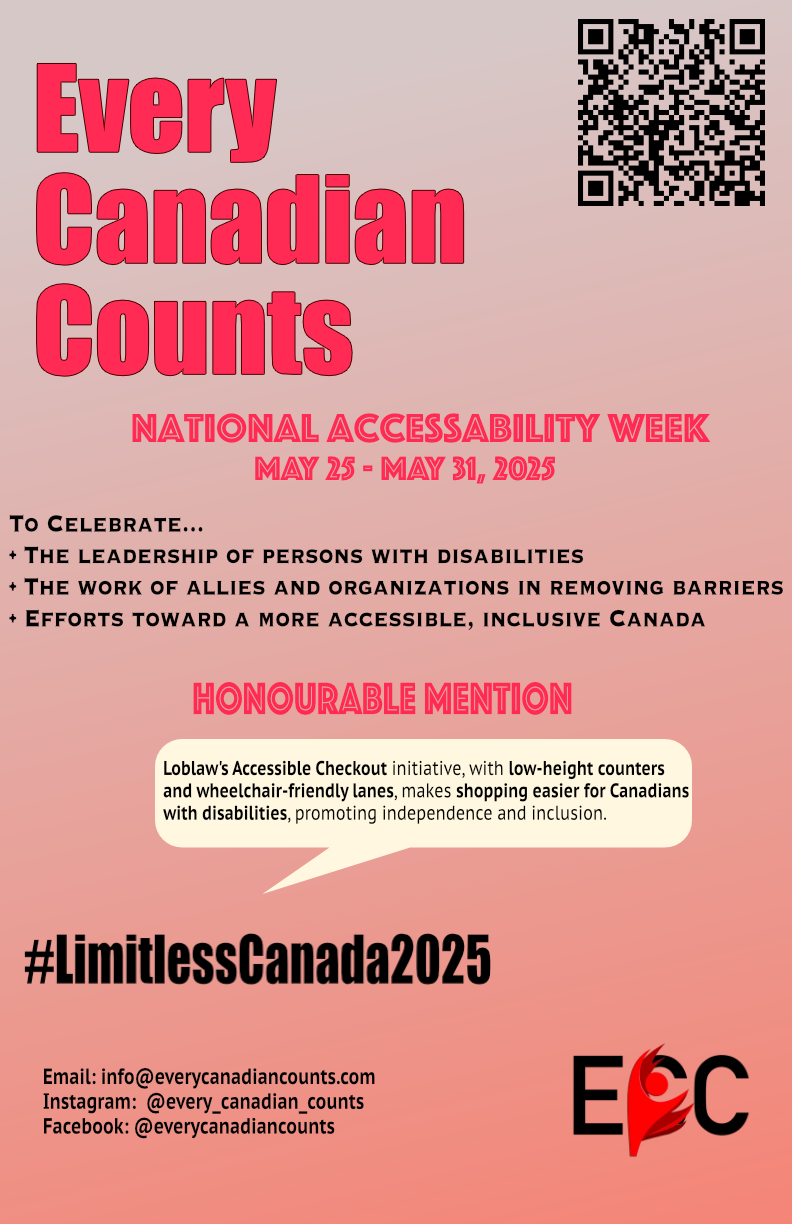 Slide 76 of 160
[Speaker Notes: https://cs1033.gaul.csd.uwo.ca/~fabdulh4/posterassign/fabdulh4_poster.jpg]
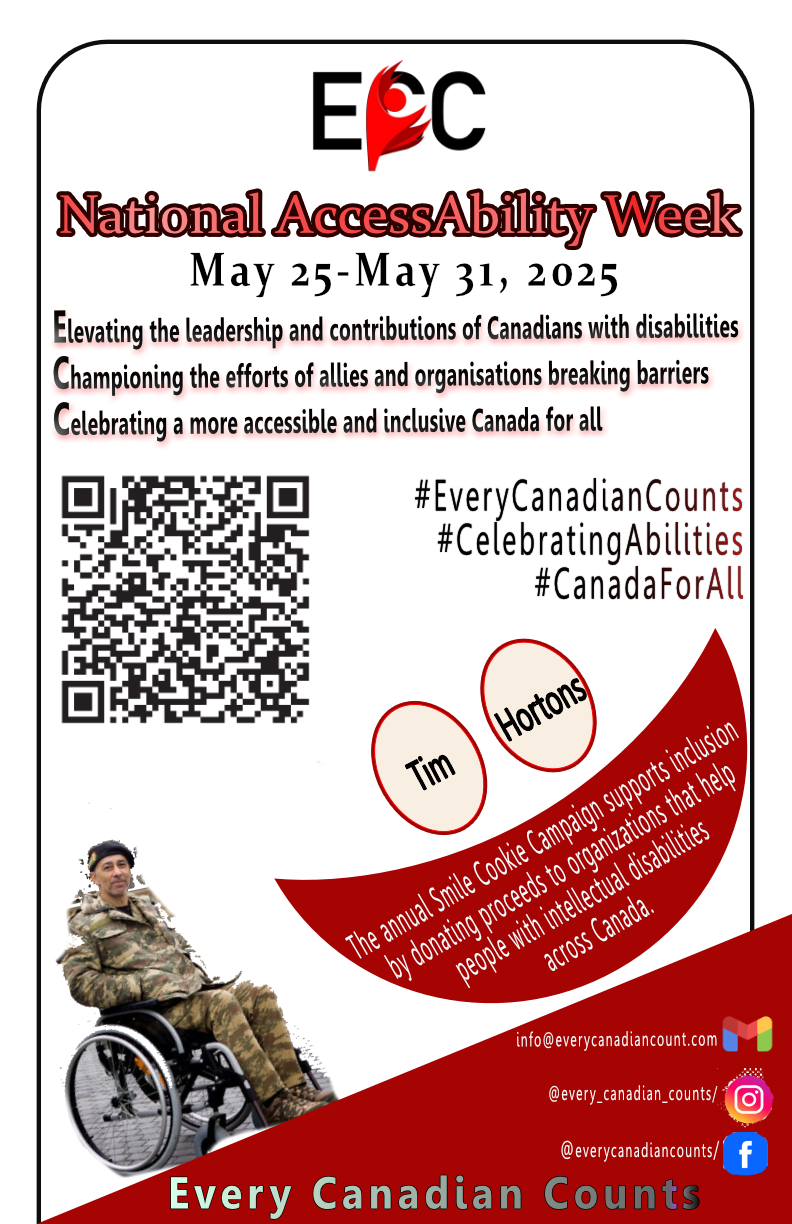 Slide 77 of 160
[Speaker Notes: https://cs1033.gaul.csd.uwo.ca/~fbetiku/posterassign/fbetiku_poster.jpg]
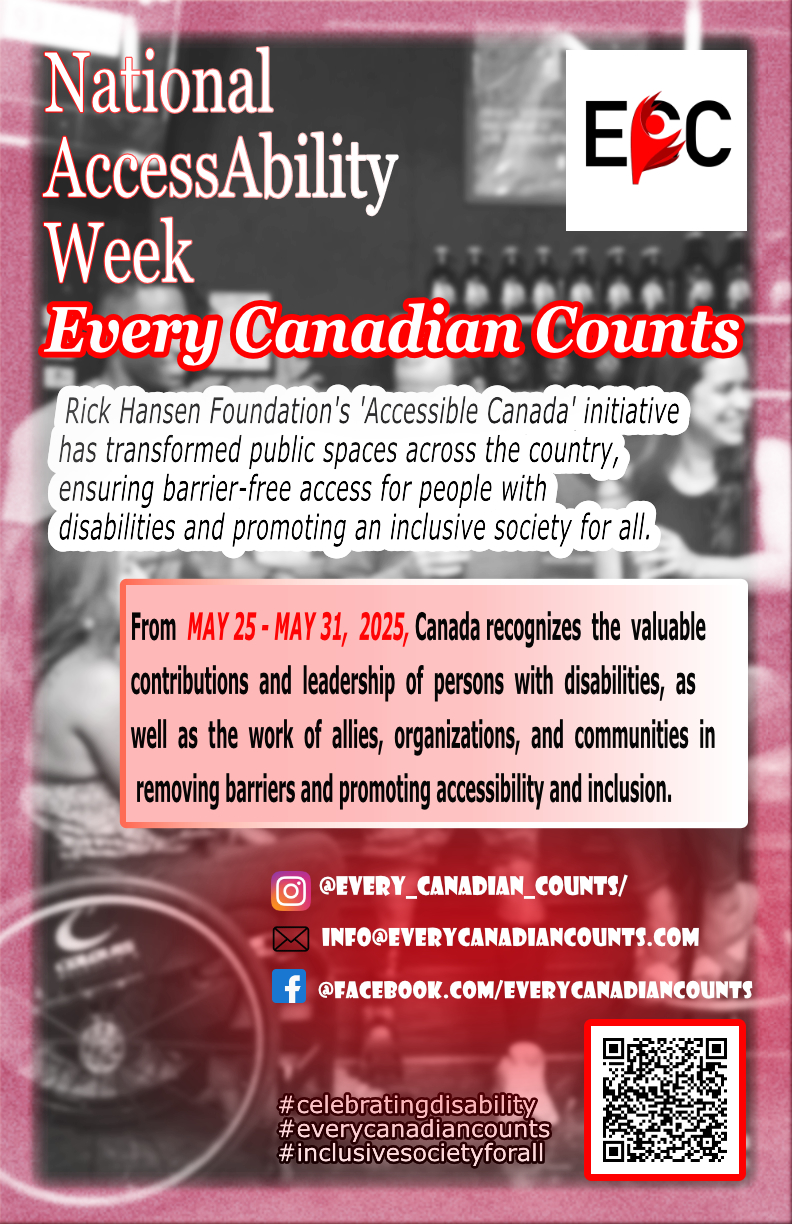 Slide 78 of 160
[Speaker Notes: https://cs1033.gaul.csd.uwo.ca/~fbetiku2/posterassign/fbetiku2_poster.jpg]
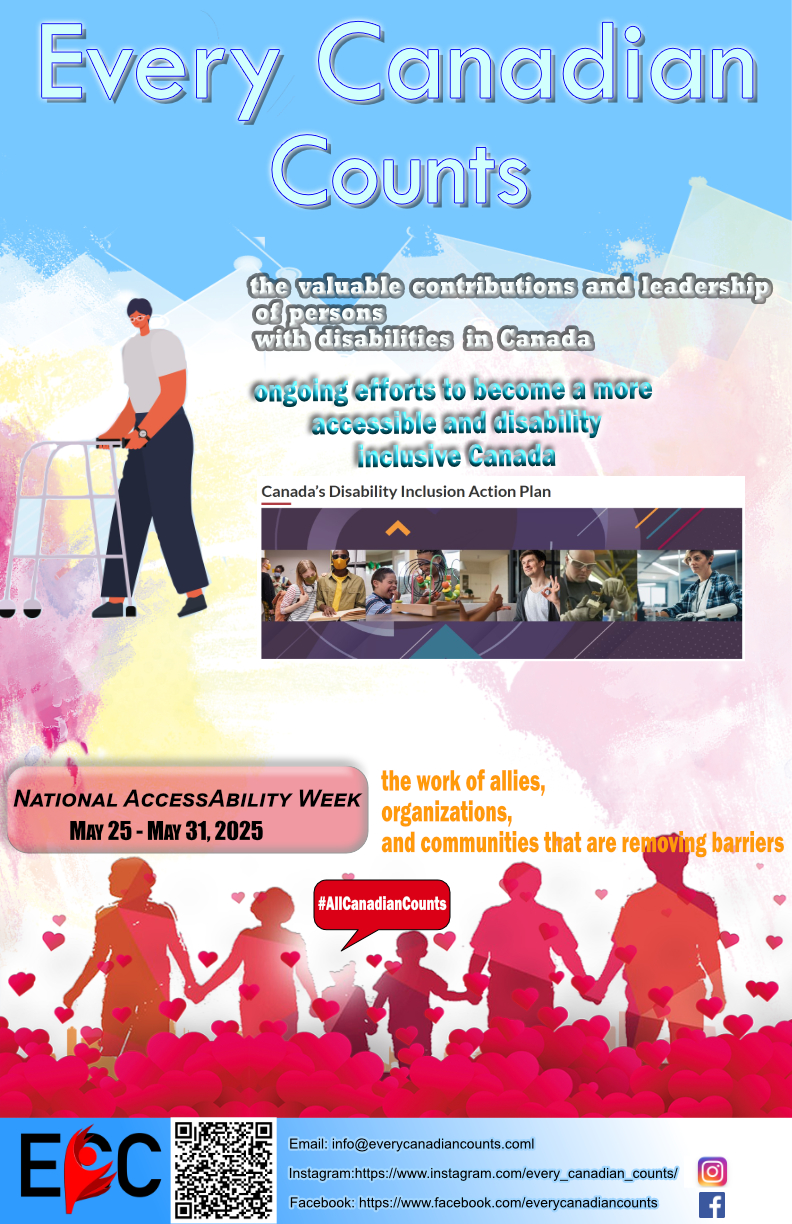 Slide 79 of 160
[Speaker Notes: https://cs1033.gaul.csd.uwo.ca/~fjiang56/posterassign/fjiang56_poster.jpg]
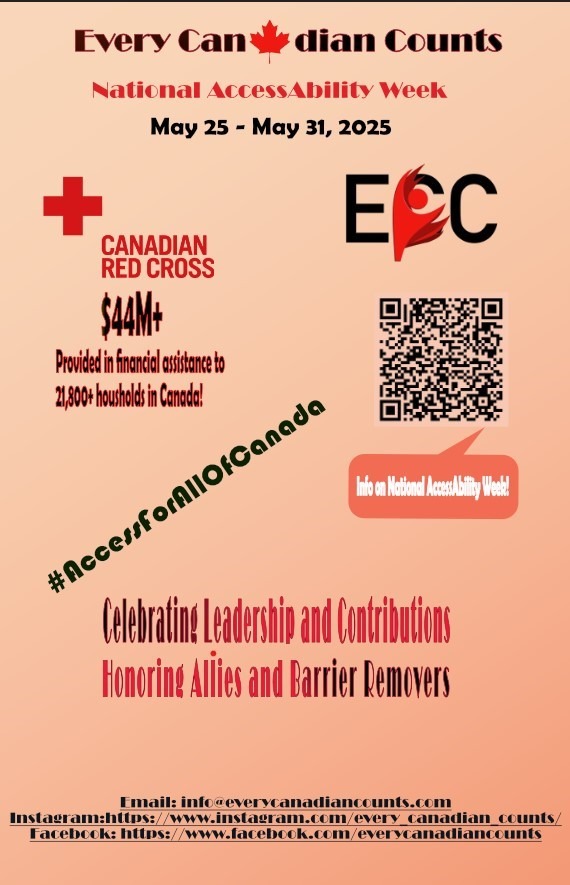 Slide 80 of 160
[Speaker Notes: https://cs1033.gaul.csd.uwo.ca/~fmathana/posterassign/fmathana_poster.jpg]
Slide 81 of 160
[Speaker Notes: https://cs1033.gaul.csd.uwo.ca/~fmoham66/posterassign/fmoham66_poster.jpg]
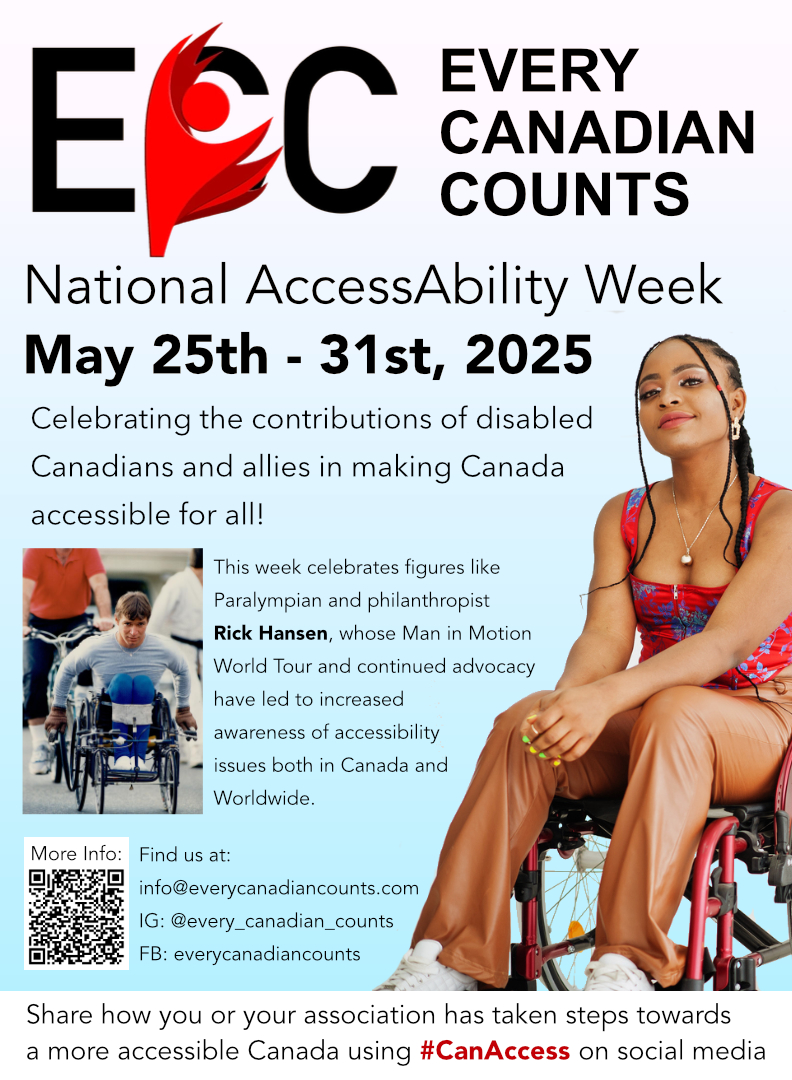 Slide 82 of 160
[Speaker Notes: https://cs1033.gaul.csd.uwo.ca/~fsandfor/posterassign/fsandfor_poster.jpg]
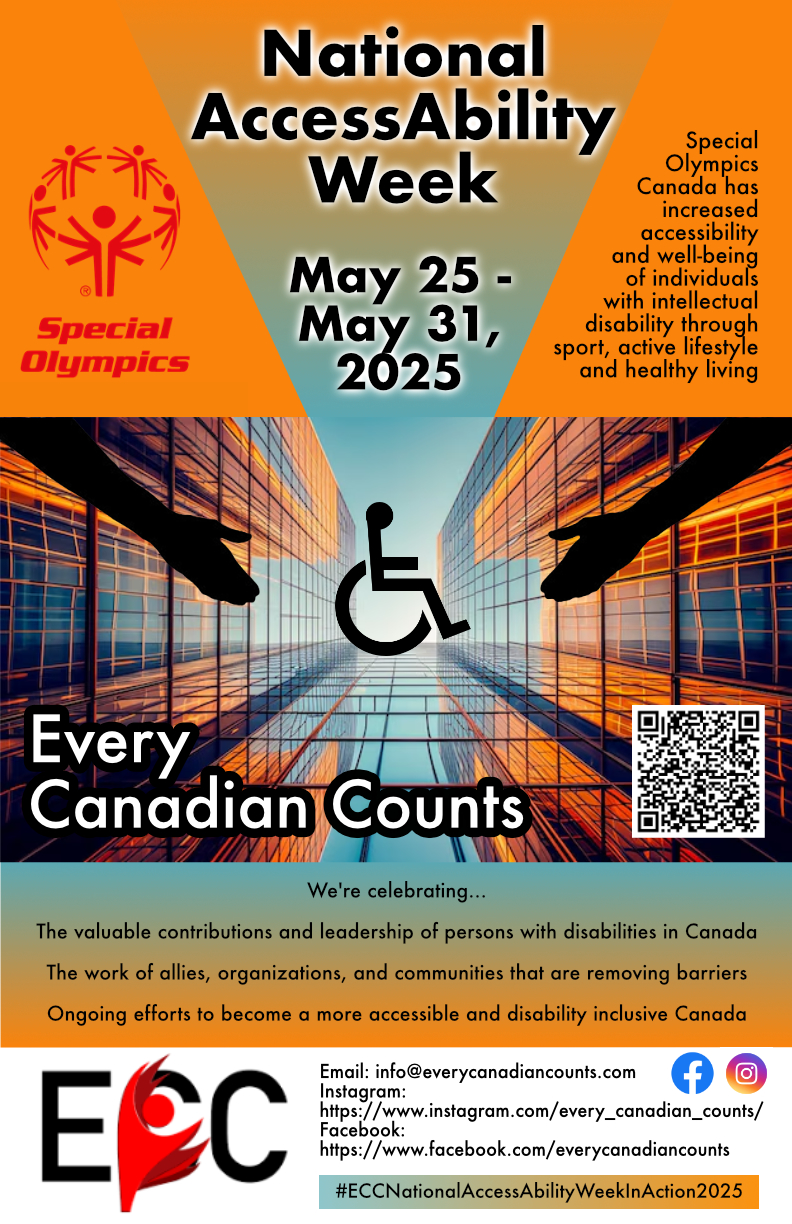 Slide 83 of 160
[Speaker Notes: https://cs1033.gaul.csd.uwo.ca/~fwu242/posterassign/fwu242_poster.jpg]
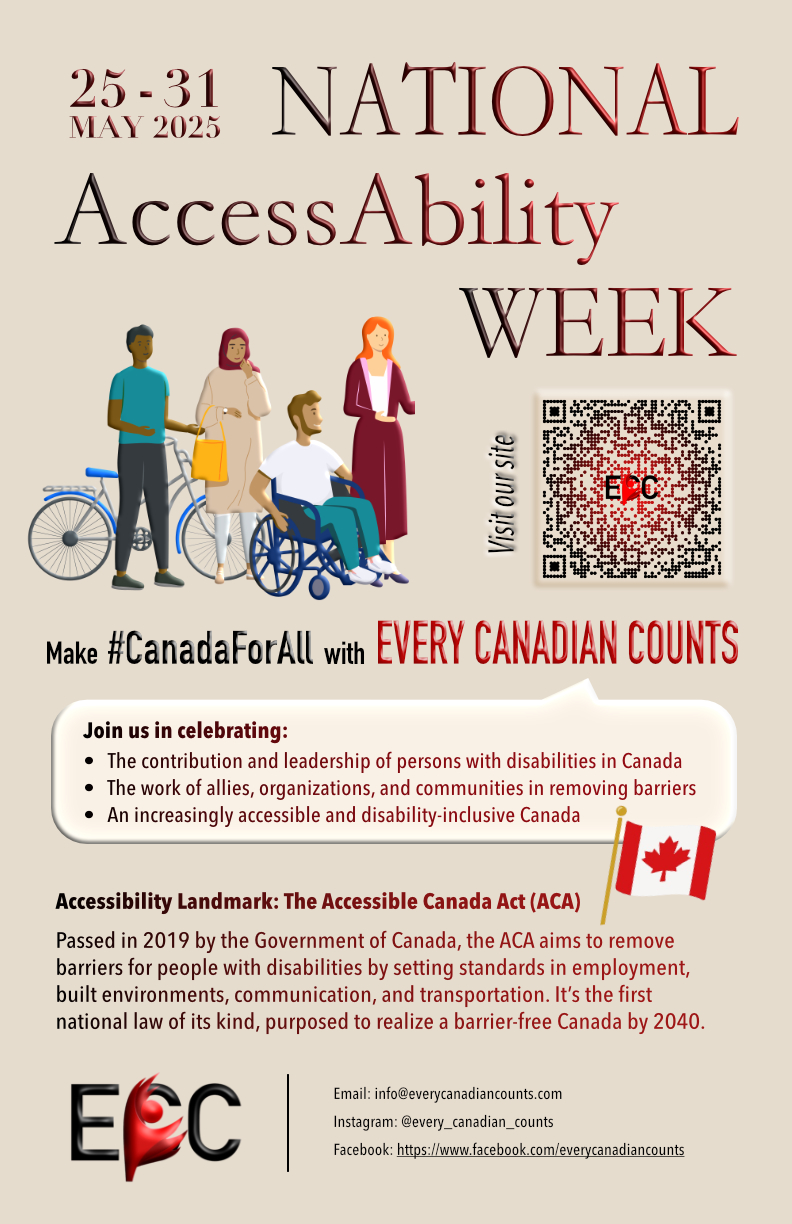 Slide 84 of 160
[Speaker Notes: https://cs1033.gaul.csd.uwo.ca/~fyu95/posterassign/fyu95_poster.jpg]
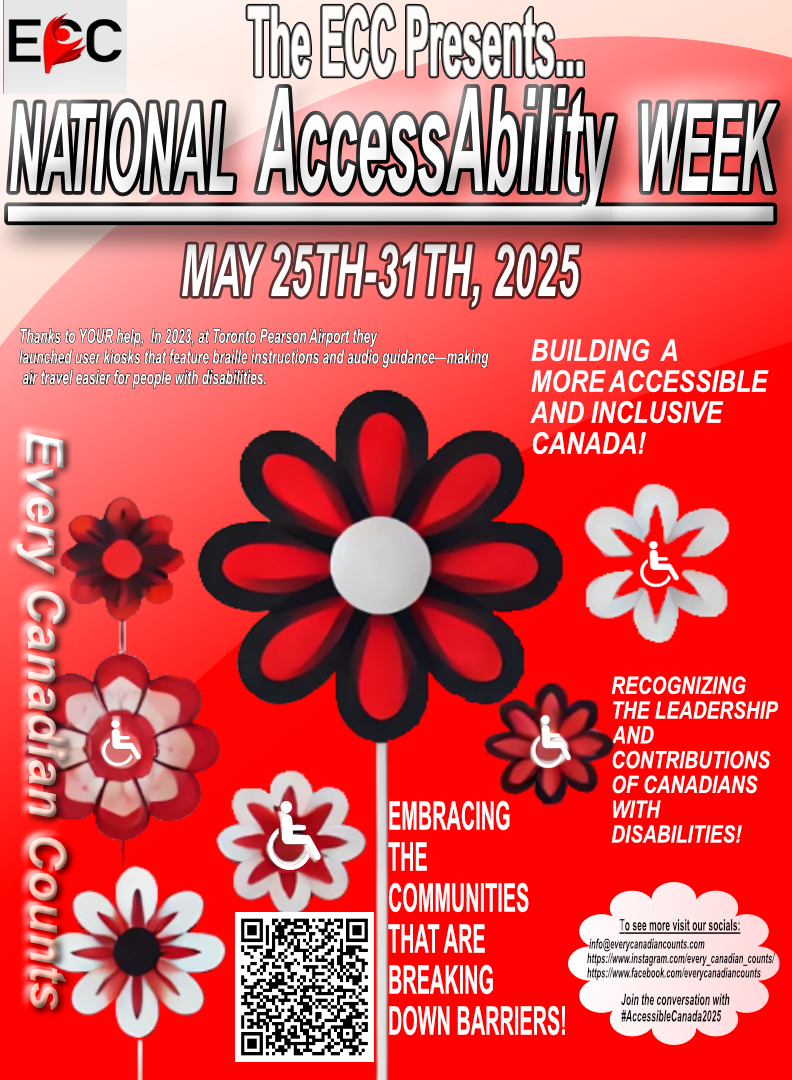 Slide 85 of 160
[Speaker Notes: https://cs1033.gaul.csd.uwo.ca/~gchacko2/posterassign/gchacko2_poster.jpg]
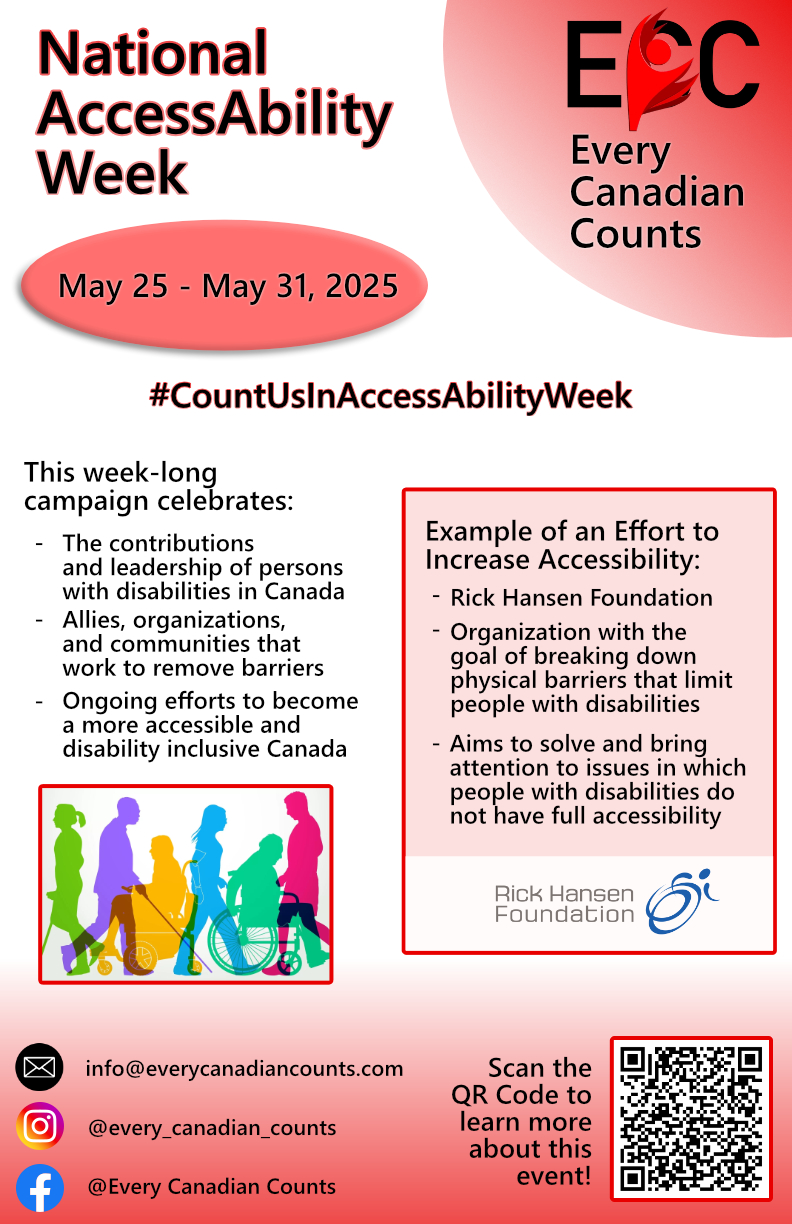 Slide 86 of 160
[Speaker Notes: https://cs1033.gaul.csd.uwo.ca/~gcoultic/posterassign/gcoultic_poster.jpg]
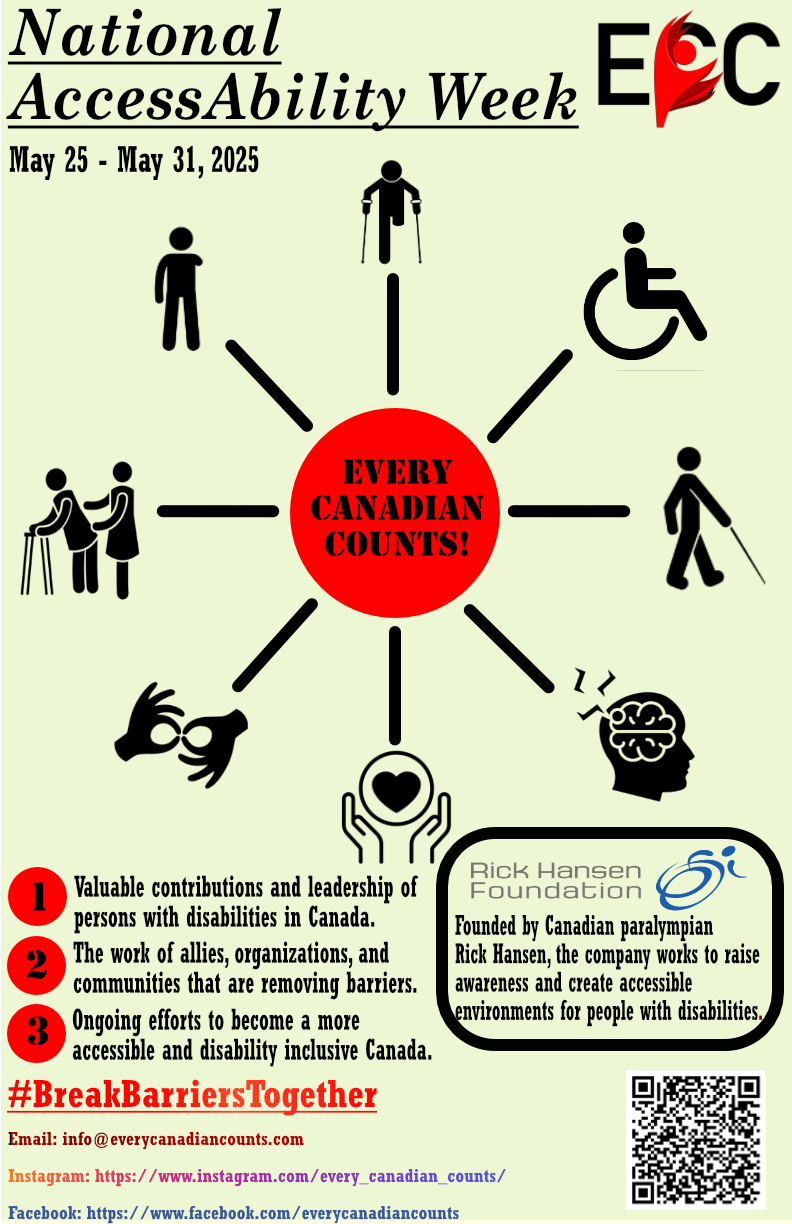 Slide 87 of 160
[Speaker Notes: https://cs1033.gaul.csd.uwo.ca/~gcreta/posterassign/gcreta_poster.jpg]
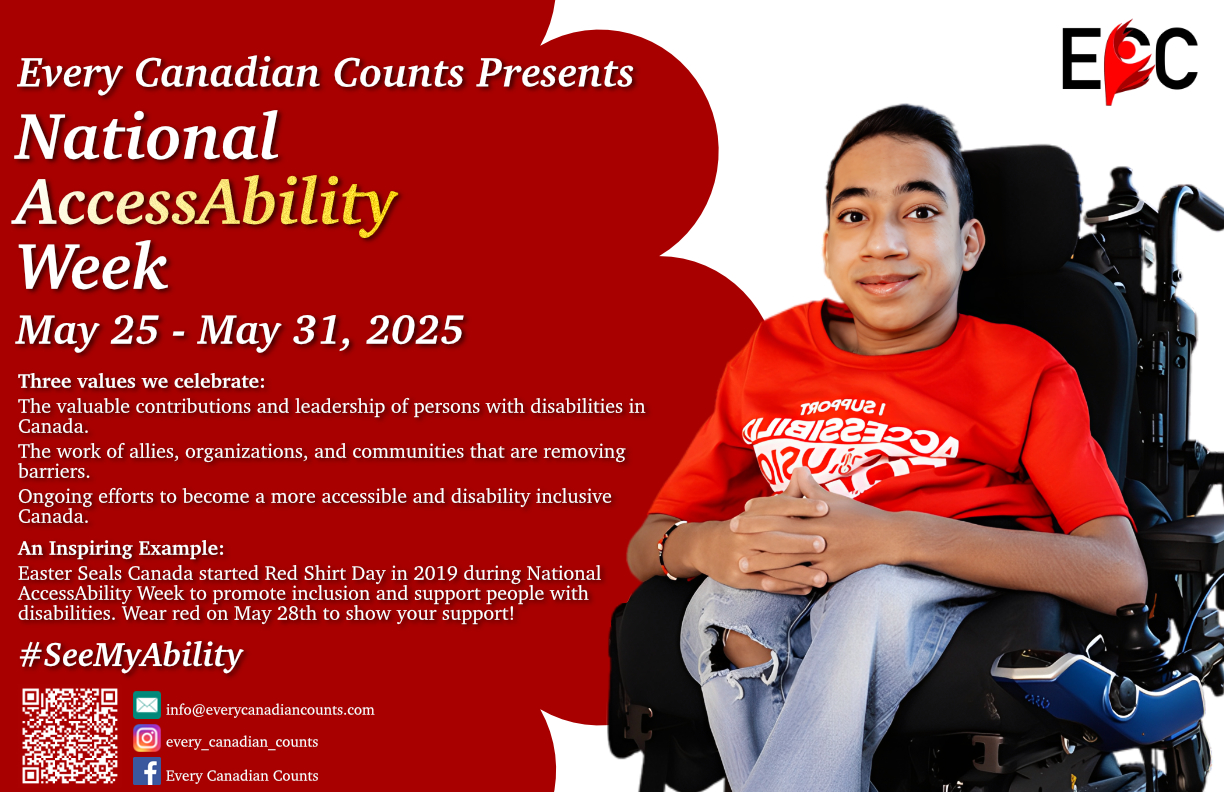 Slide 88 of 160
[Speaker Notes: https://cs1033.gaul.csd.uwo.ca/~ghan43/posterassign/ghan43_poster.jpg]
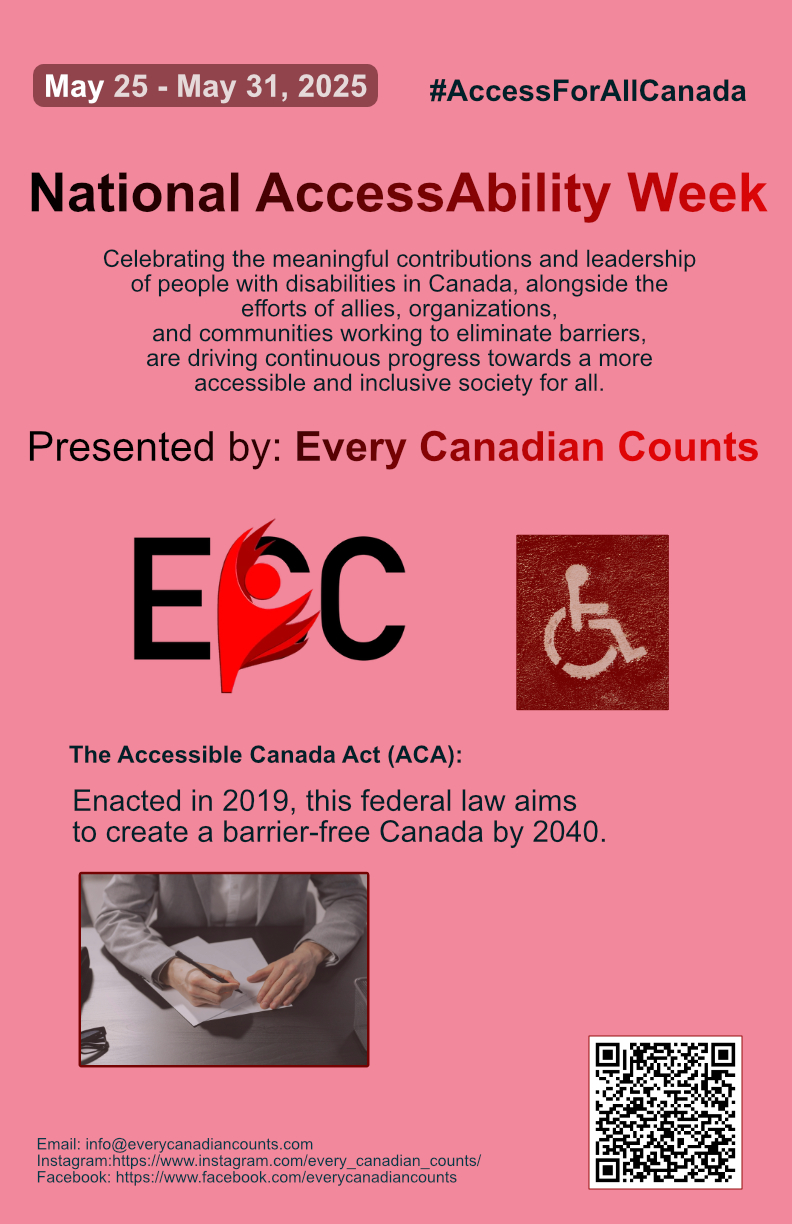 Slide 89 of 160
[Speaker Notes: https://cs1033.gaul.csd.uwo.ca/~gharri29/posterassign/gharri29_poster.jpg]
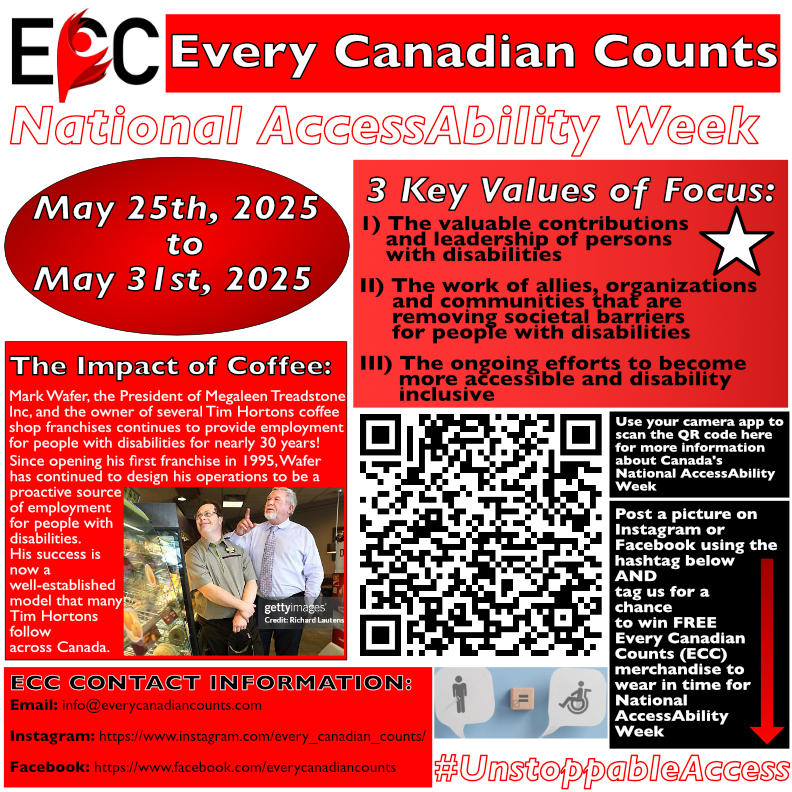 Slide 90 of 160
[Speaker Notes: https://cs1033.gaul.csd.uwo.ca/~gjones53/posterassign/gjones53_poster.jpg]
Slide 91 of 160
[Speaker Notes: https://cs1033.gaul.csd.uwo.ca/~gkhehra/posterassign/gkhehra_poster.jpg]
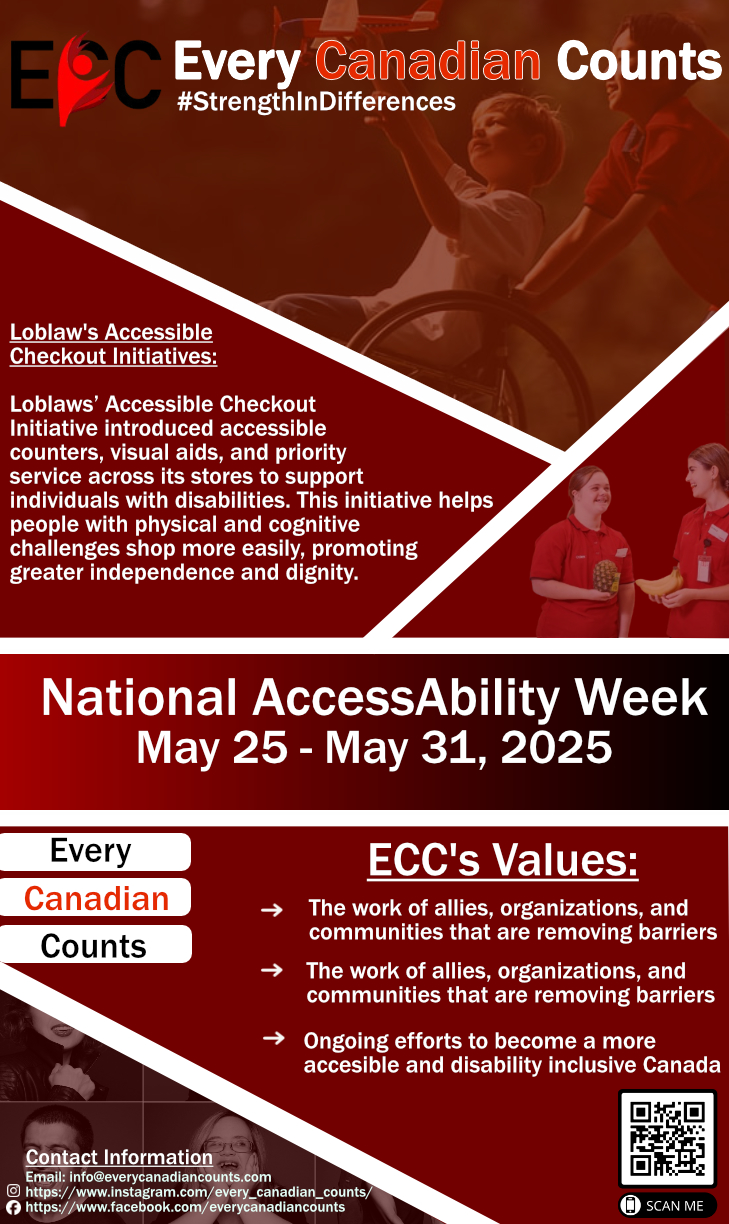 Slide 92 of 160
[Speaker Notes: https://cs1033.gaul.csd.uwo.ca/~glangton/posterassign/glangton_poster.jpg]
Slide 93 of 160
[Speaker Notes: https://cs1033.gaul.csd.uwo.ca/~gmacint2/posterassign/gmacint2_poster.jpg]
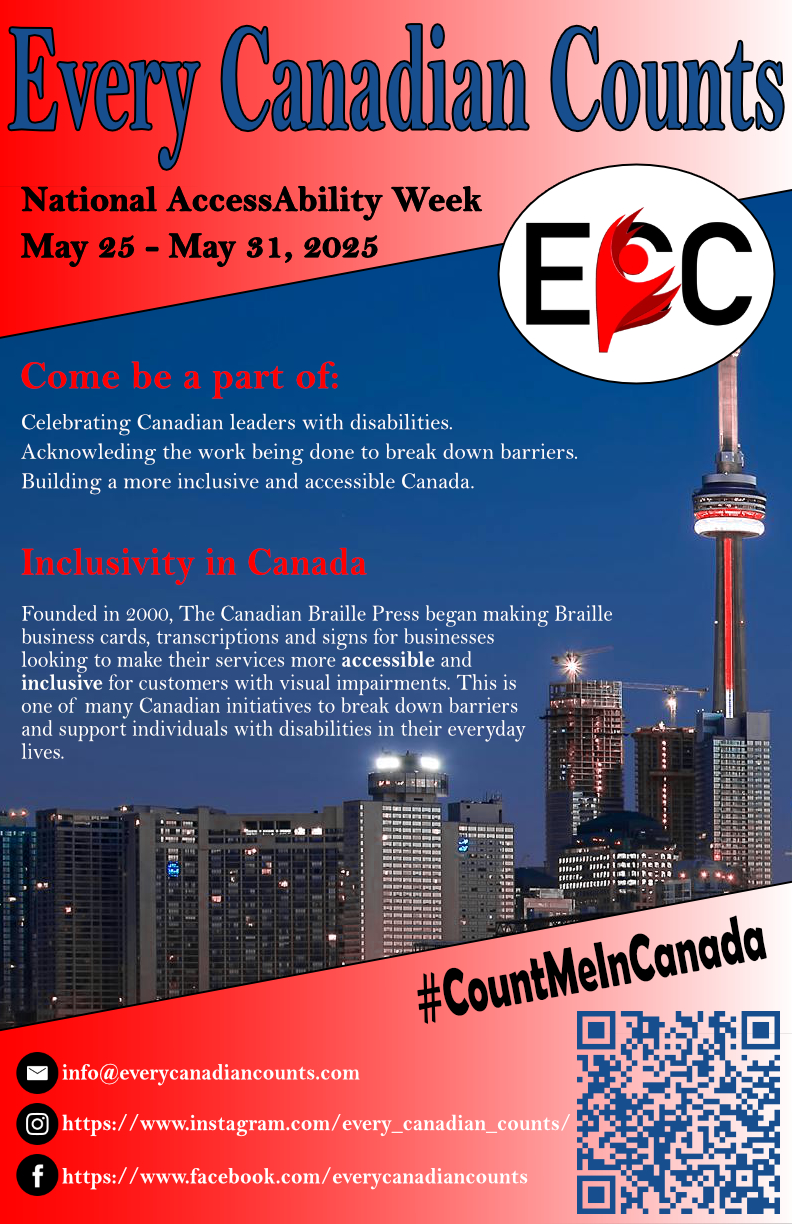 Slide 94 of 160
[Speaker Notes: https://cs1033.gaul.csd.uwo.ca/~gmatthia/posterassign/gmatthia_poster.jpg]
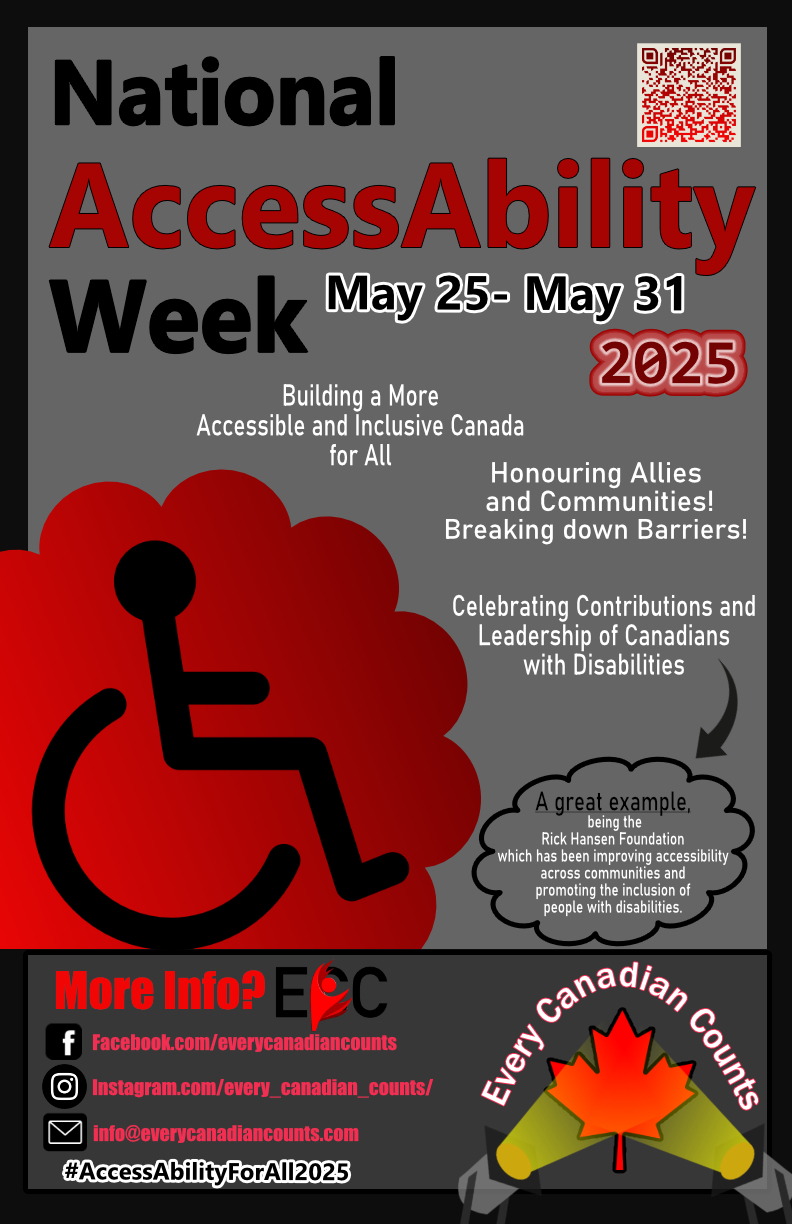 Slide 95 of 160
[Speaker Notes: https://cs1033.gaul.csd.uwo.ca/~grescign/posterassign/grescign_poster.jpg]
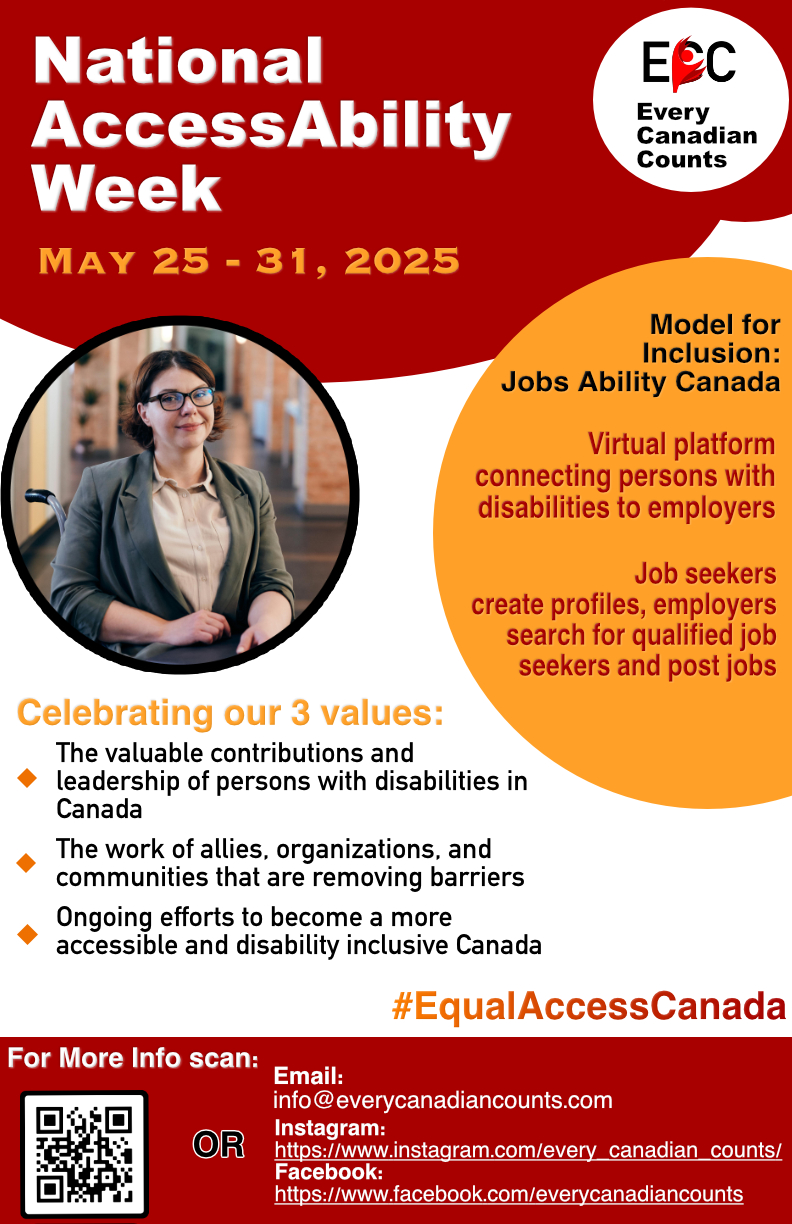 Slide 96 of 160
[Speaker Notes: https://cs1033.gaul.csd.uwo.ca/~gsettino/posterassign/gsettino_poster.jpg]
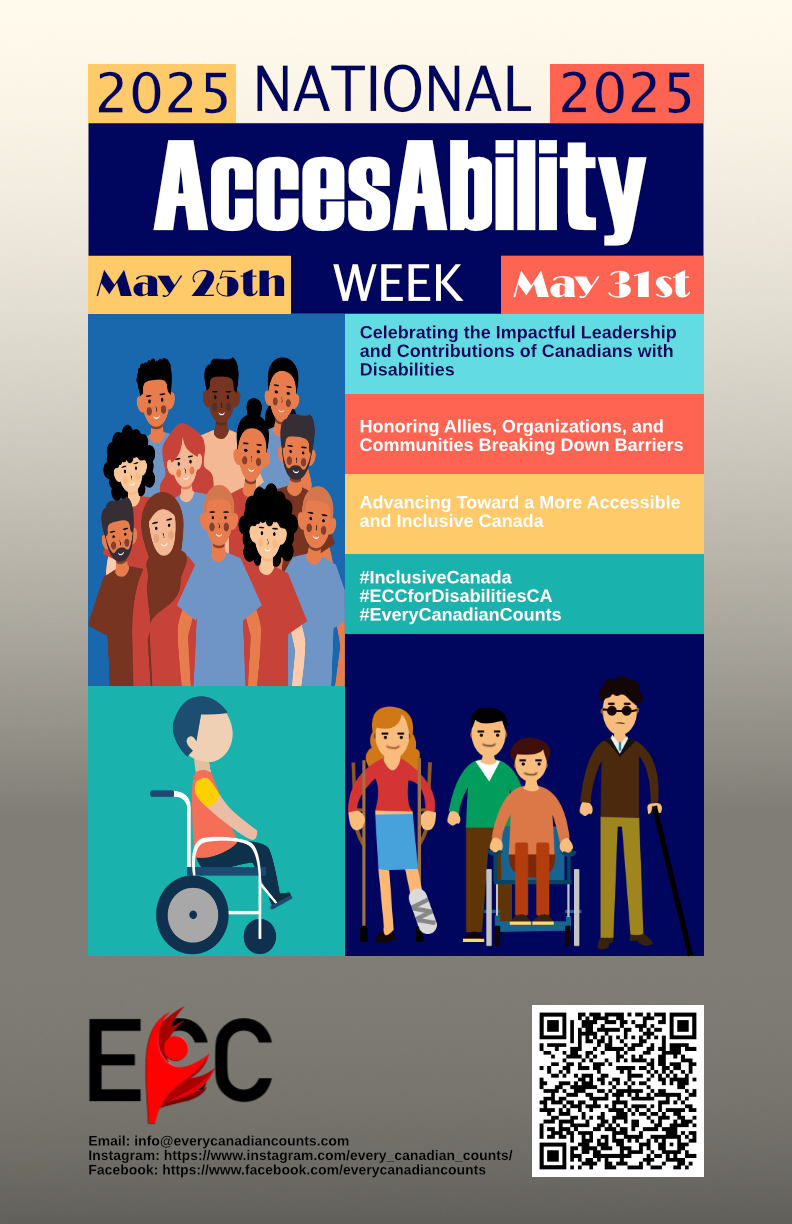 Slide 97 of 160
[Speaker Notes: https://cs1033.gaul.csd.uwo.ca/~gshakkou/posterassign/gshakkou_poster.jpg]
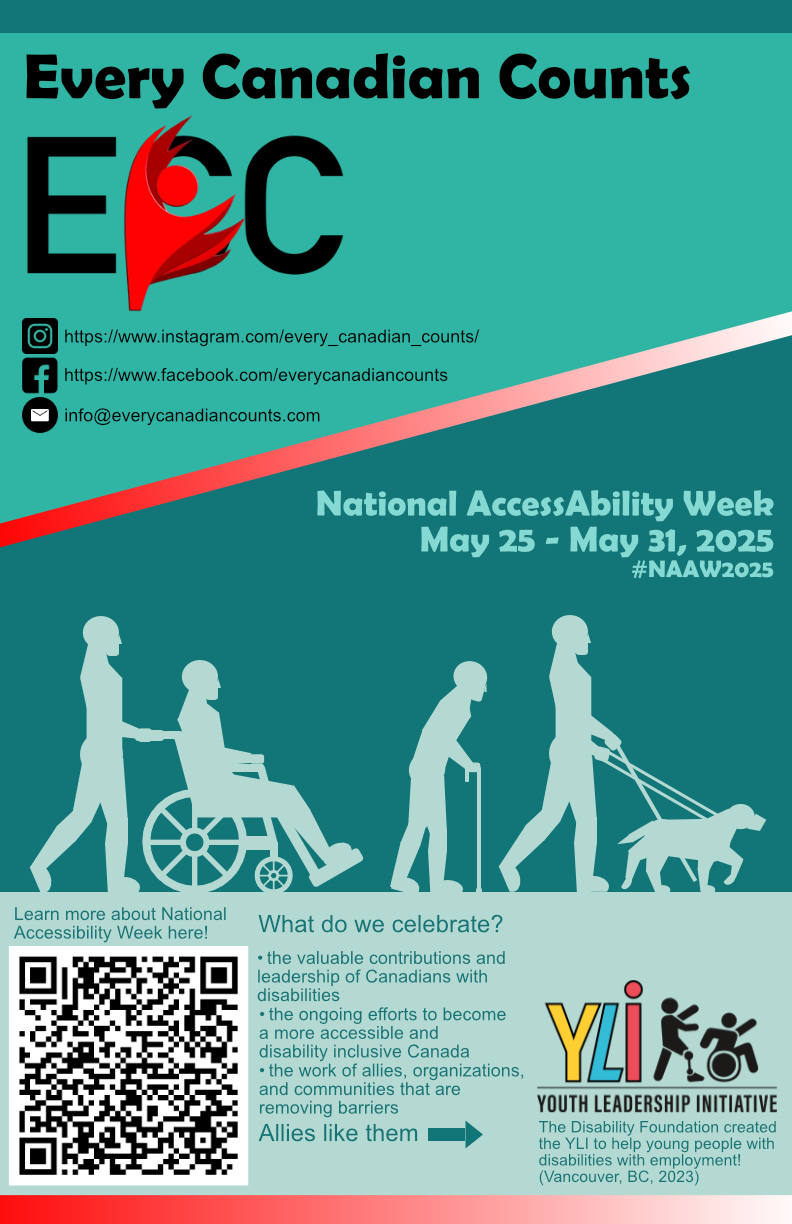 Slide 98 of 160
[Speaker Notes: https://cs1033.gaul.csd.uwo.ca/~gsu25/posterassign/gsu25_poster.jpg]
Slide 99 of 160
[Speaker Notes: https://cs1033.gaul.csd.uwo.ca/~gtulloch/posterassign/gtulloch_poster.jpg]
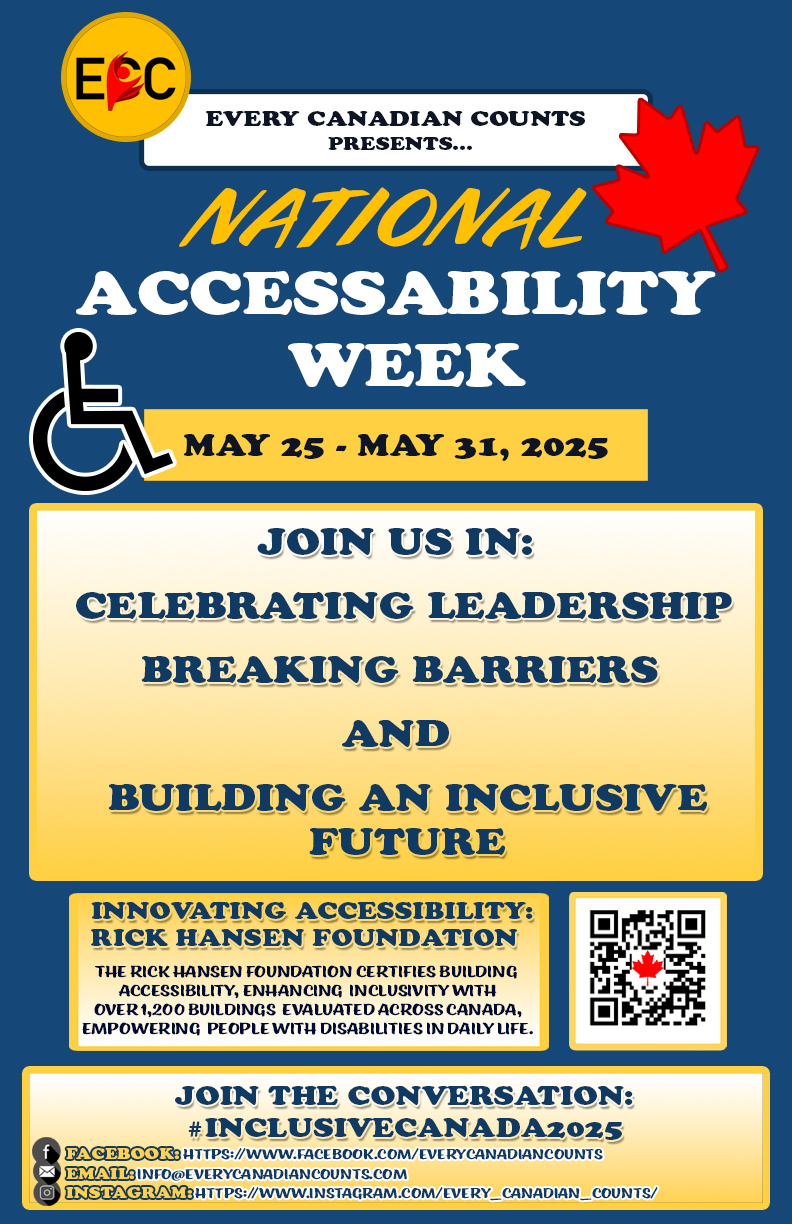 Slide 100 of 160
[Speaker Notes: https://cs1033.gaul.csd.uwo.ca/~gturichs/posterassign/gturichs_poster.jpg]
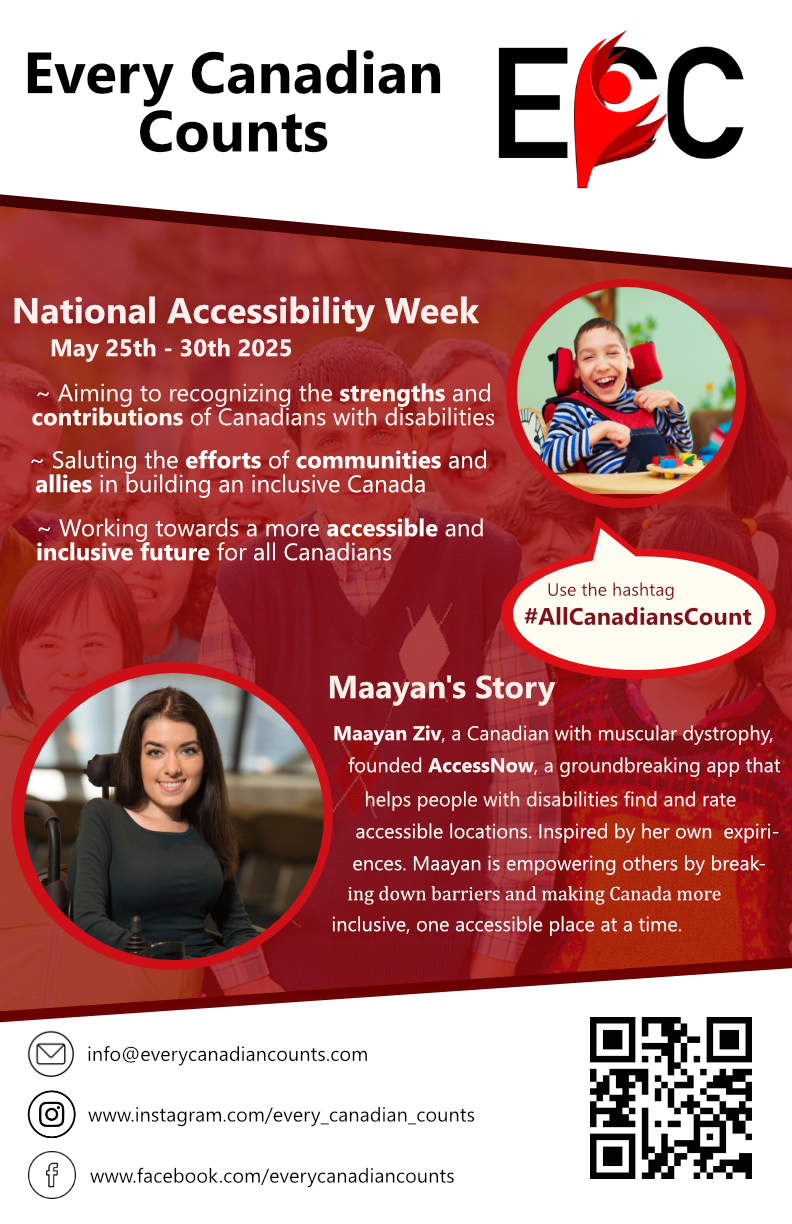 Slide 101 of 160
[Speaker Notes: https://cs1033.gaul.csd.uwo.ca/~gtyas/posterassign/gtyas_poster.jpg]
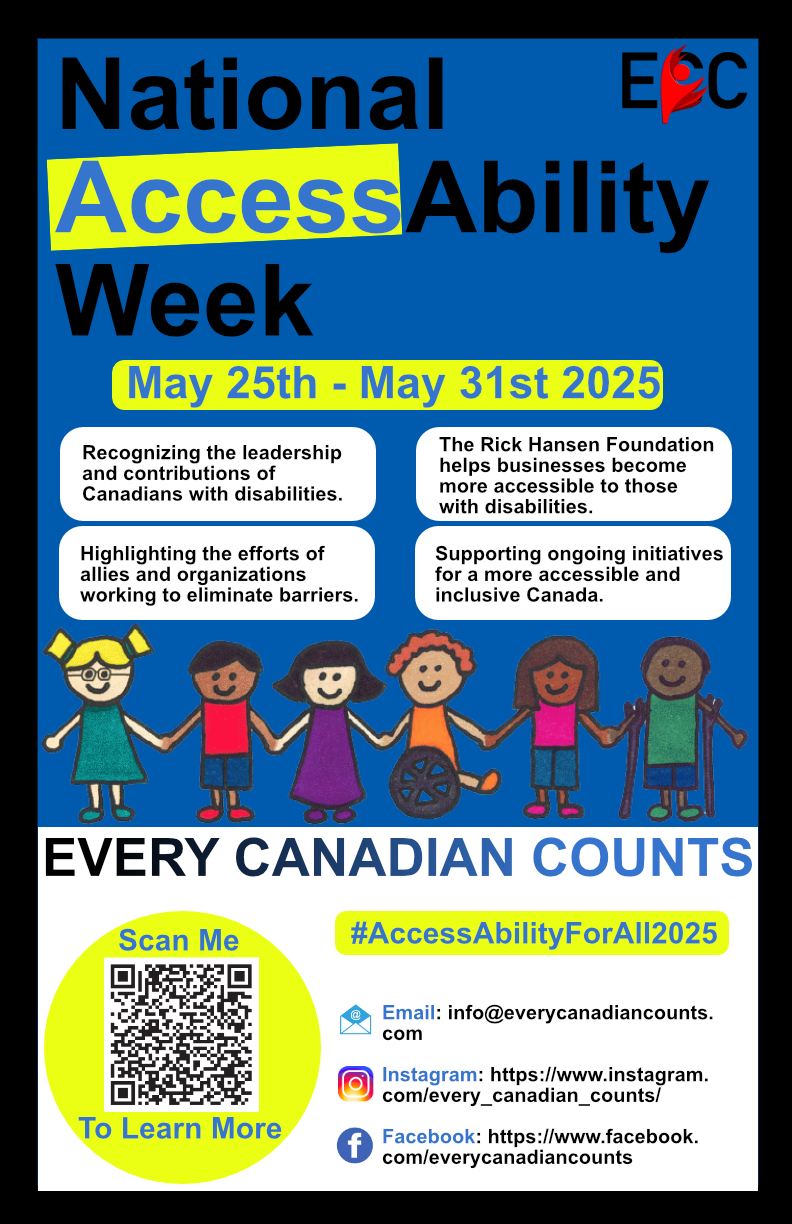 Slide 102 of 160
[Speaker Notes: https://cs1033.gaul.csd.uwo.ca/~gweniger/posterassign/gweniger_poster.jpg]
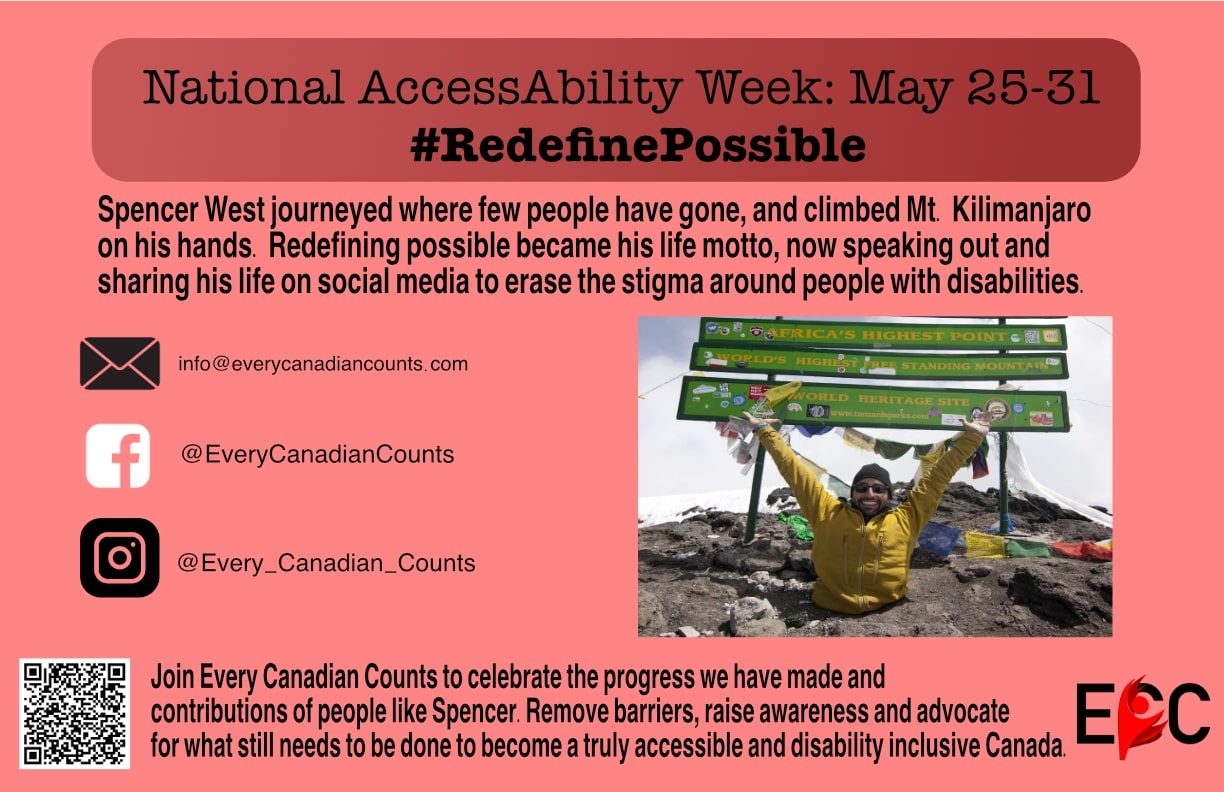 Slide 103 of 160
[Speaker Notes: https://cs1033.gaul.csd.uwo.ca/~halper/posterassign/halper_poster.jpg]
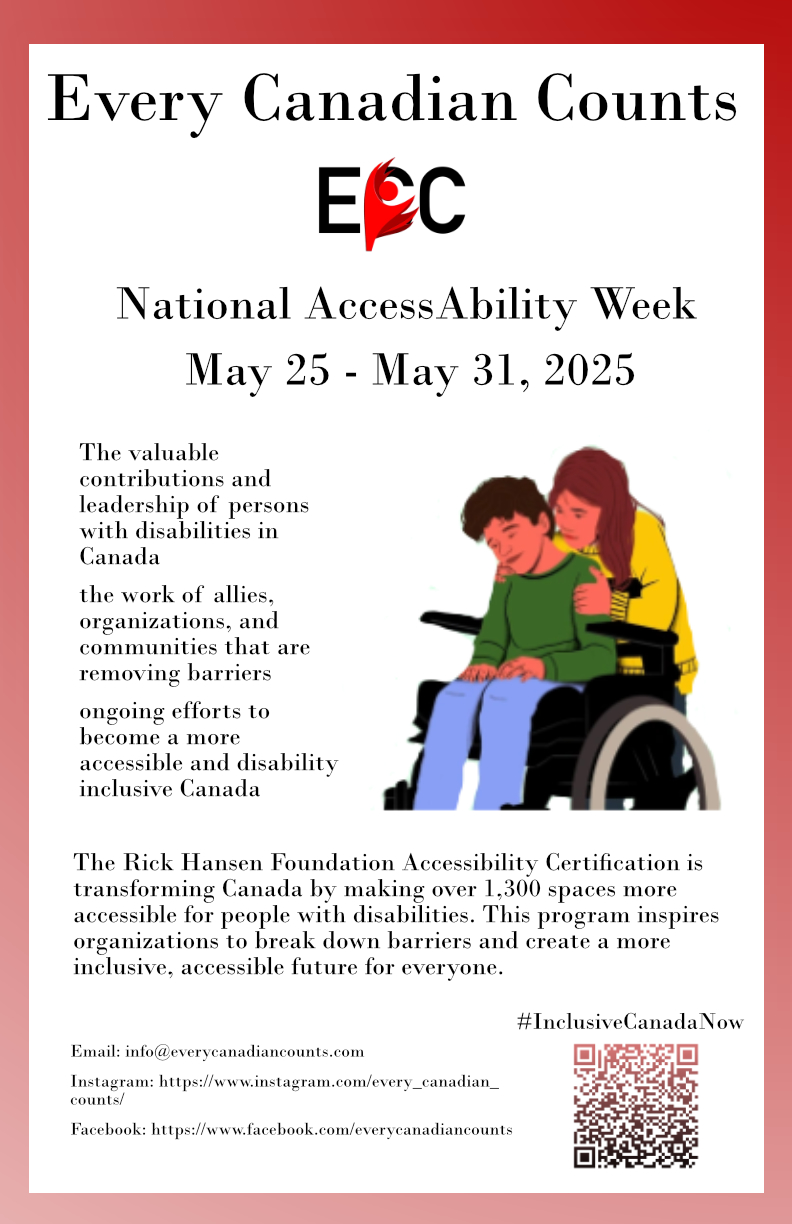 Slide 104 of 160
[Speaker Notes: https://cs1033.gaul.csd.uwo.ca/~haziz26/posterassign/haziz26_poster.jpg]
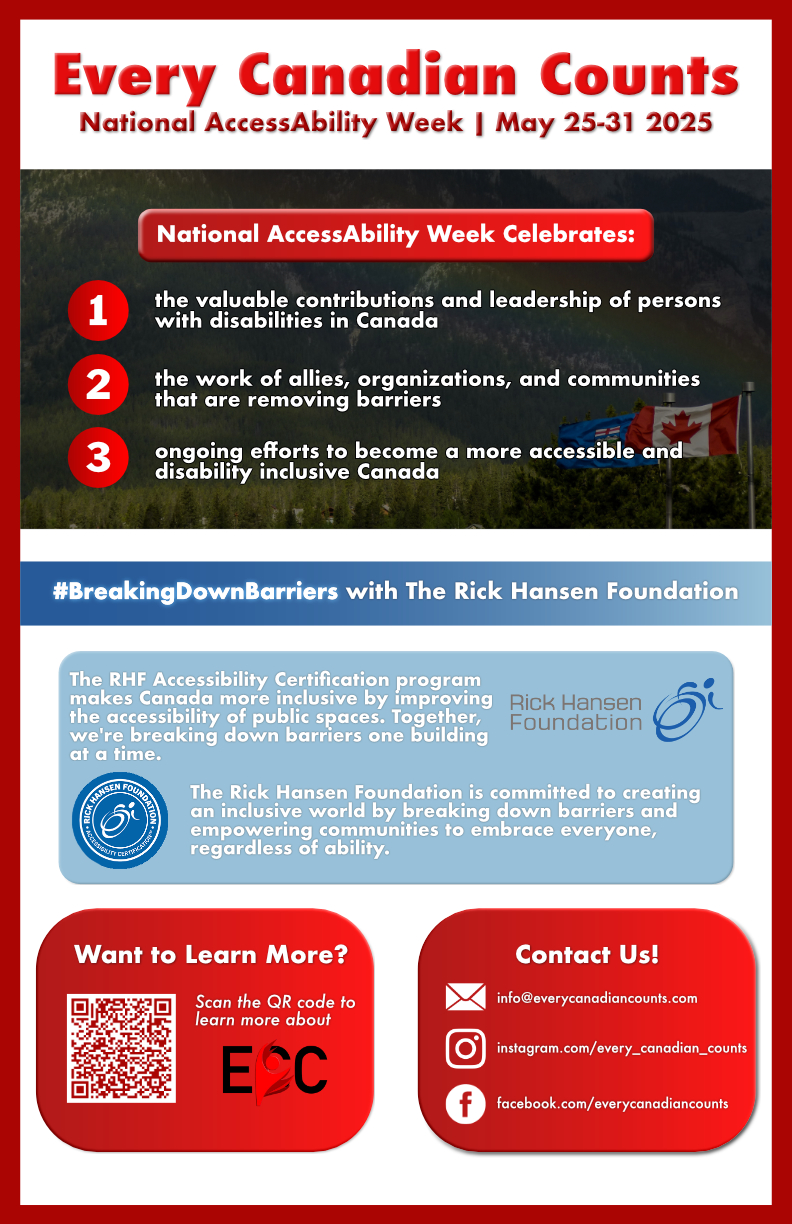 Slide 105 of 160
[Speaker Notes: https://cs1033.gaul.csd.uwo.ca/~hbahasad/posterassign/hbahasad_poster.jpg]
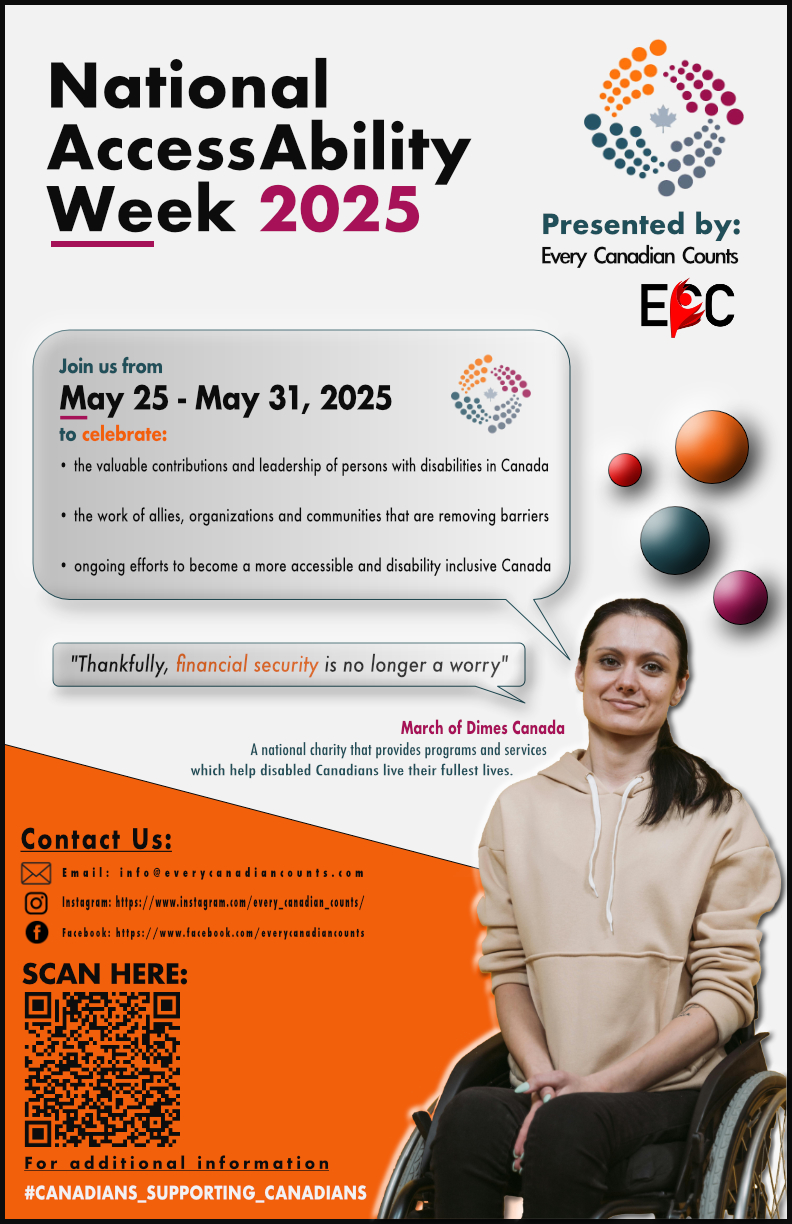 Slide 106 of 160
[Speaker Notes: https://cs1033.gaul.csd.uwo.ca/~hcator/posterassign/hcator_poster.jpg]
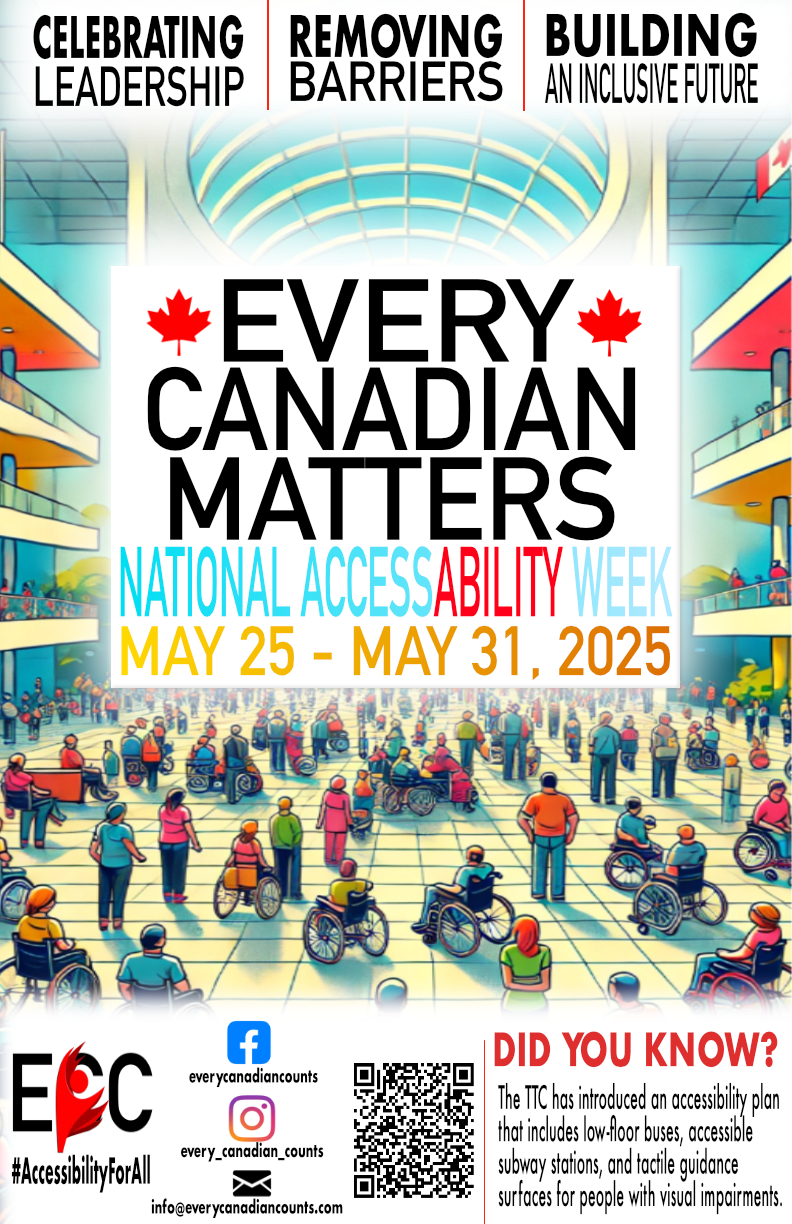 Slide 107 of 160
[Speaker Notes: https://cs1033.gaul.csd.uwo.ca/~hfaisal6/posterassign/hfaisal6_poster.jpg]
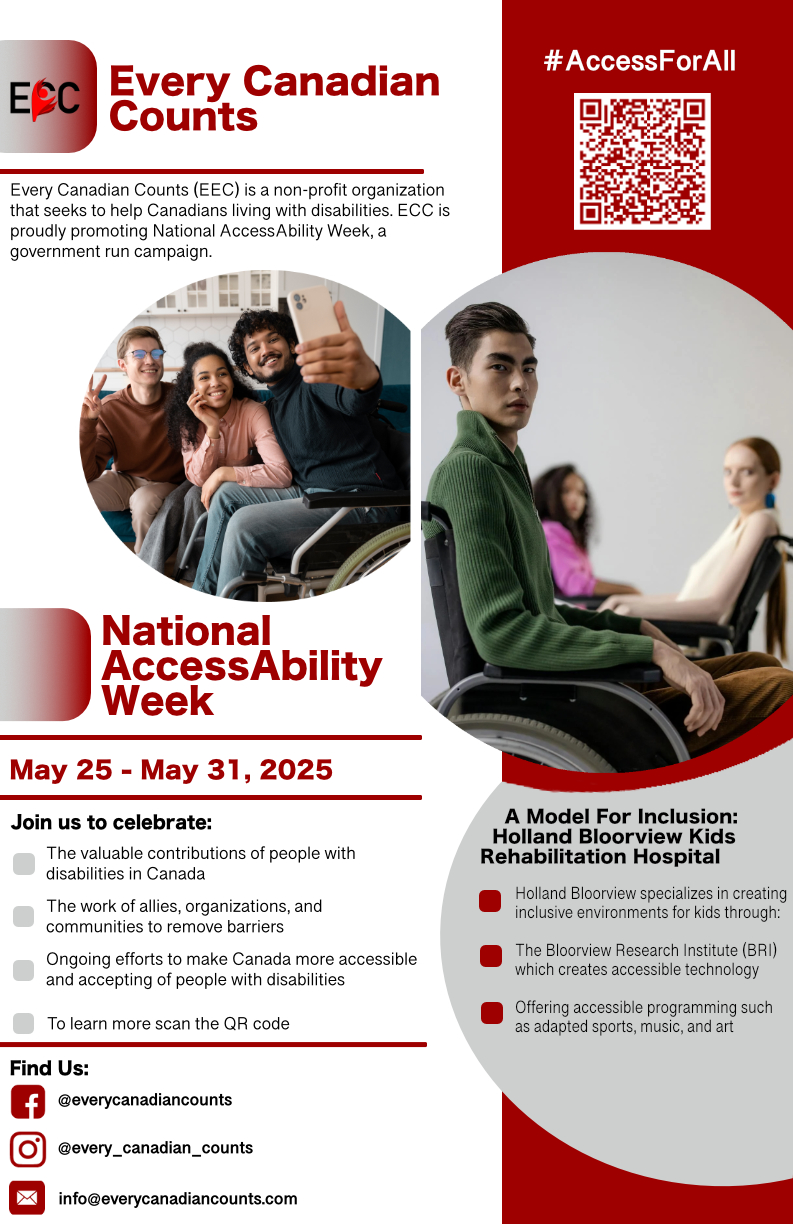 Slide 108 of 160
[Speaker Notes: https://cs1033.gaul.csd.uwo.ca/~hfoulds4/posterassign/hfoulds4_poster.jpg]
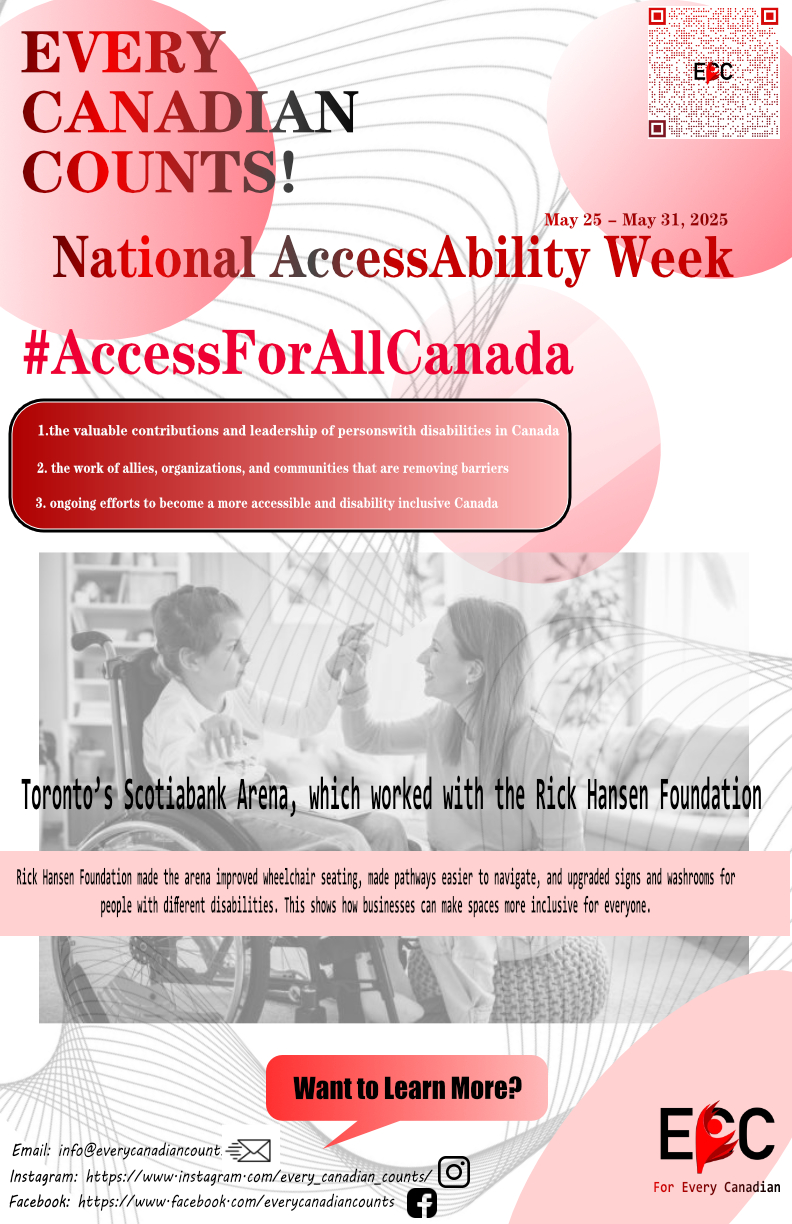 Slide 109 of 160
[Speaker Notes: https://cs1033.gaul.csd.uwo.ca/~hhu292/posterassign/hhu292_poster.jpg]
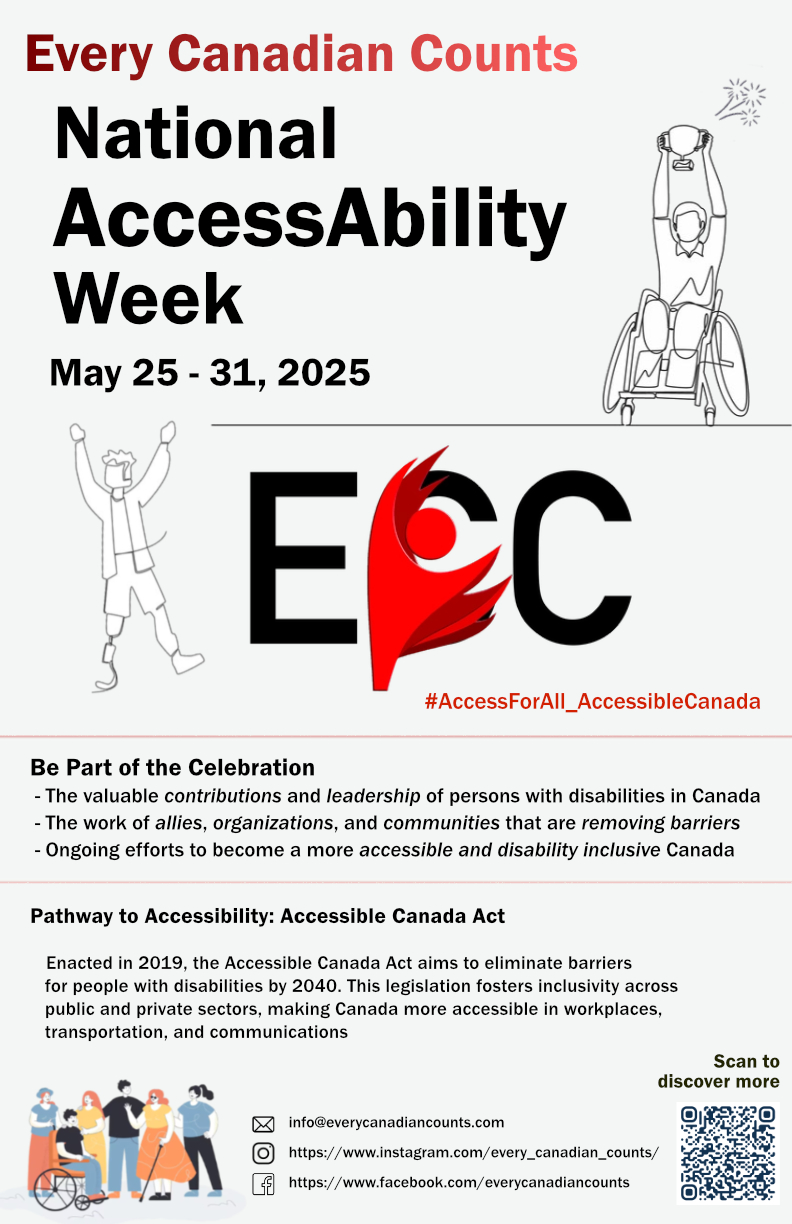 Slide 110 of 160
[Speaker Notes: https://cs1033.gaul.csd.uwo.ca/~hjung68/posterassign/hjung68_poster.jpg]
Slide 111 of 160
[Speaker Notes: https://cs1033.gaul.csd.uwo.ca/~hkempe/posterassign/hkempe_poster.jpg]
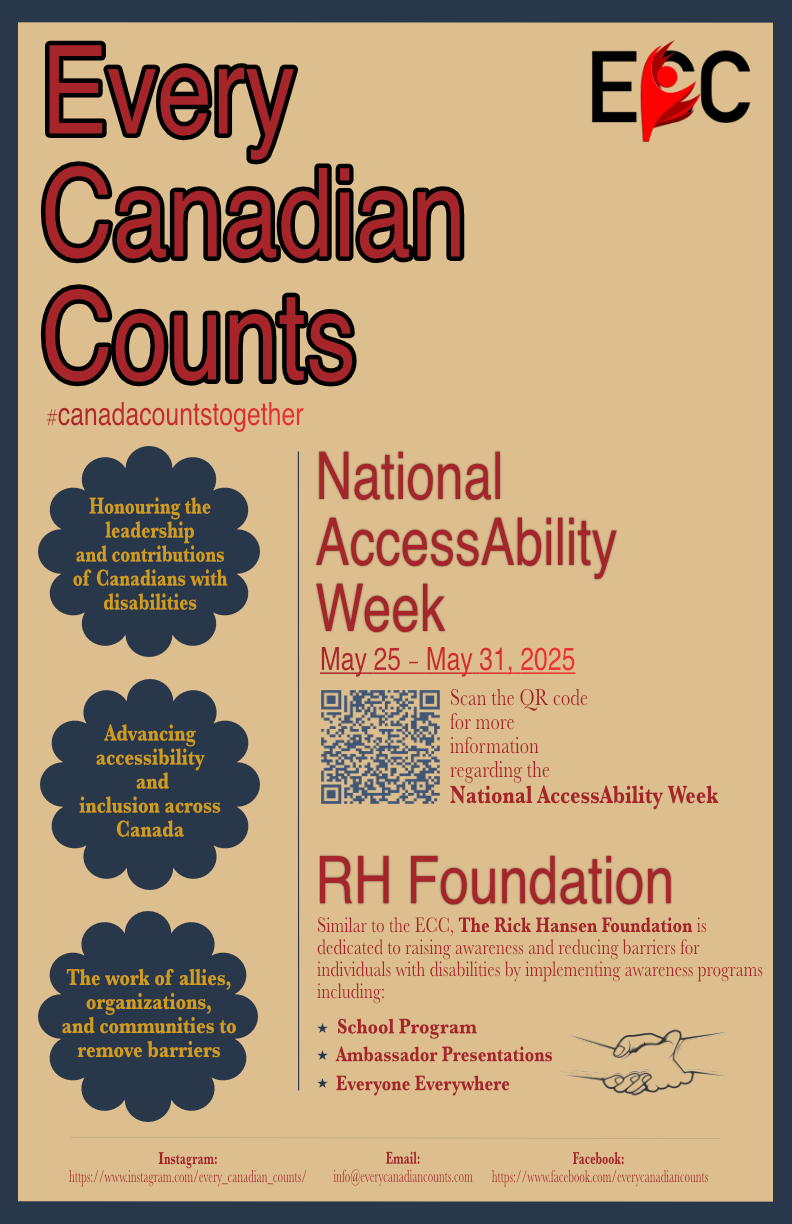 Slide 112 of 160
[Speaker Notes: https://cs1033.gaul.csd.uwo.ca/~hking8/posterassign/hking8_poster.jpg]
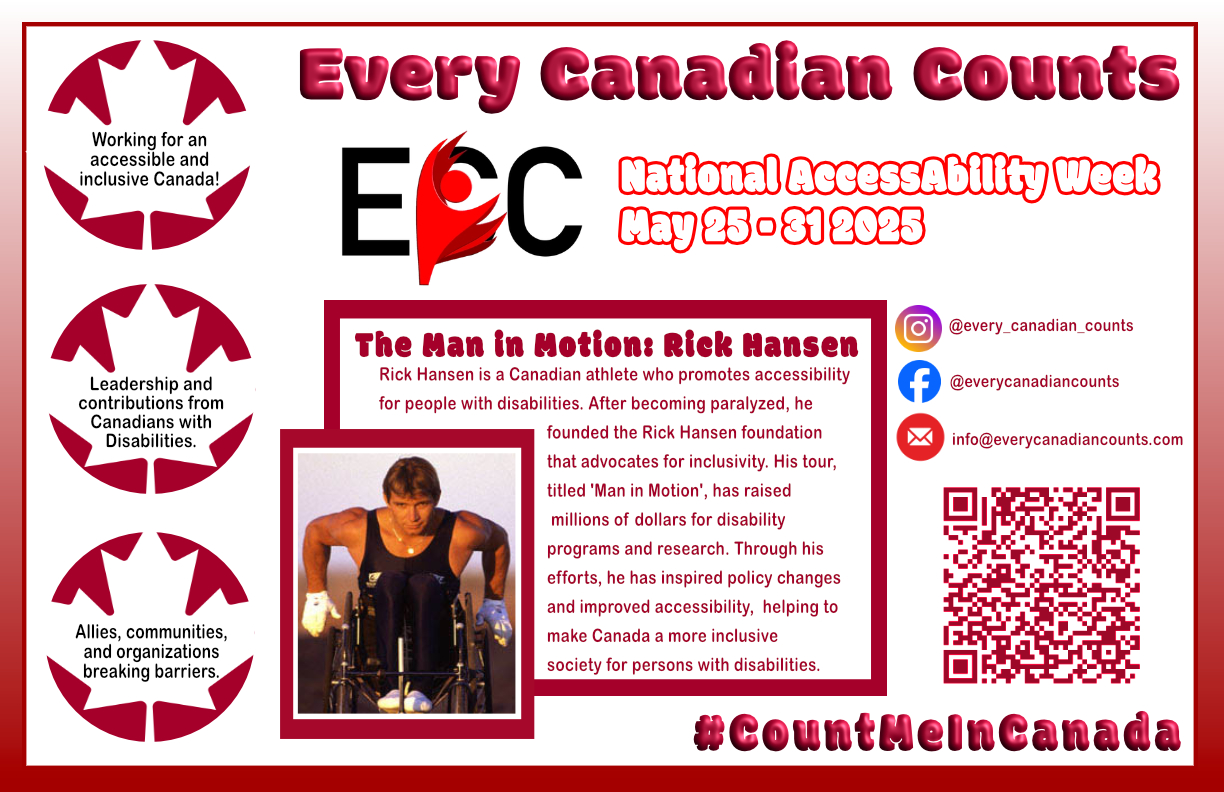 Slide 113 of 160
[Speaker Notes: https://cs1033.gaul.csd.uwo.ca/~hkoerber/posterassign/hkoerber_poster.jpg]
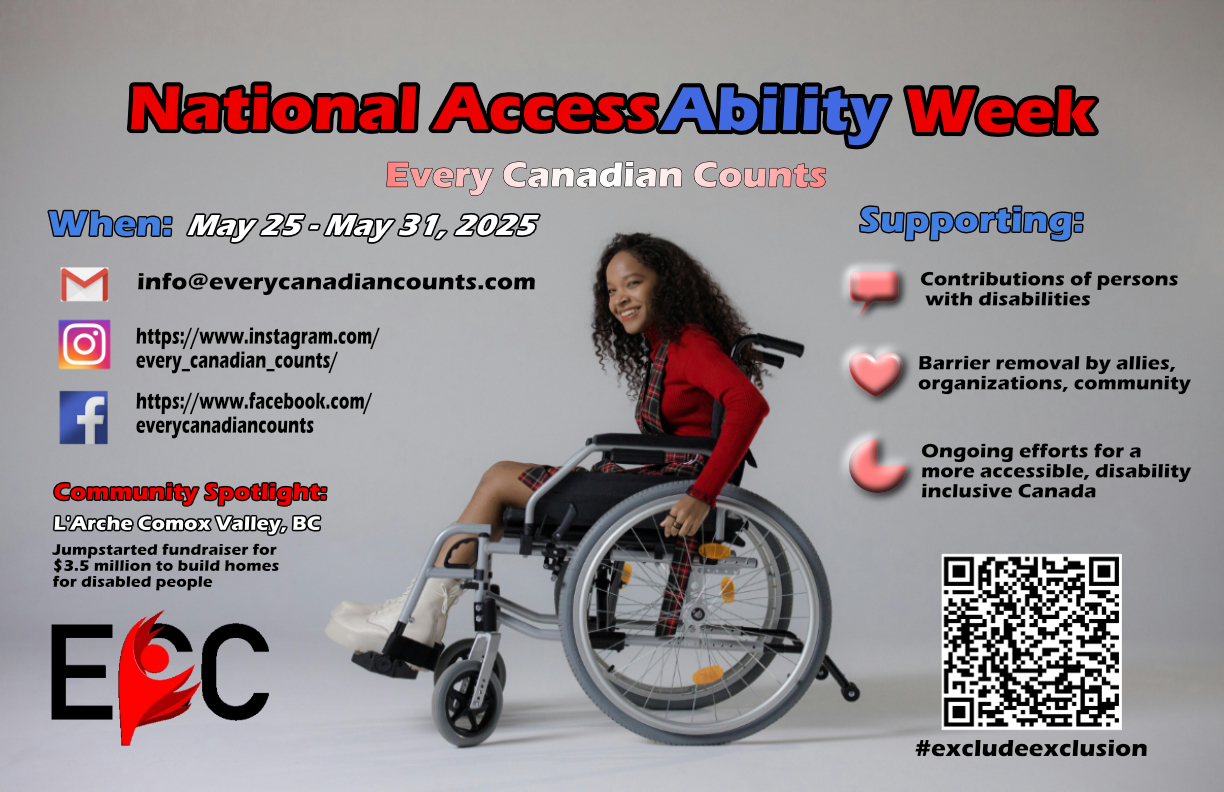 Slide 114 of 160
[Speaker Notes: https://cs1033.gaul.csd.uwo.ca/~hlanglo2/posterassign/hlanglo2_poster.jpg]
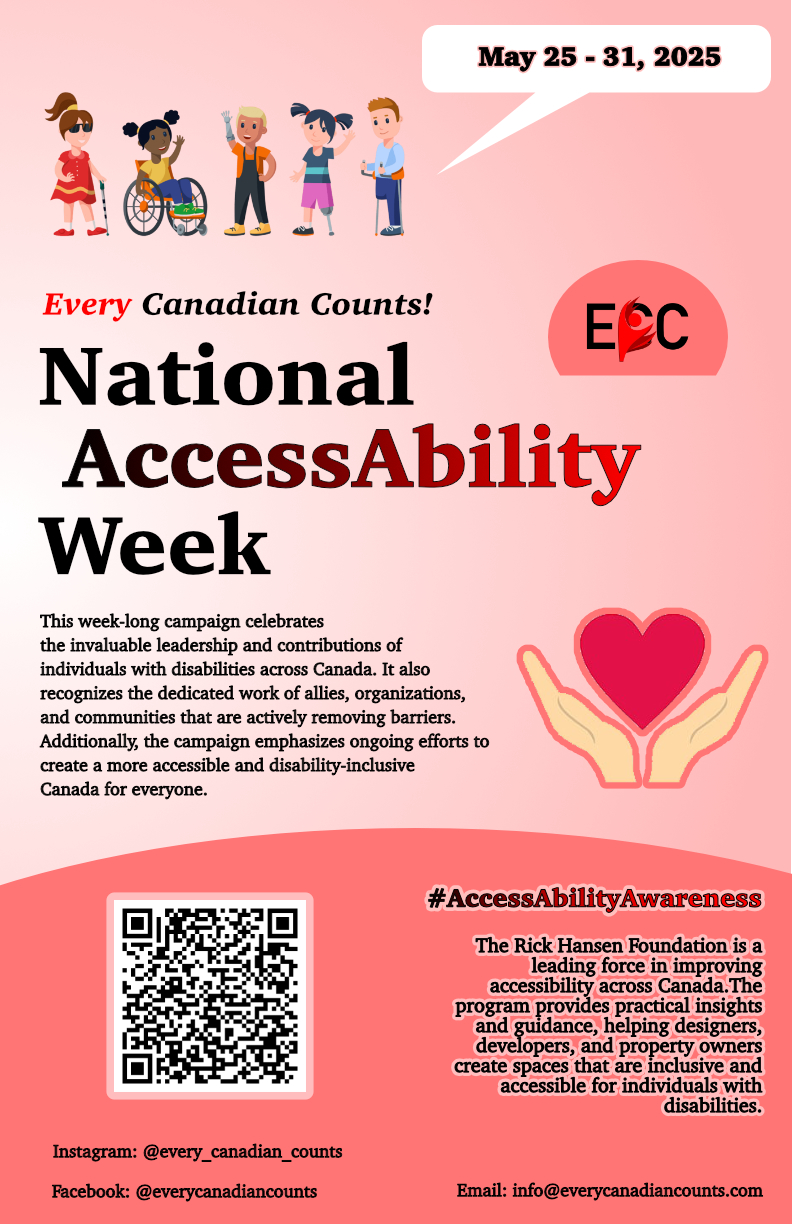 Slide 115 of 160
[Speaker Notes: https://cs1033.gaul.csd.uwo.ca/~hlee2267/posterassign/hlee2267_poster.jpg]
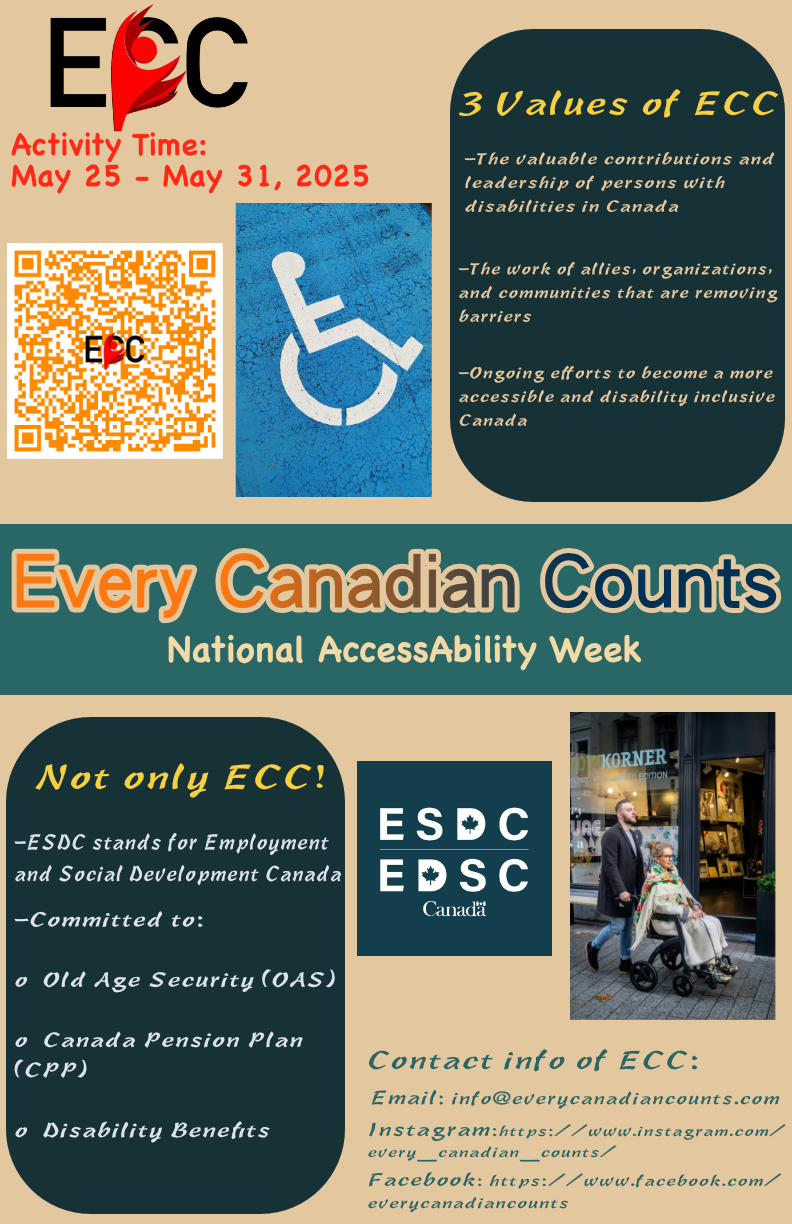 Slide 116 of 160
[Speaker Notes: https://cs1033.gaul.csd.uwo.ca/~hli2579/posterassign/hli2579_poster.jpg]
Slide 117 of 160
[Speaker Notes: https://cs1033.gaul.csd.uwo.ca/~hli2626/posterassign/hli2626_poster.jpg]
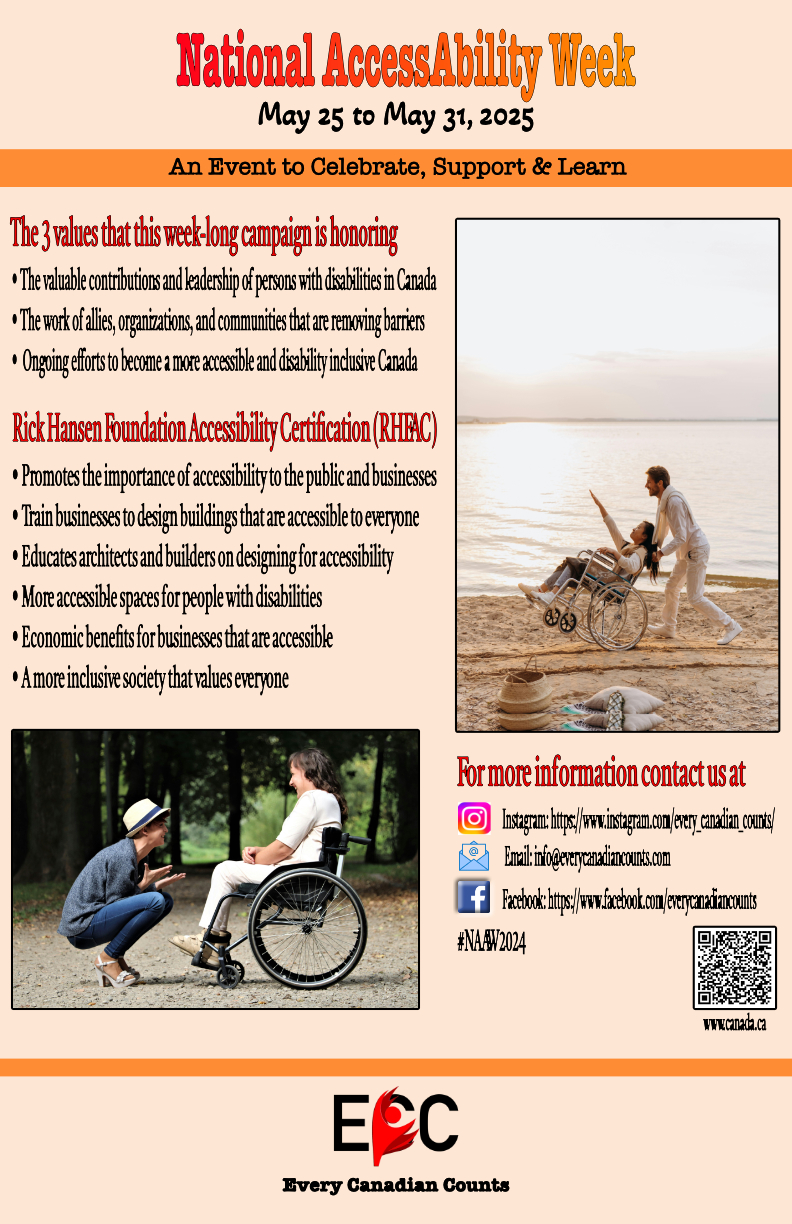 Slide 118 of 160
[Speaker Notes: https://cs1033.gaul.csd.uwo.ca/~hliu2252/posterassign/hliu2252_poster.jpg]
Slide 119 of 160
[Speaker Notes: https://cs1033.gaul.csd.uwo.ca/~hmcdon32/posterassign/hmcdon32_poster.jpg]
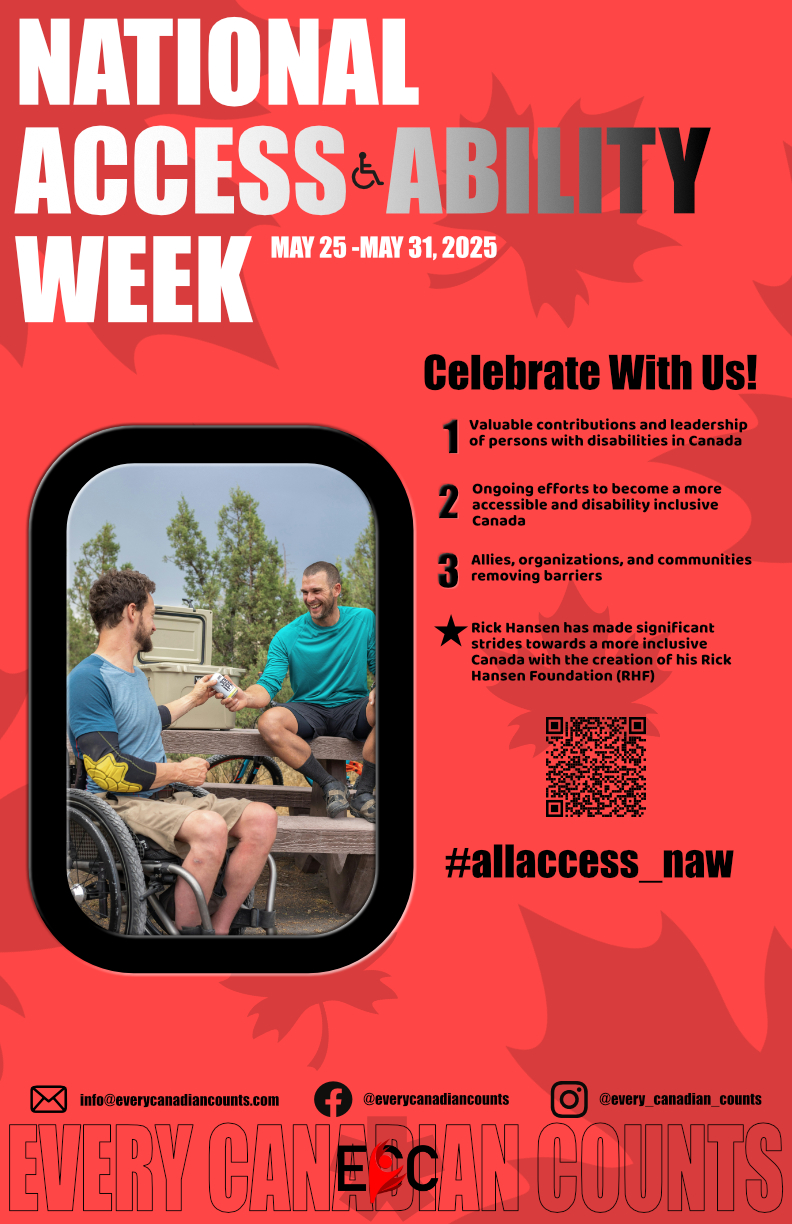 Slide 120 of 160
[Speaker Notes: https://cs1033.gaul.csd.uwo.ca/~hmcmurdo/posterassign/hmcmurdo_poster.jpg]
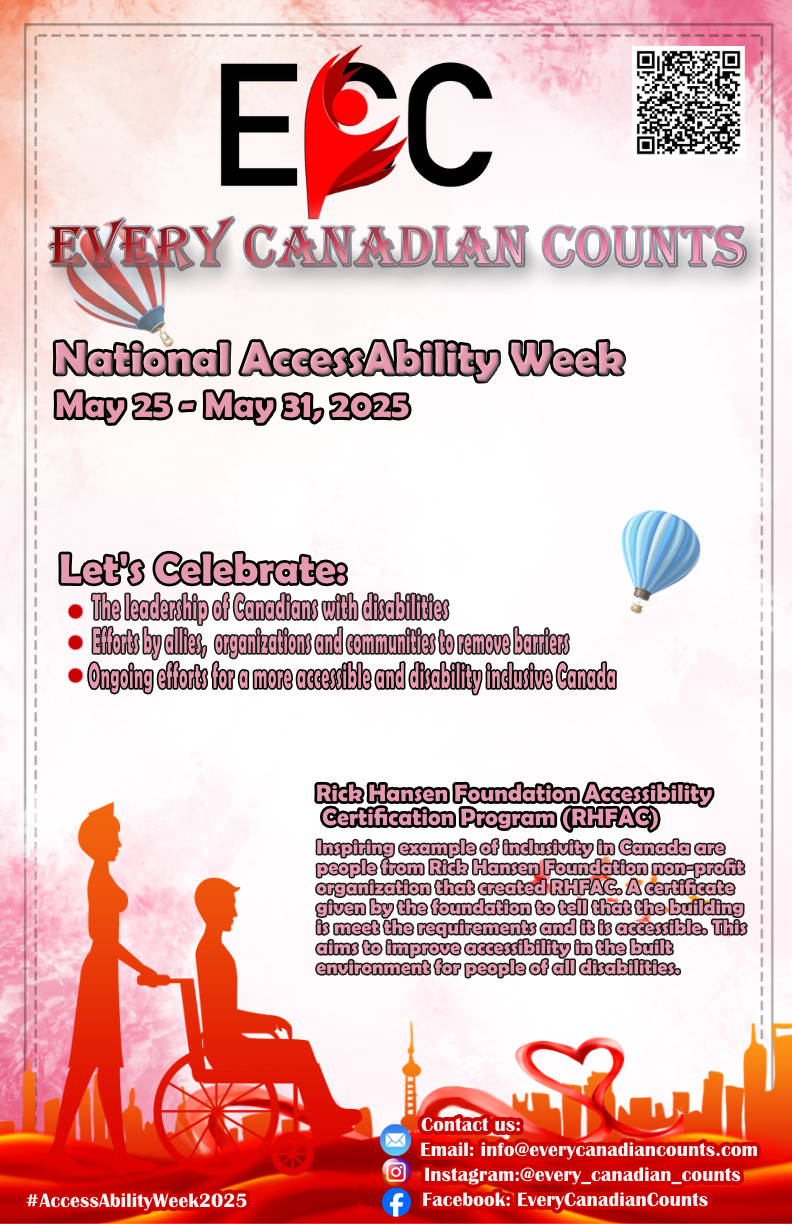 Slide 121 of 160
[Speaker Notes: https://cs1033.gaul.csd.uwo.ca/~hmehdi2/posterassign/hmehdi2_poster.jpg]
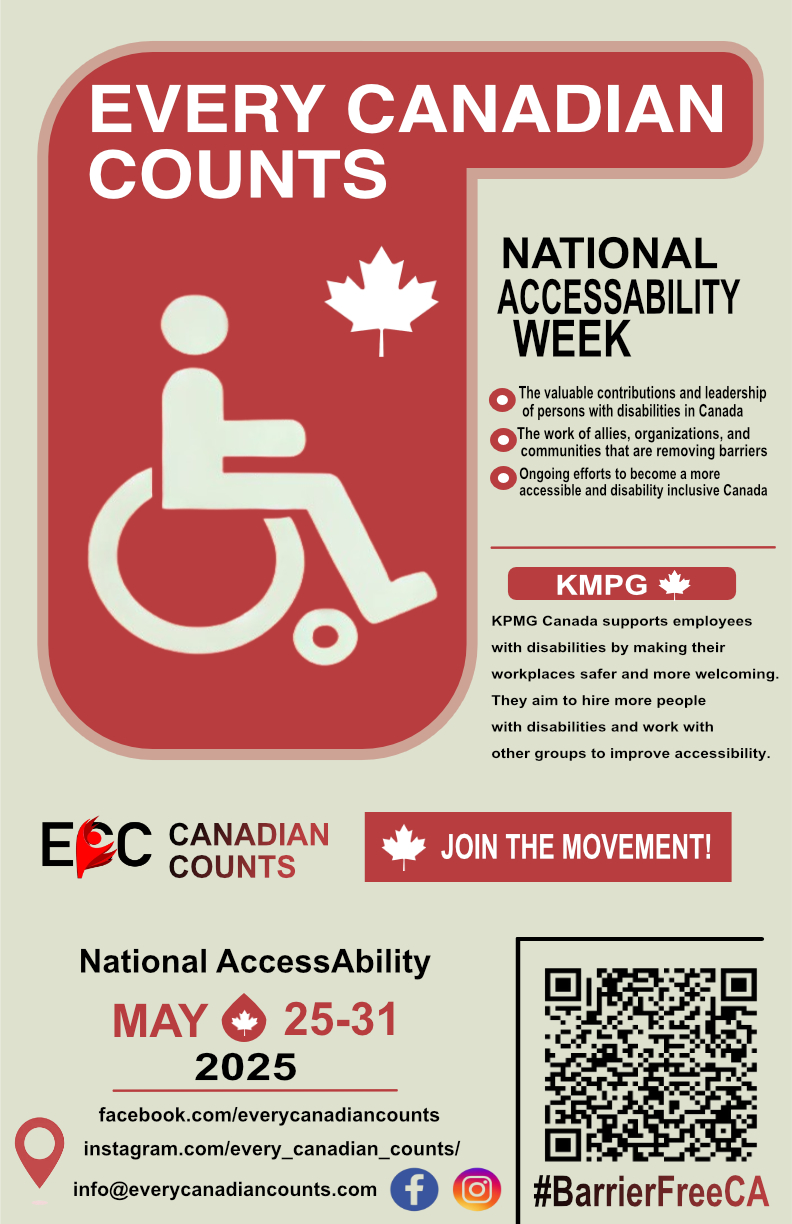 Slide 122 of 160
[Speaker Notes: https://cs1033.gaul.csd.uwo.ca/~hmoha24/posterassign/hmoha24_poster.jpg]
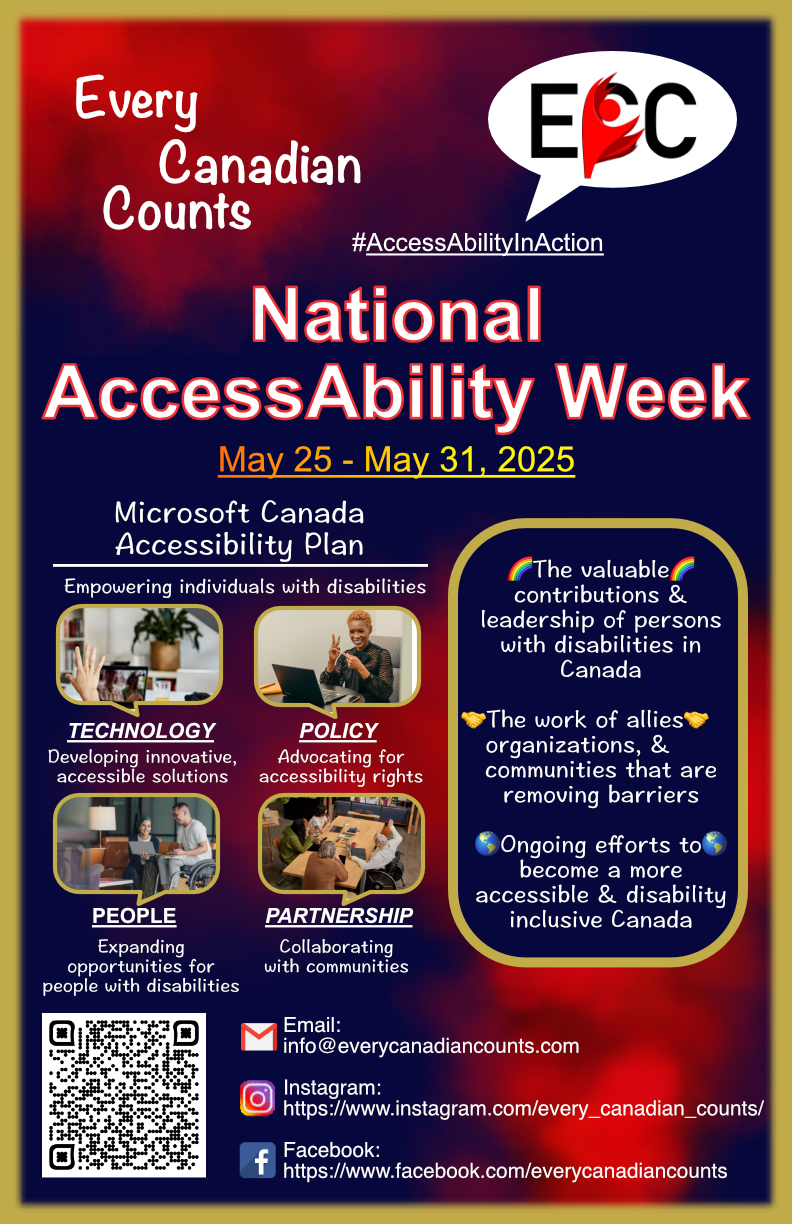 Slide 123 of 160
[Speaker Notes: https://cs1033.gaul.csd.uwo.ca/~hmok25/posterassign/hmok25_poster.jpg]
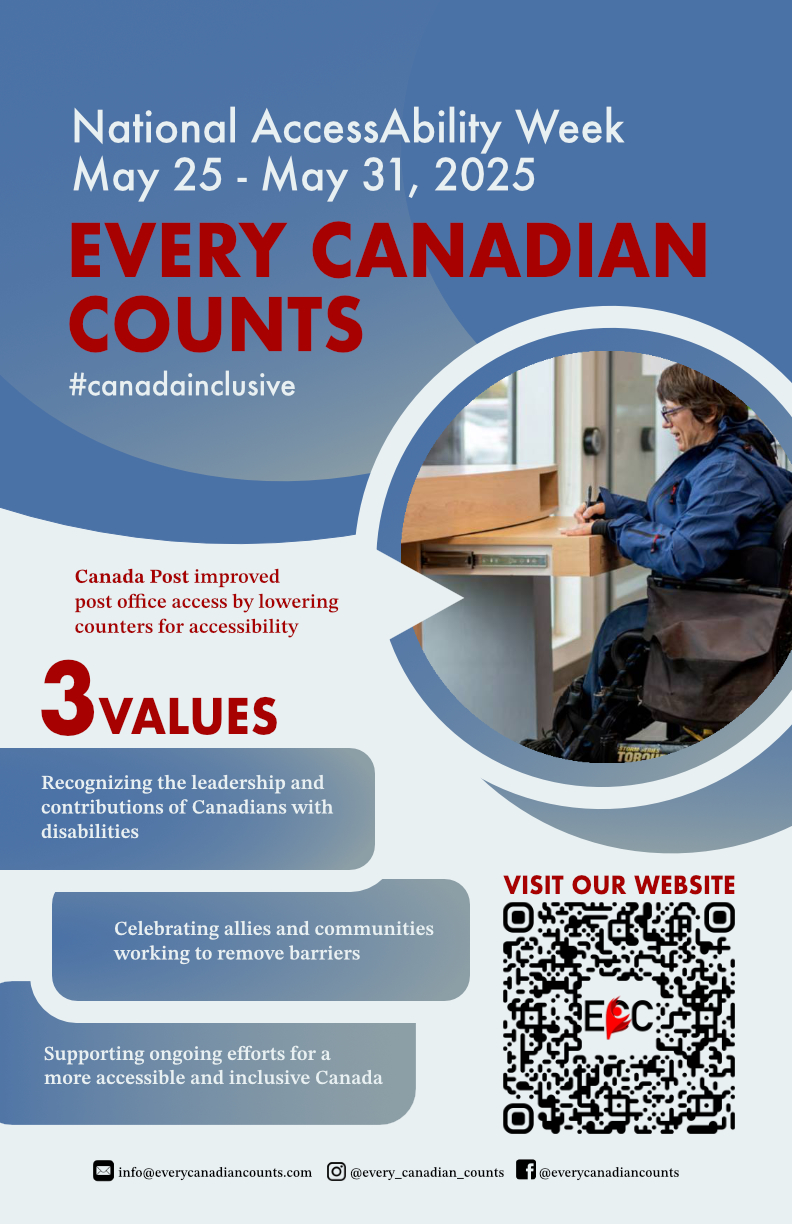 Slide 124 of 160
[Speaker Notes: https://cs1033.gaul.csd.uwo.ca/~hni44/posterassign/hni44_poster.jpg]
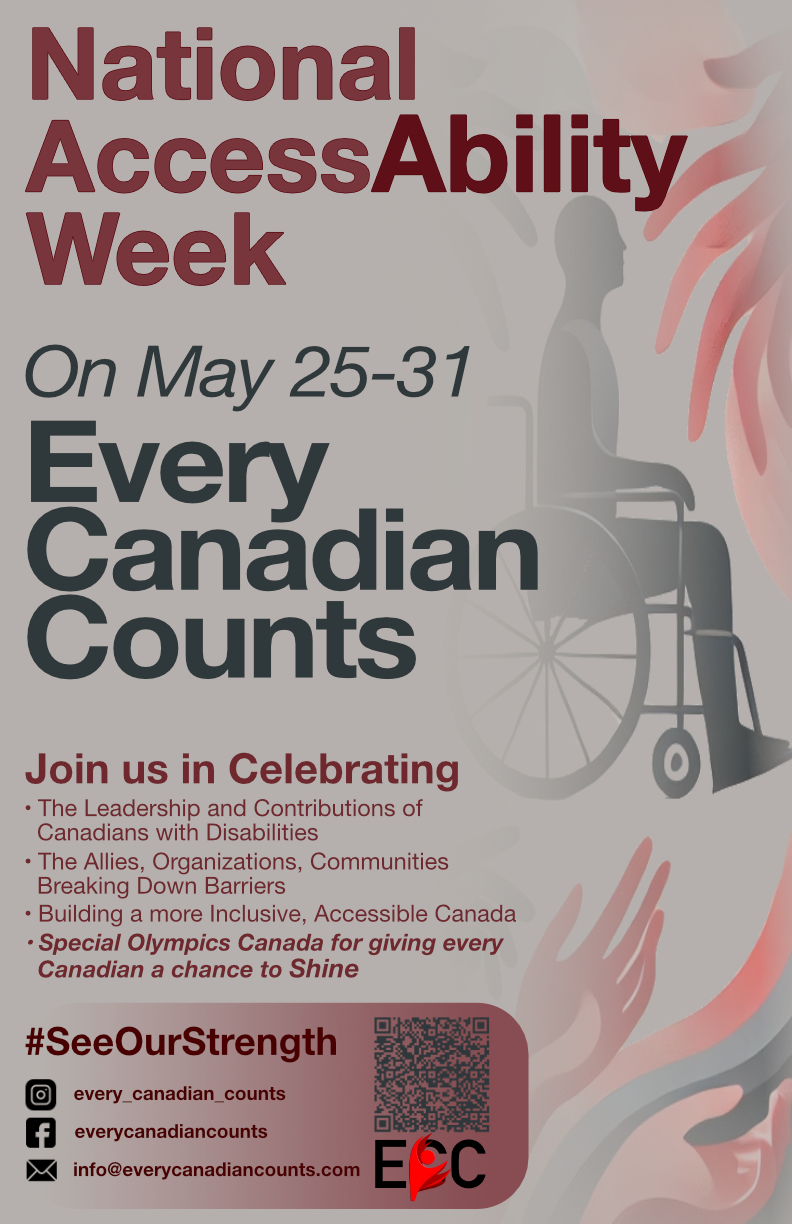 Slide 125 of 160
[Speaker Notes: https://cs1033.gaul.csd.uwo.ca/~hnozari/posterassign/hnozari_poster.jpg]
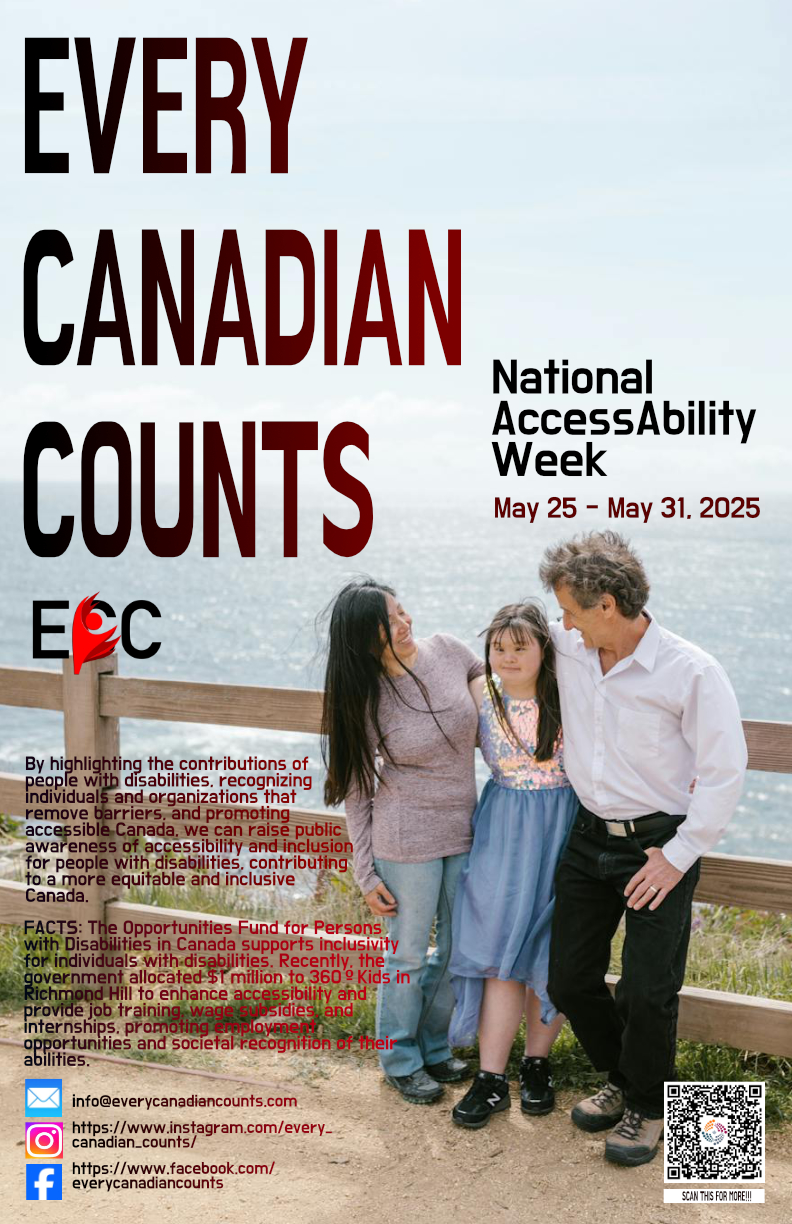 Slide 126 of 160
[Speaker Notes: https://cs1033.gaul.csd.uwo.ca/~hran6/posterassign/hran6_poster.jpg]
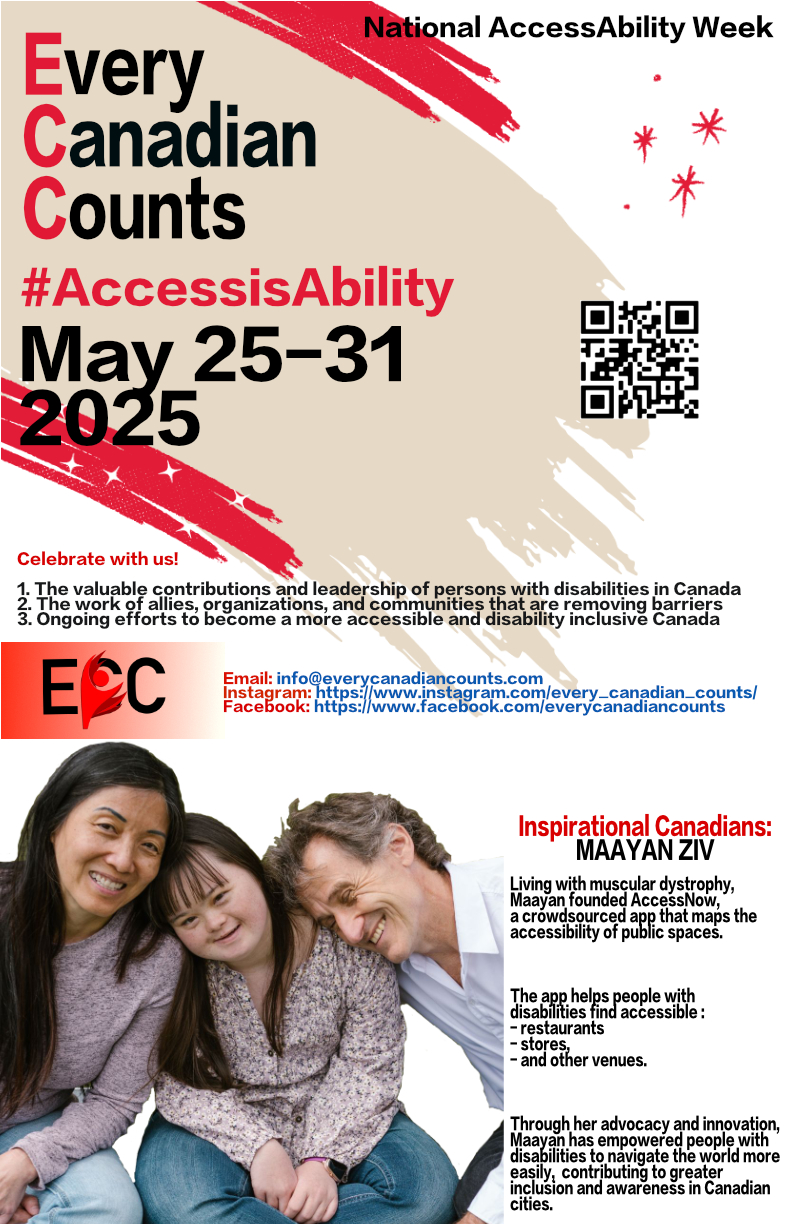 Slide 127 of 160
[Speaker Notes: https://cs1033.gaul.csd.uwo.ca/~hriauka2/posterassign/hriauka2_poster.jpg]
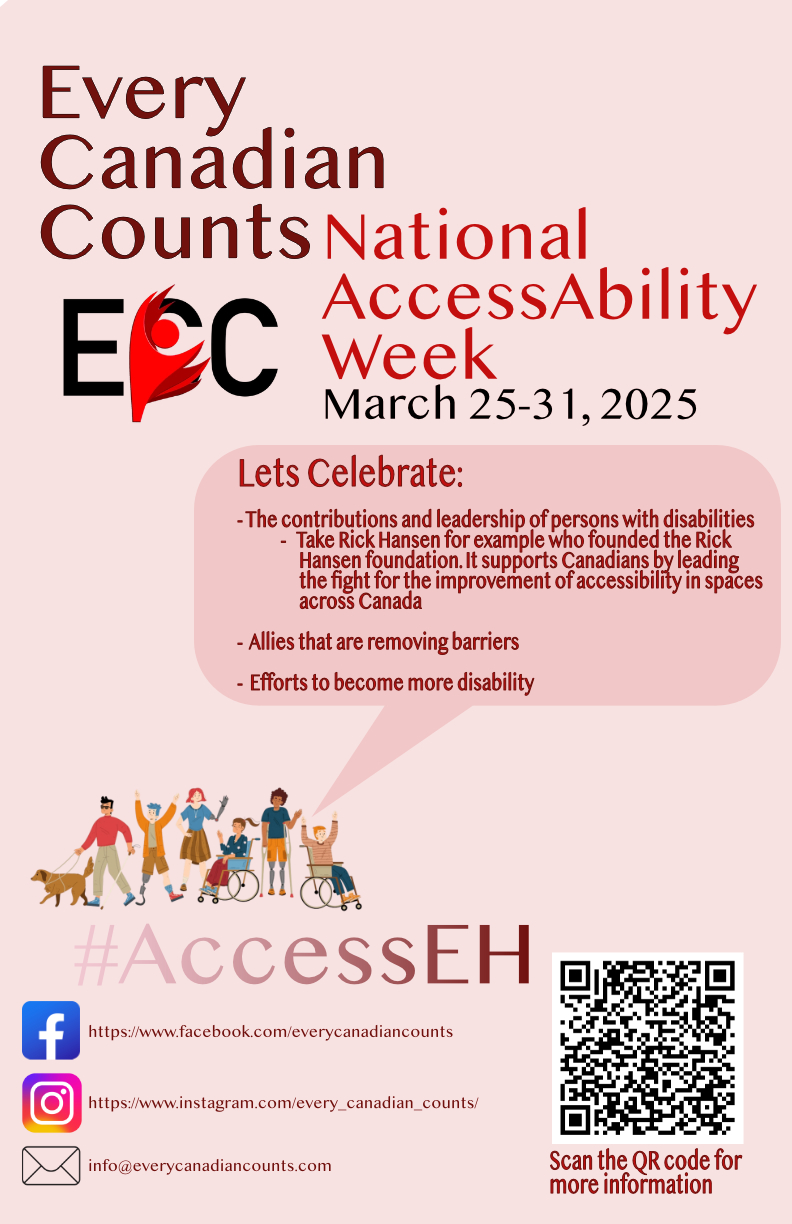 Slide 128 of 160
[Speaker Notes: https://cs1033.gaul.csd.uwo.ca/~hsmit66/posterassign/hsmit66_poster.jpg]
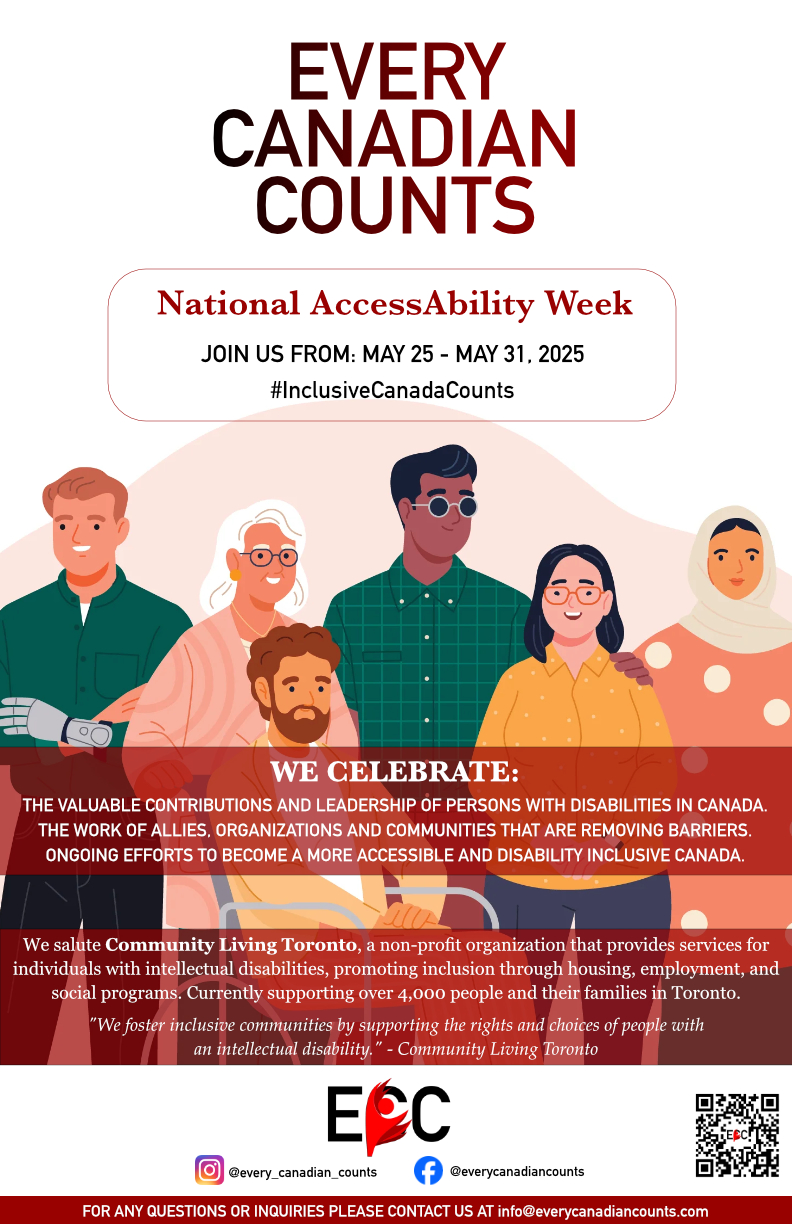 Slide 129 of 160
[Speaker Notes: https://cs1033.gaul.csd.uwo.ca/~hstancer/posterassign/hstancer_poster.jpg]
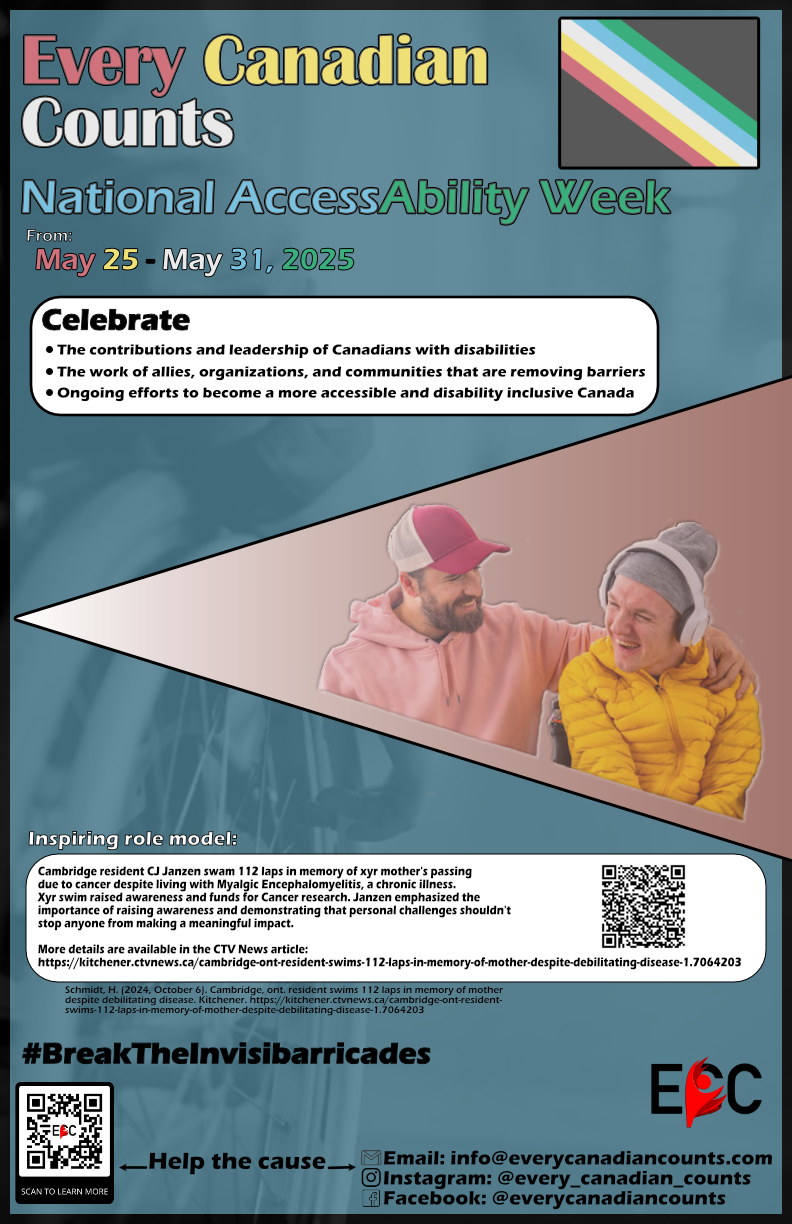 Slide 130 of 160
[Speaker Notes: https://cs1033.gaul.csd.uwo.ca/~htang333/posterassign/htang333_poster.jpg]
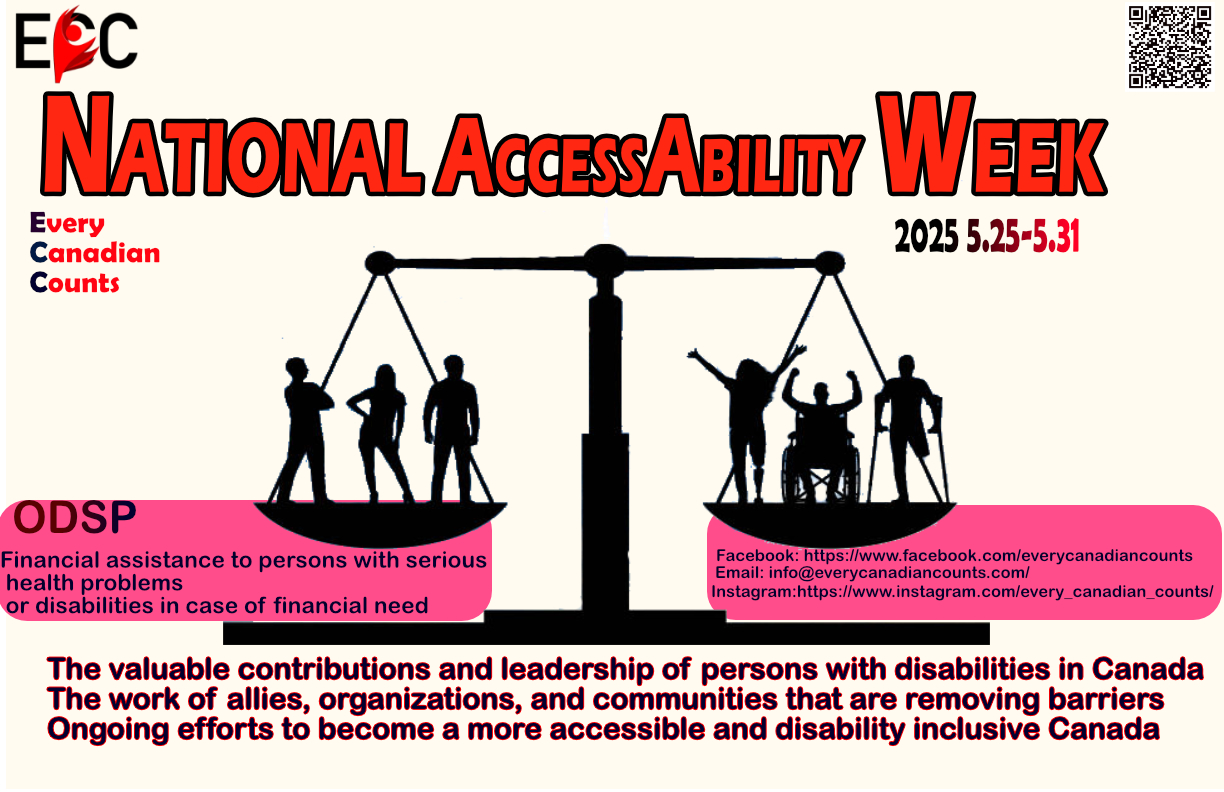 Slide 131 of 160
[Speaker Notes: https://cs1033.gaul.csd.uwo.ca/~hwan684/posterassign/hwan684_poster.jpg]
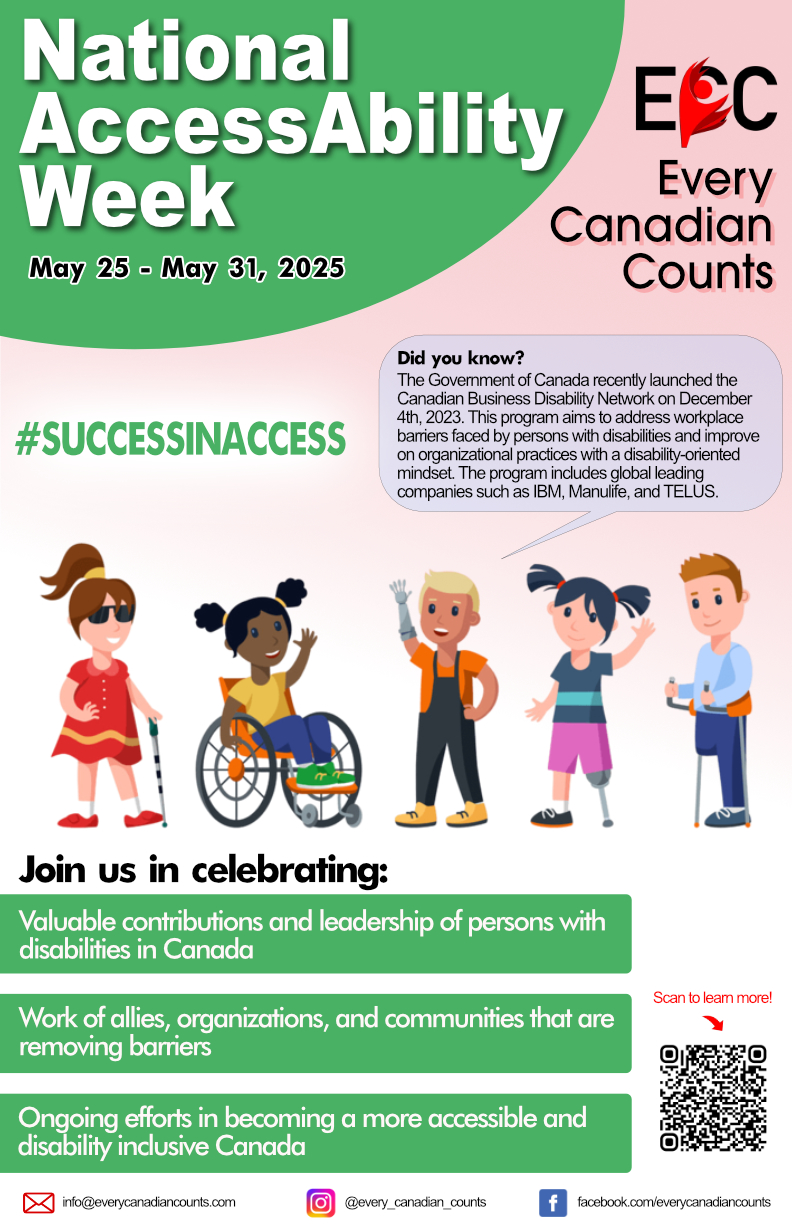 Slide 132 of 160
[Speaker Notes: https://cs1033.gaul.csd.uwo.ca/~hyang642/posterassign/hyang642_poster.jpg]
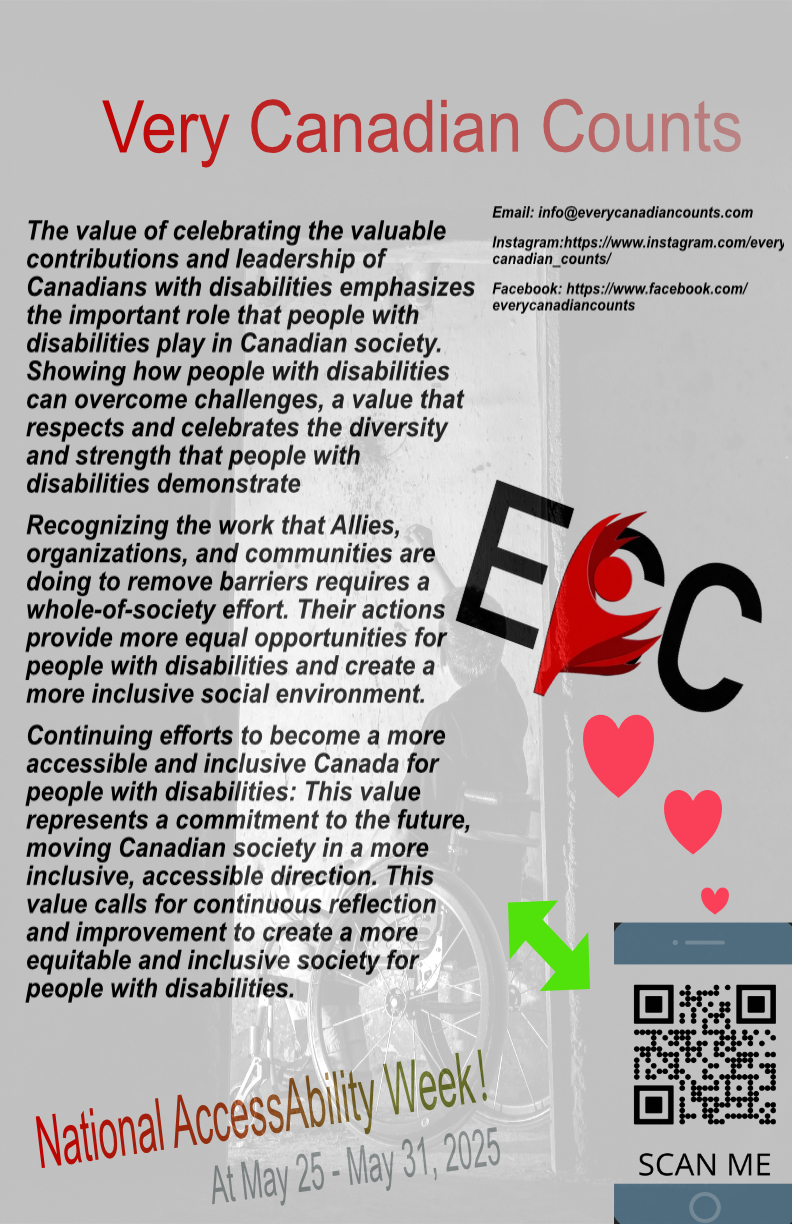 Slide 133 of 160
[Speaker Notes: https://cs1033.gaul.csd.uwo.ca/~hzha577/posterassign/hzha577_poster.jpg]
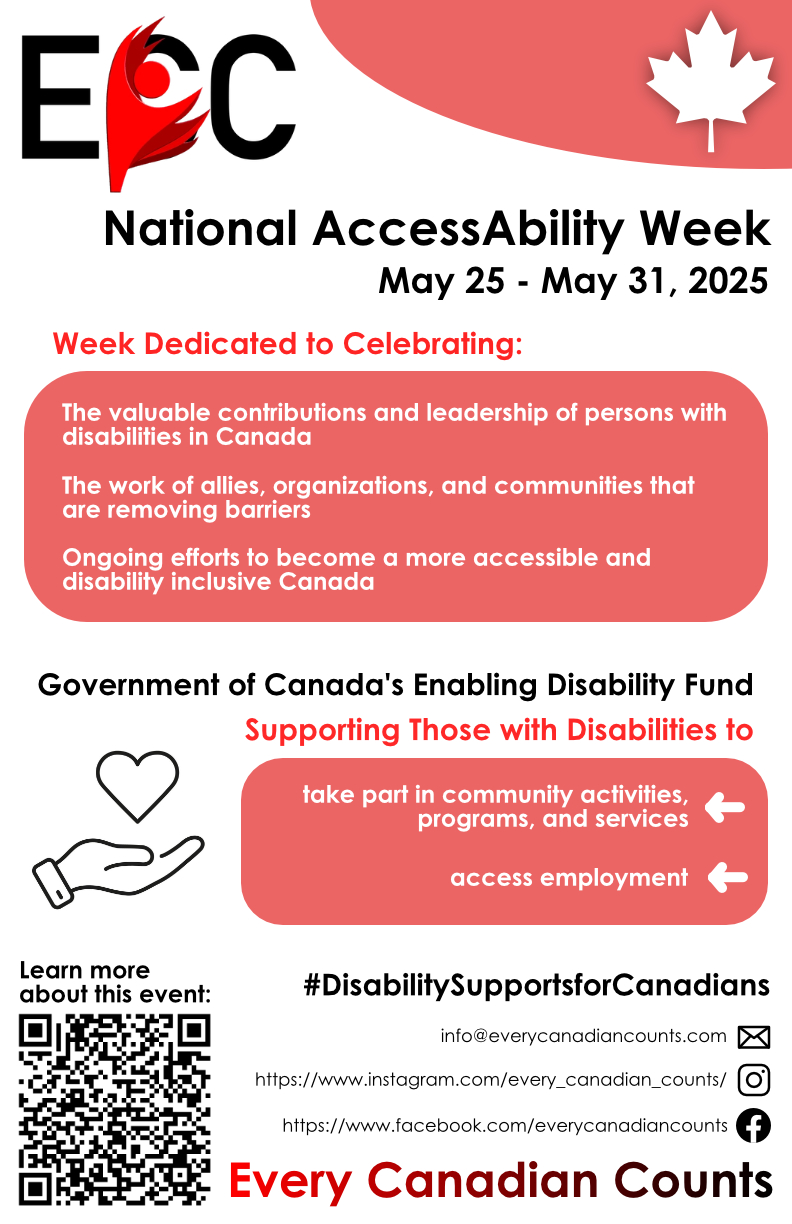 Slide 134 of 160
[Speaker Notes: https://cs1033.gaul.csd.uwo.ca/~hzhen228/posterassign/hzhen228_poster.jpg]
Slide 135 of 160
[Speaker Notes: https://cs1033.gaul.csd.uwo.ca/~iannett/posterassign/iannett_poster.jpg]
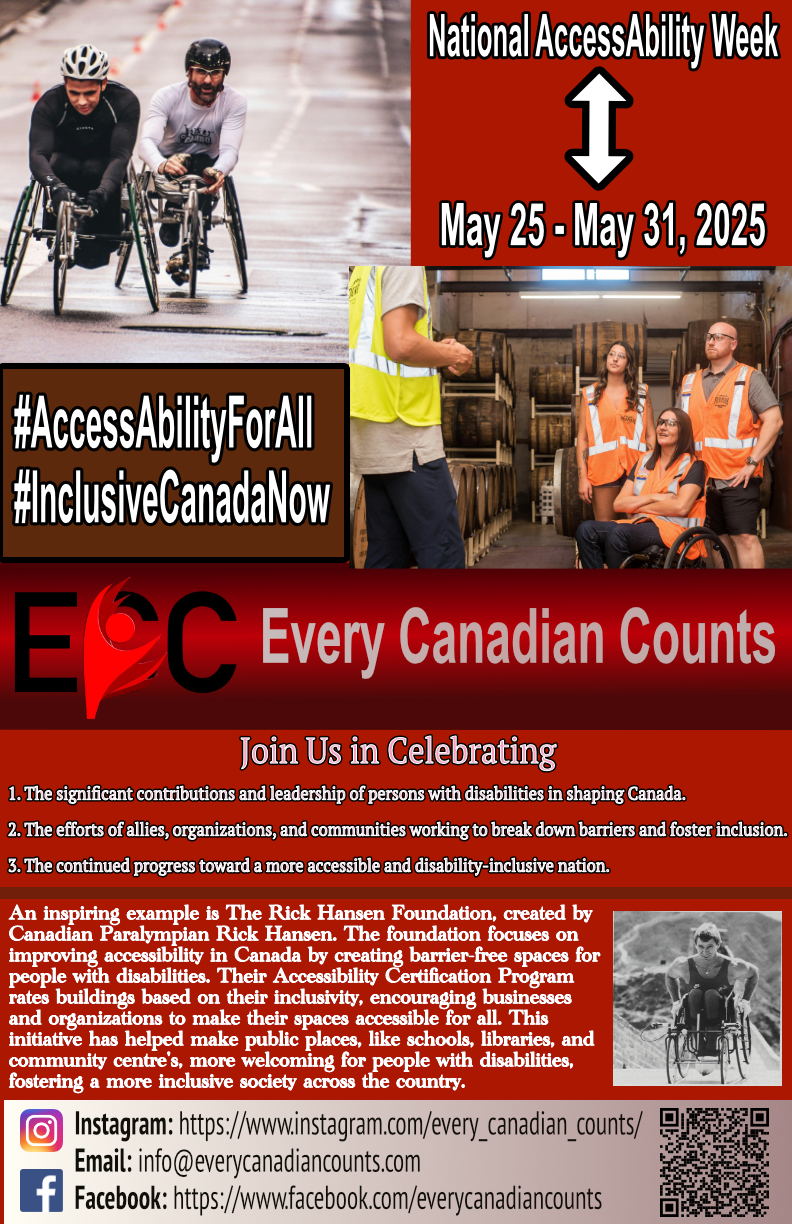 Slide 136 of 160
[Speaker Notes: https://cs1033.gaul.csd.uwo.ca/~ibanwai2/posterassign/ibanwai2_poster.jpg]
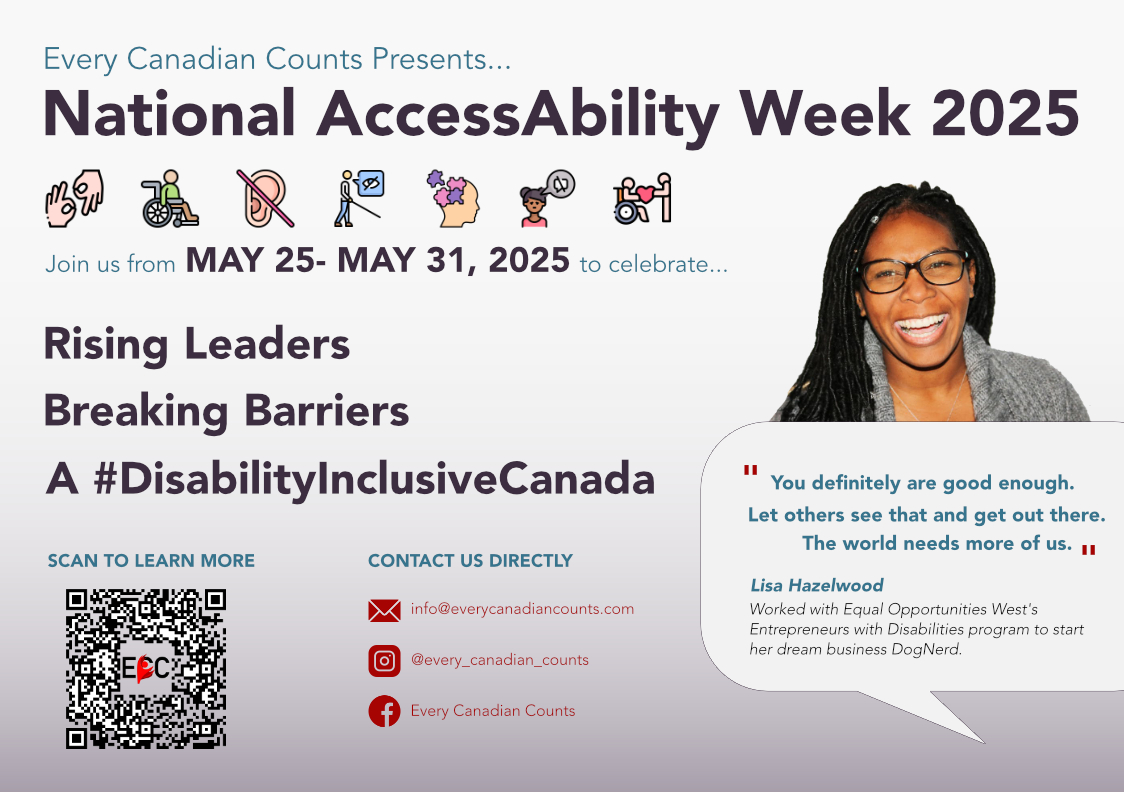 Slide 137 of 160
[Speaker Notes: https://cs1033.gaul.csd.uwo.ca/~idharsi/posterassign/idharsi_poster.jpg]
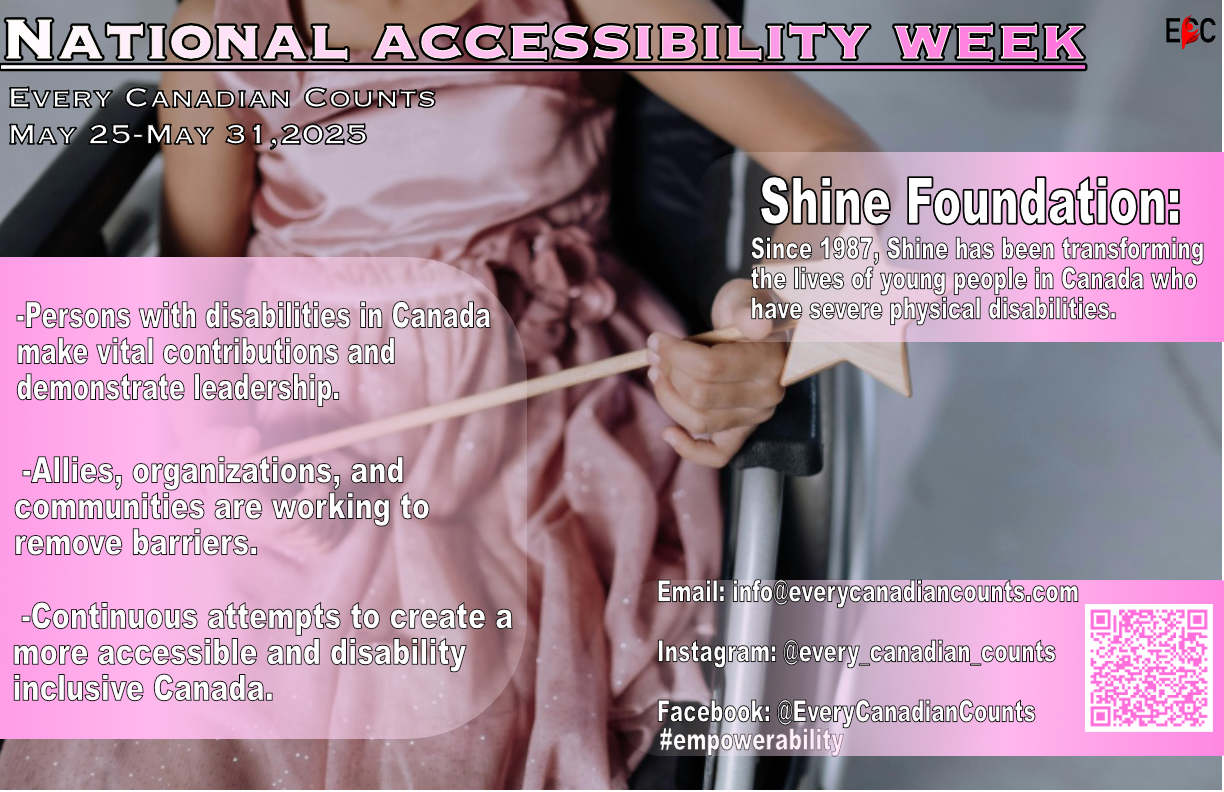 Slide 138 of 160
[Speaker Notes: https://cs1033.gaul.csd.uwo.ca/~ikoziol/posterassign/ikoziol_poster.jpg]
Slide 139 of 160
[Speaker Notes: https://cs1033.gaul.csd.uwo.ca/~imuthusi/posterassign/imuthusi_poster.jpg]
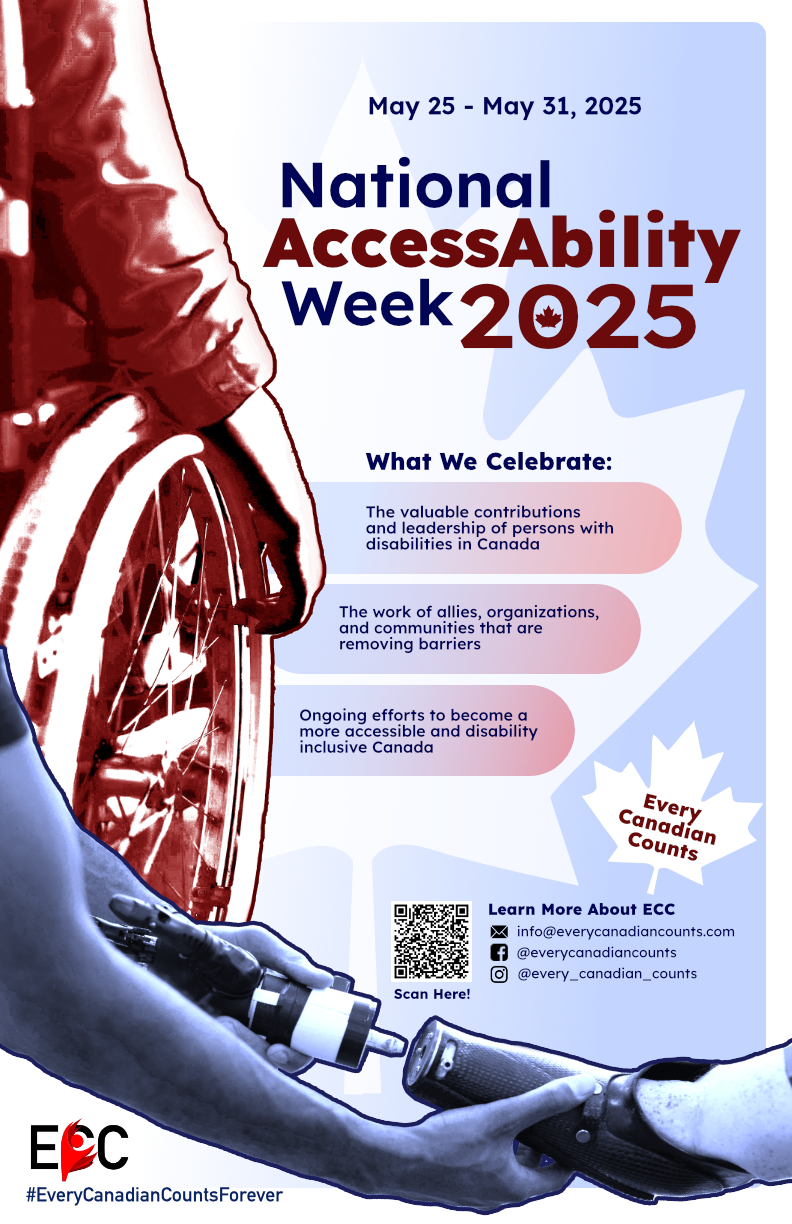 Slide 140 of 160
[Speaker Notes: https://cs1033.gaul.csd.uwo.ca/~ivillaro/posterassign/ivillaro_poster.jpg]
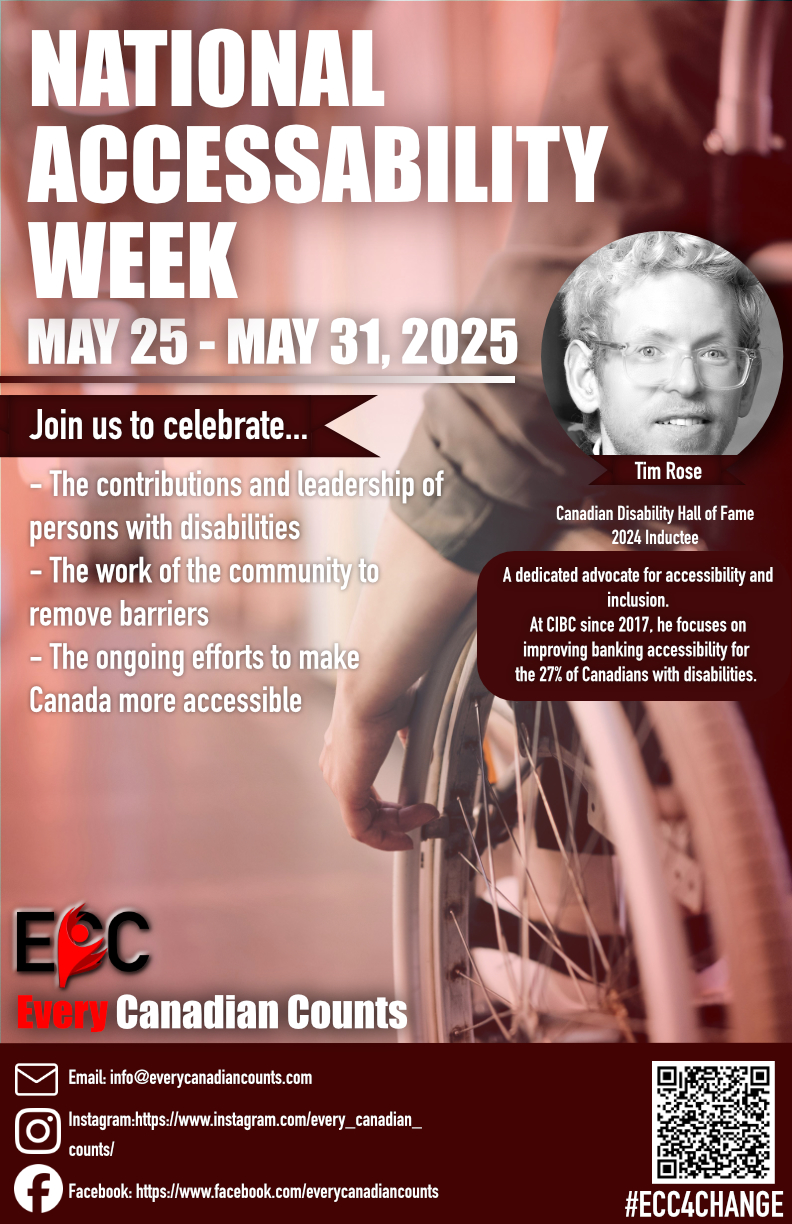 Slide 141 of 160
[Speaker Notes: https://cs1033.gaul.csd.uwo.ca/~izhang32/posterassign/izhang32_poster.jpg]
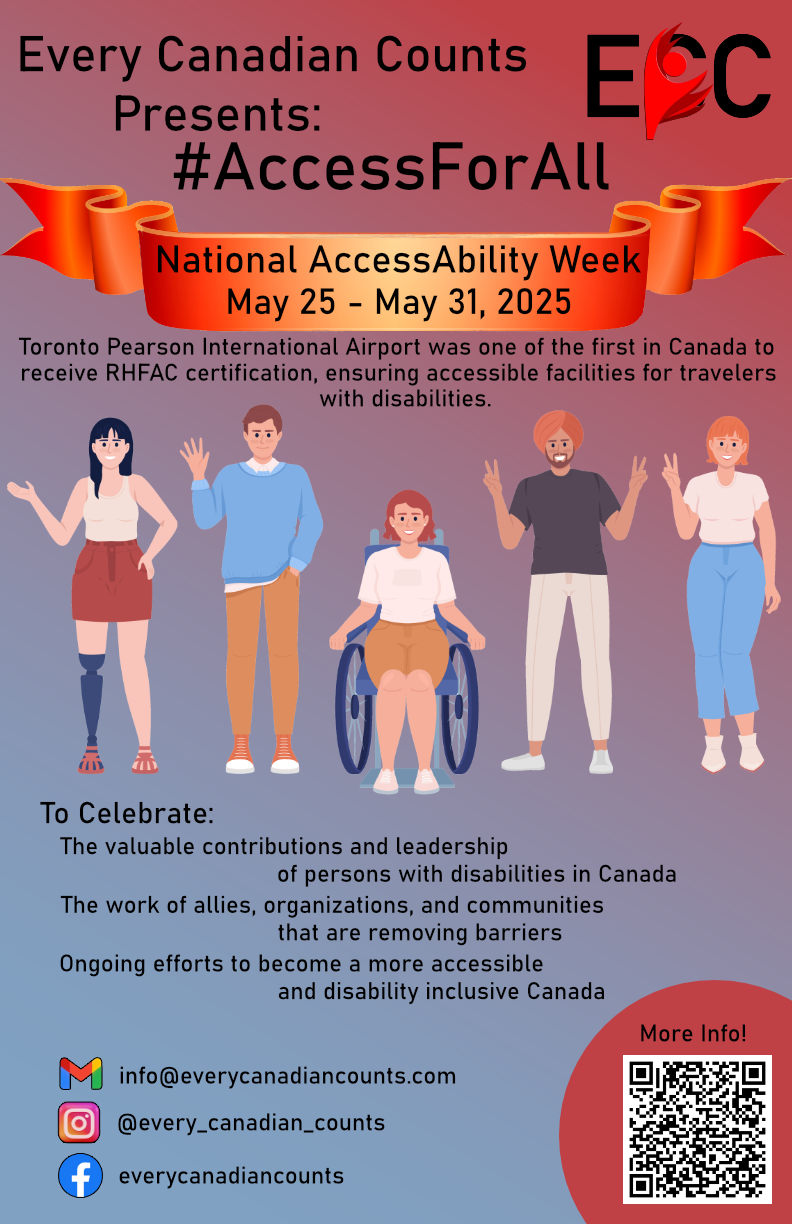 Slide 142 of 160
[Speaker Notes: https://cs1033.gaul.csd.uwo.ca/~jbava/posterassign/jbava_poster.jpg]
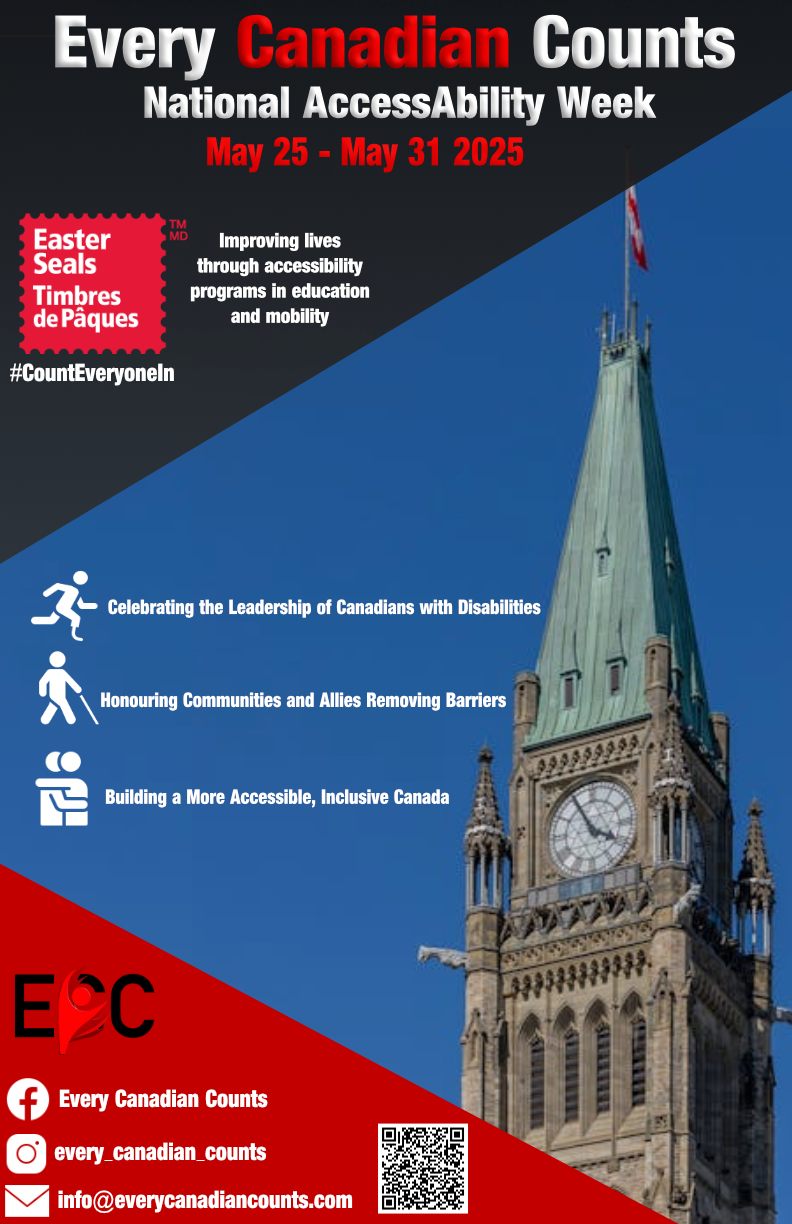 Slide 143 of 160
[Speaker Notes: https://cs1033.gaul.csd.uwo.ca/~jbinney/posterassign/jbinney_poster.jpg]
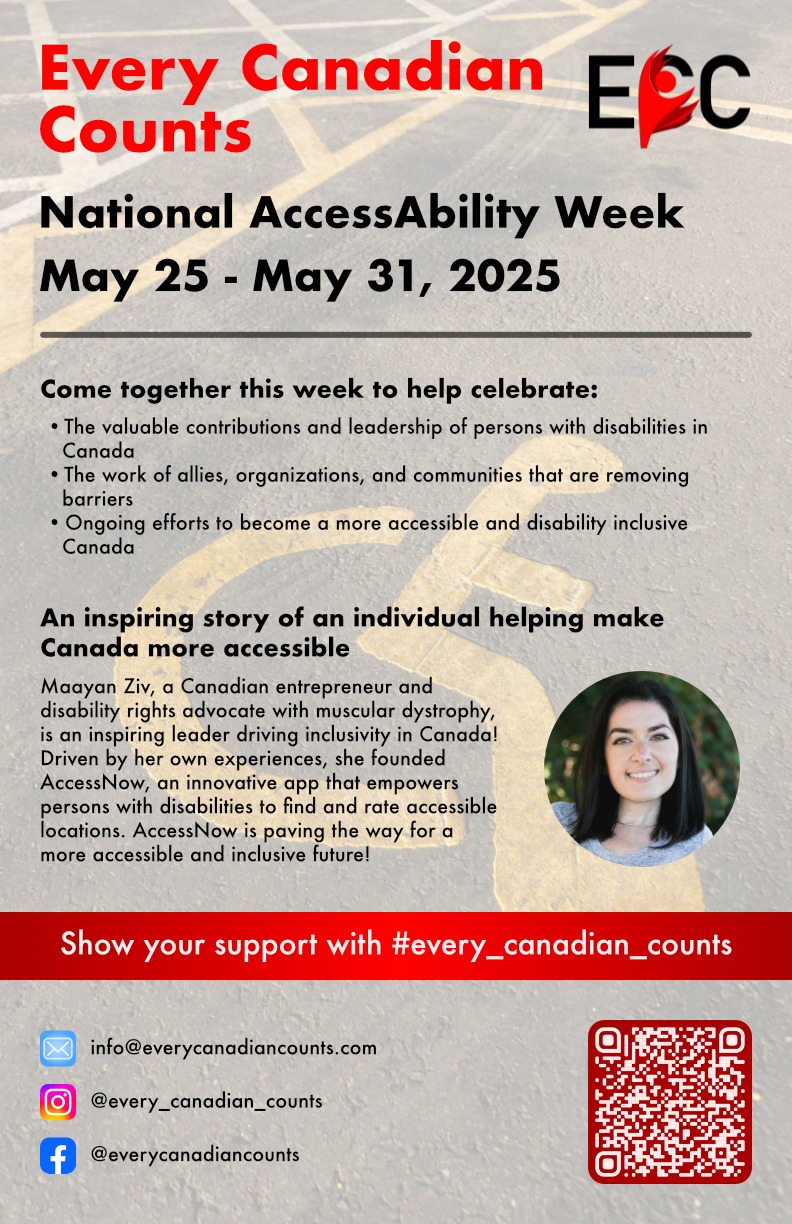 Slide 144 of 160
[Speaker Notes: https://cs1033.gaul.csd.uwo.ca/~jboerse2/posterassign/jboerse2_poster.jpg]
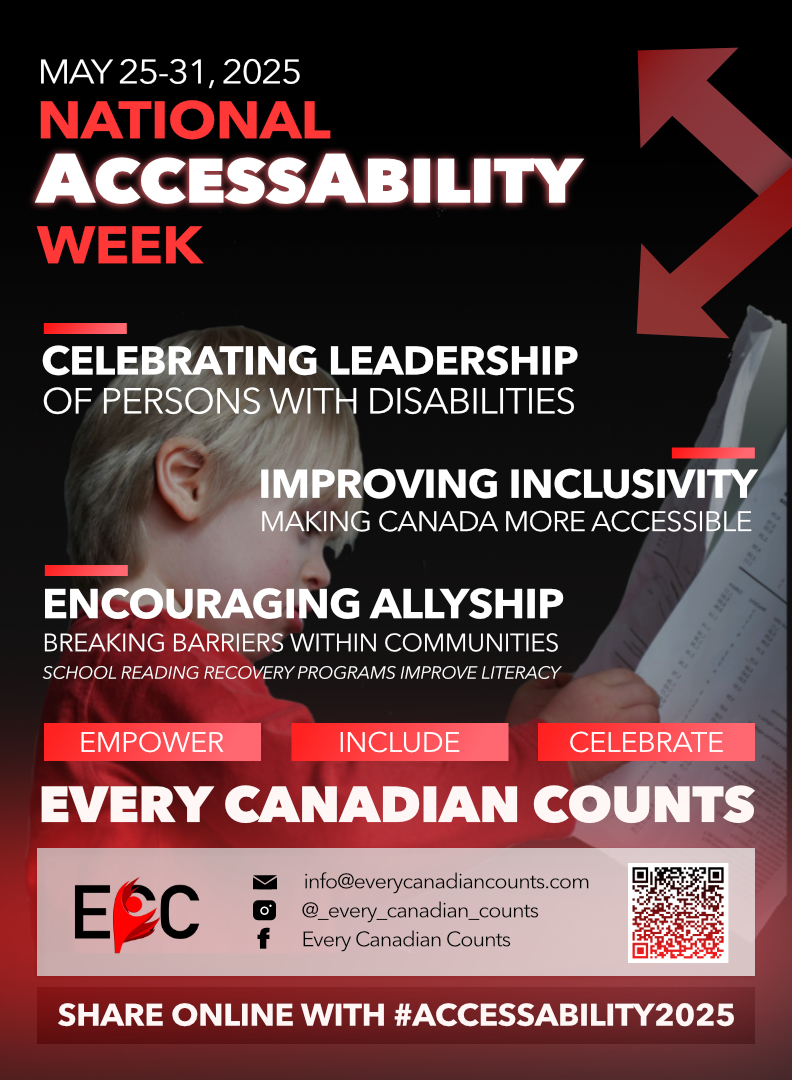 Slide 145 of 160
[Speaker Notes: https://cs1033.gaul.csd.uwo.ca/~jbrow553/posterassign/jbrow553_poster.jpg]
Slide 146 of 160
[Speaker Notes: https://cs1033.gaul.csd.uwo.ca/~jchams/posterassign/jchams_poster.jpg]
Slide 147 of 160
[Speaker Notes: https://cs1033.gaul.csd.uwo.ca/~jche2543/posterassign/jche2543_poster.jpg]
Slide 148 of 160
[Speaker Notes: https://cs1033.gaul.csd.uwo.ca/~jcui256/posterassign/jcui256_poster.jpg]
Slide 149 of 160
[Speaker Notes: https://cs1033.gaul.csd.uwo.ca/~jdai252/posterassign/jdai252_poster.jpg]
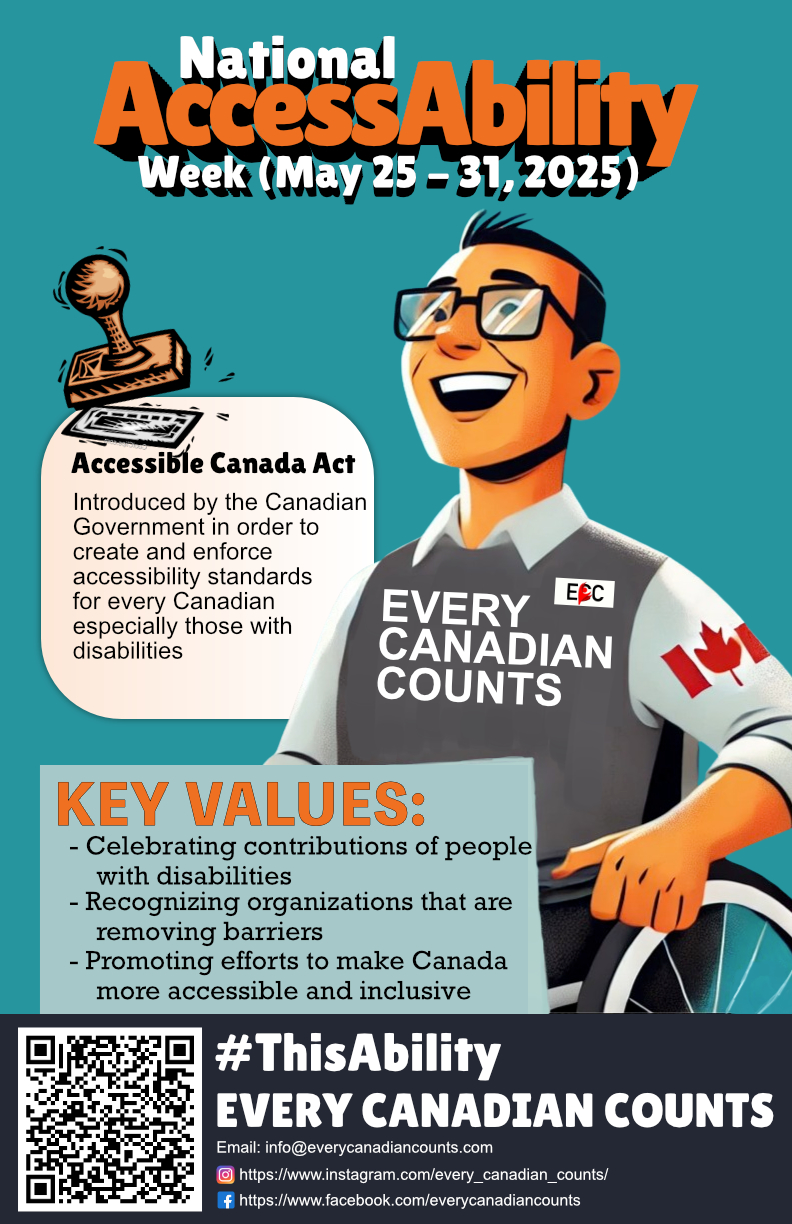 Slide 150 of 160
[Speaker Notes: https://cs1033.gaul.csd.uwo.ca/~jdeloss4/posterassign/jdeloss4_poster.jpg]
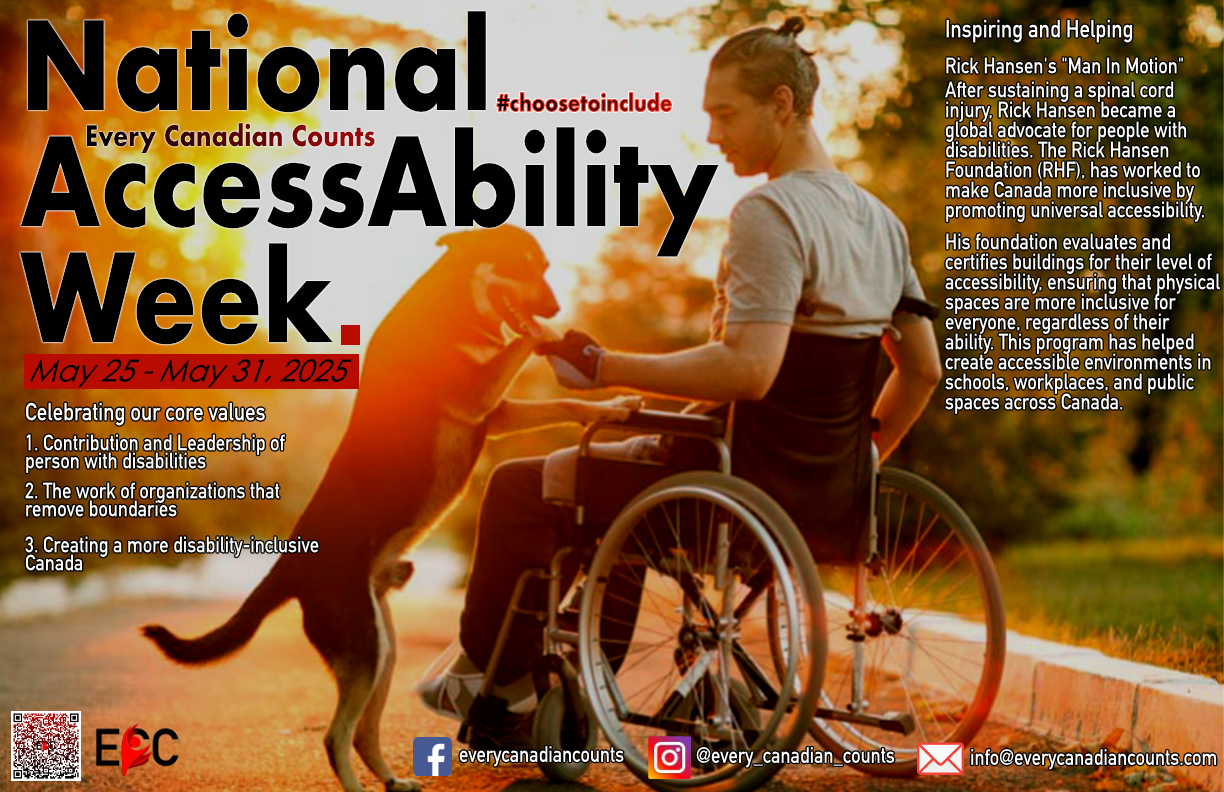 Slide 151 of 160
[Speaker Notes: https://cs1033.gaul.csd.uwo.ca/~jeckhaus/posterassign/jeckhaus_poster.jpg]
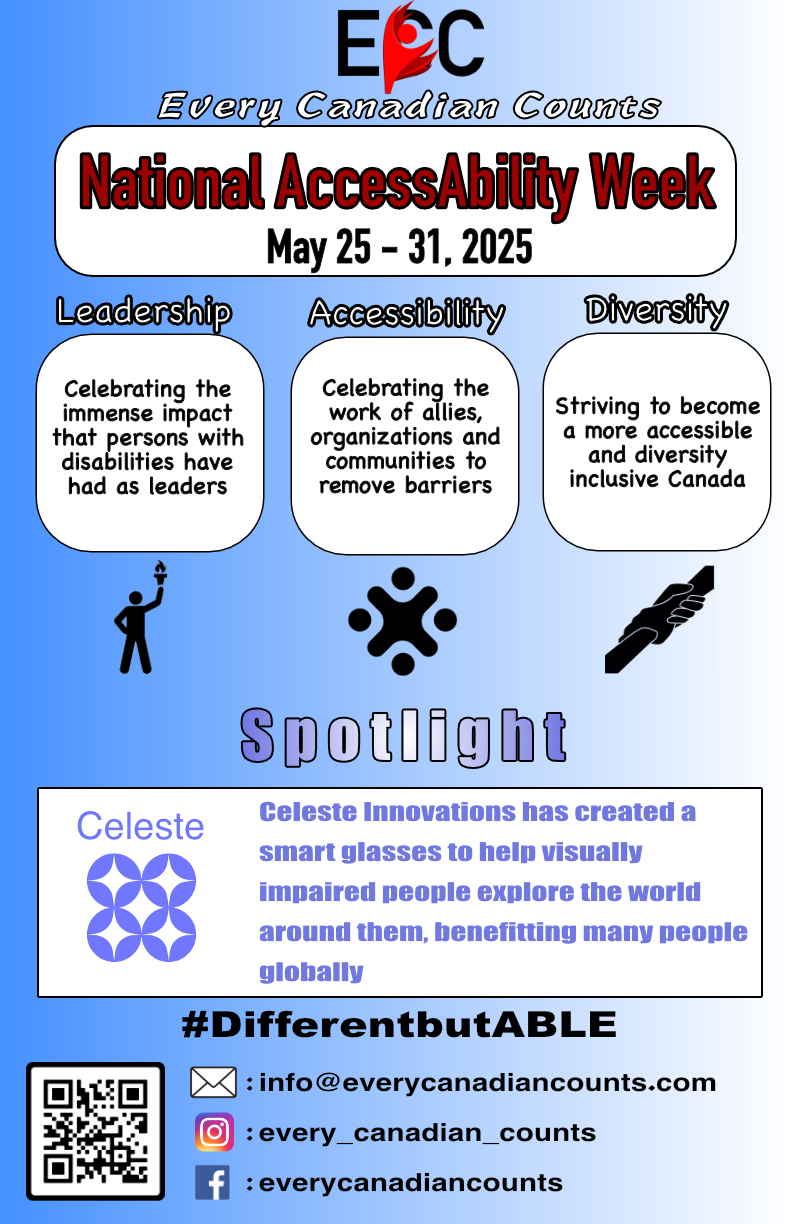 Slide 152 of 160
[Speaker Notes: https://cs1033.gaul.csd.uwo.ca/~jfirew/posterassign/jfirew_poster.jpg]
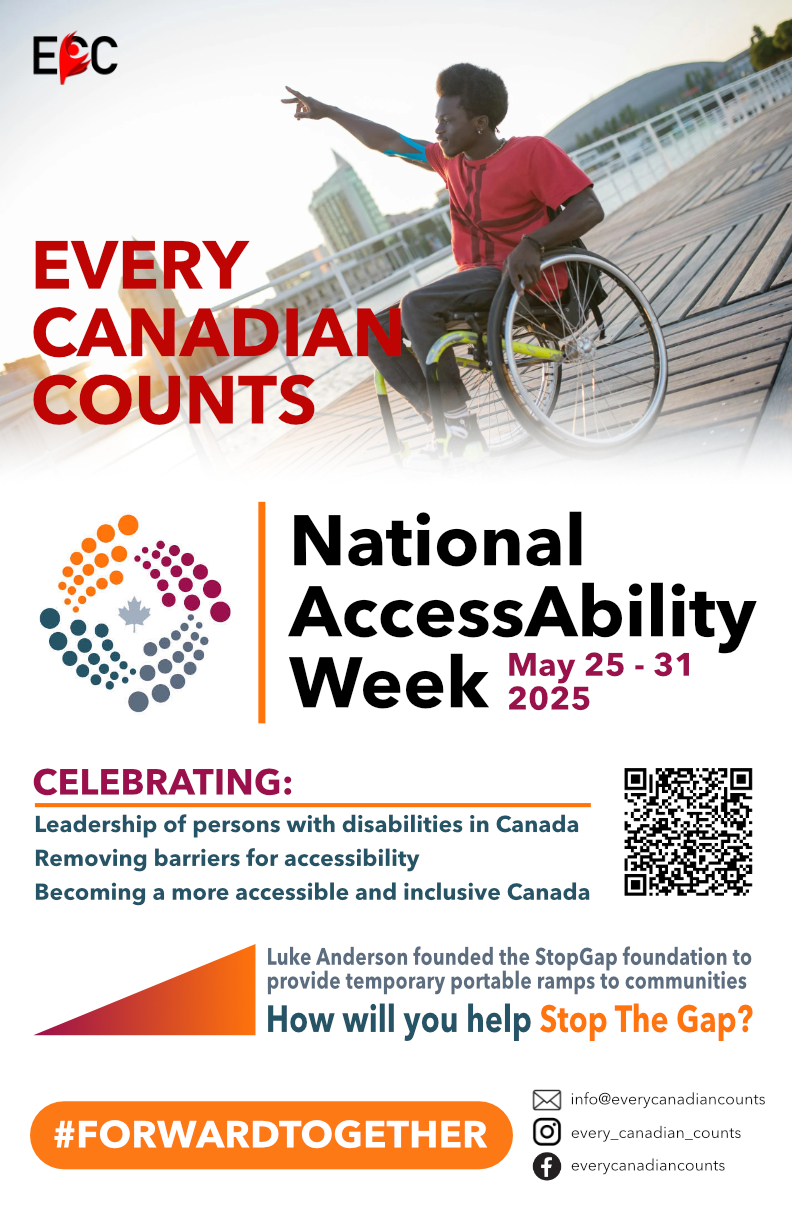 Slide 153 of 160
[Speaker Notes: https://cs1033.gaul.csd.uwo.ca/~jfong65/posterassign/jfong65_poster.jpg]
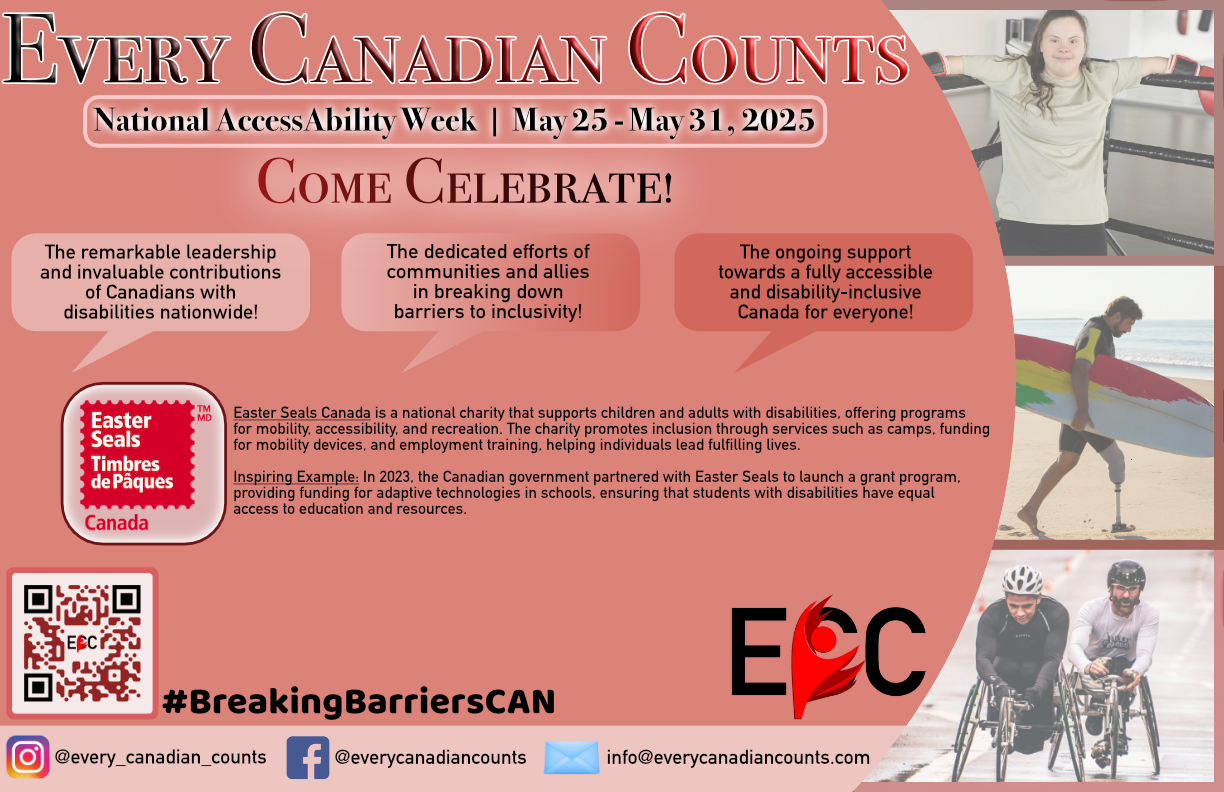 Slide 154 of 160
[Speaker Notes: https://cs1033.gaul.csd.uwo.ca/~jfortis/posterassign/jfortis_poster.jpg]
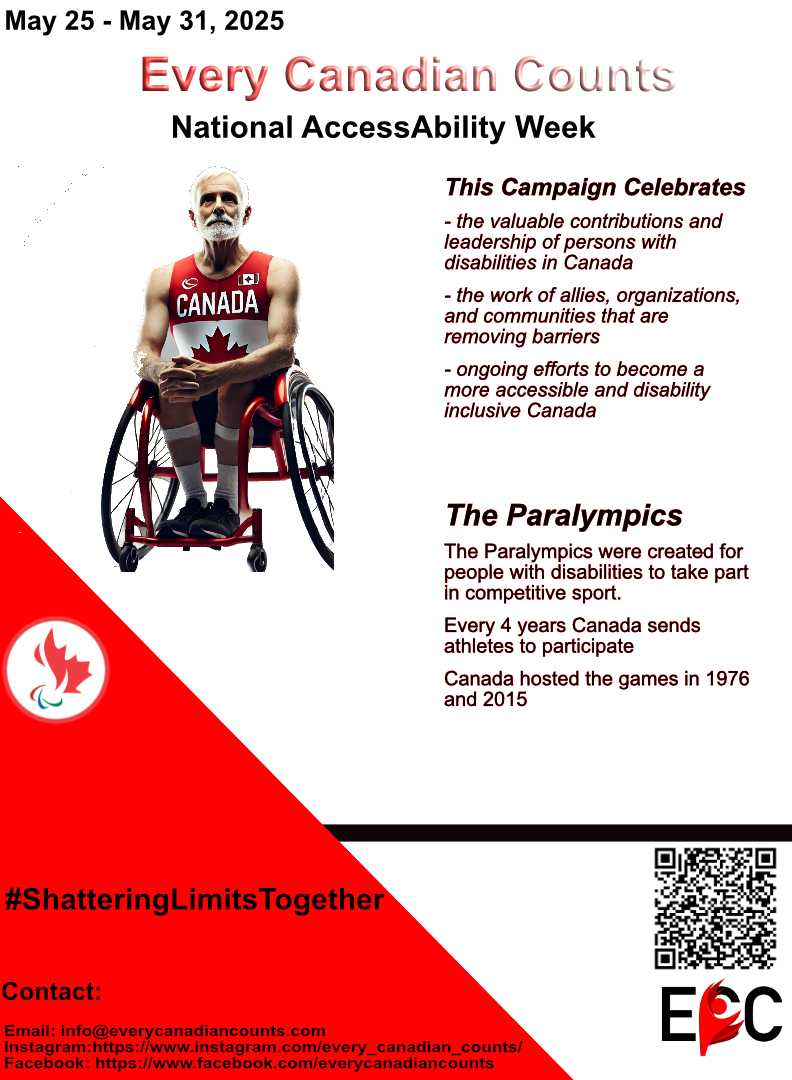 Slide 155 of 160
[Speaker Notes: https://cs1033.gaul.csd.uwo.ca/~jfried29/posterassign/jfried29_poster.jpg]
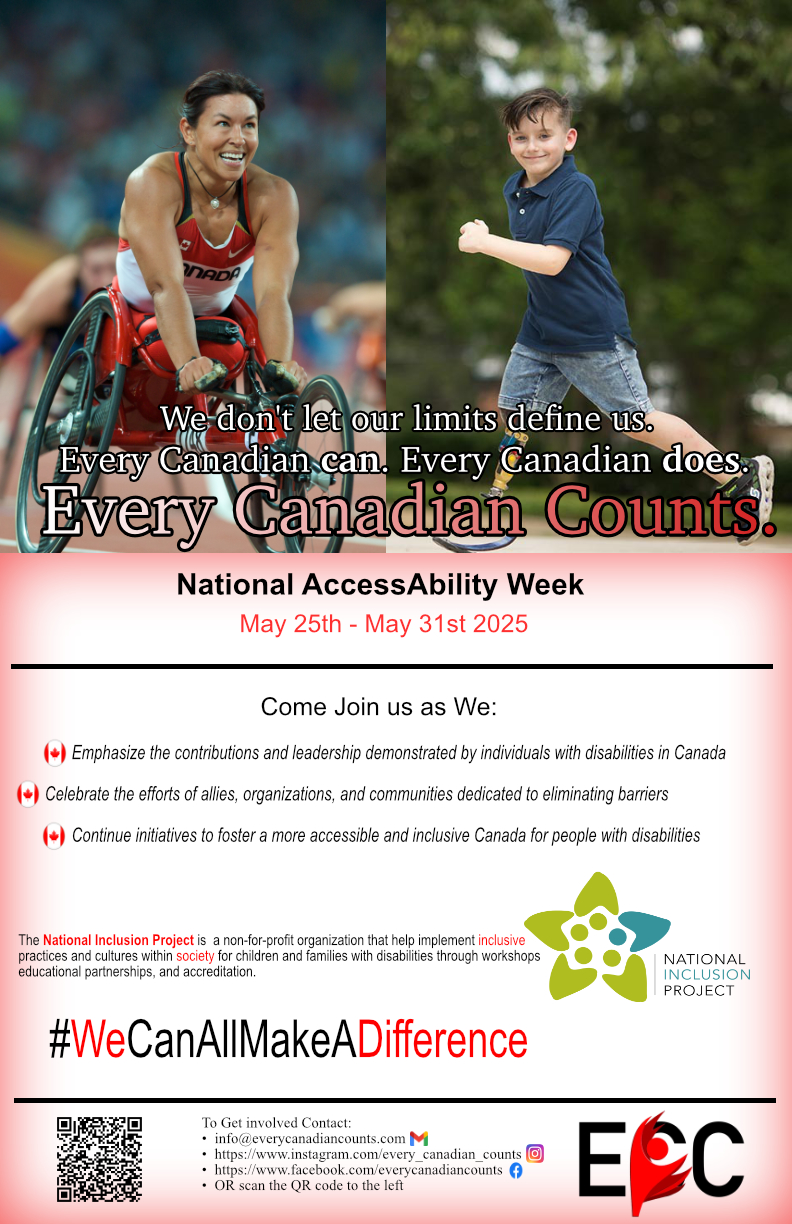 Slide 156 of 160
[Speaker Notes: https://cs1033.gaul.csd.uwo.ca/~jgree232/posterassign/jgree232_poster.jpg]
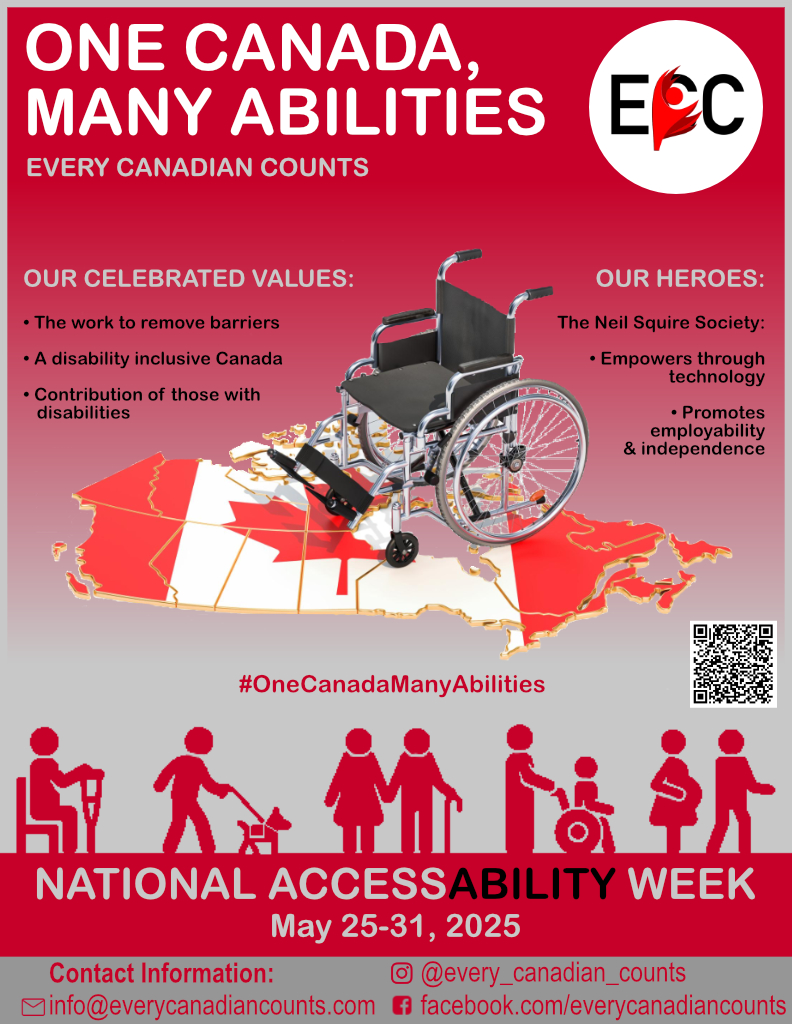 Slide 157 of 160
[Speaker Notes: https://cs1033.gaul.csd.uwo.ca/~jgrevler/posterassign/jgrevler_poster.jpg]
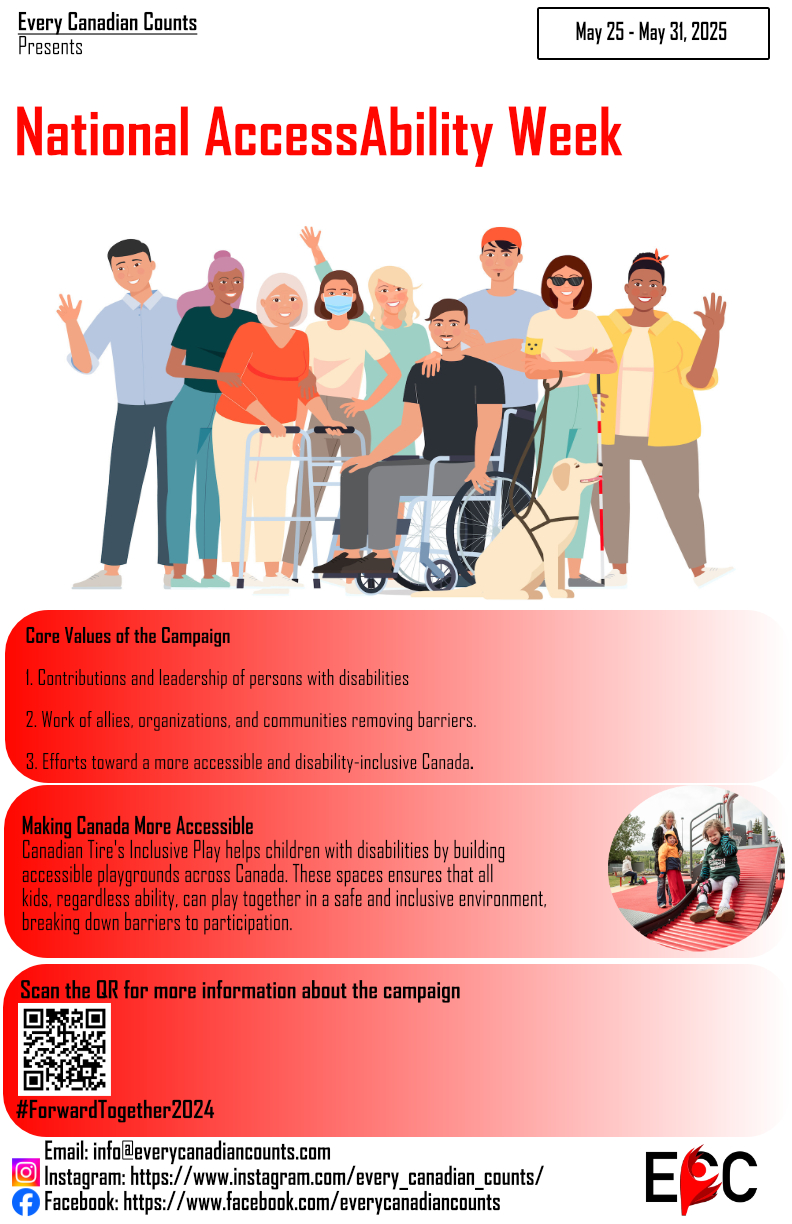 Slide 158 of 160
[Speaker Notes: https://cs1033.gaul.csd.uwo.ca/~jha58/posterassign/jha58_poster.jpg]
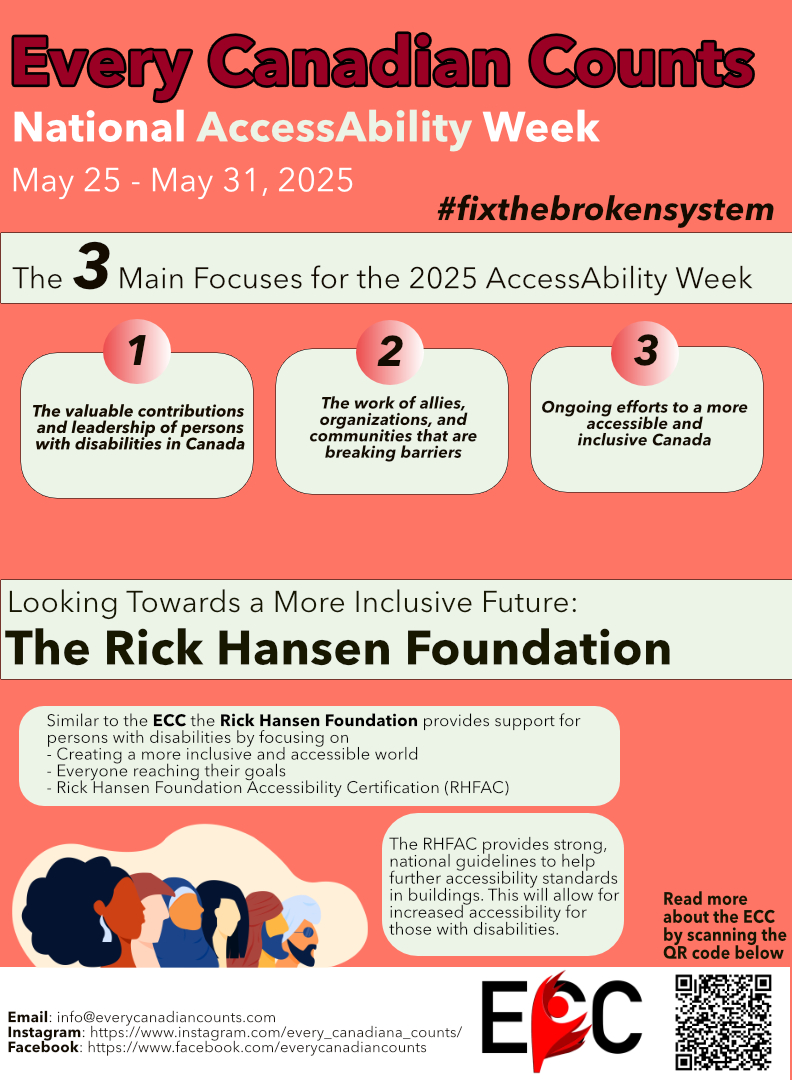 Slide 159 of 160
[Speaker Notes: https://cs1033.gaul.csd.uwo.ca/~jhardacr/posterassign/jhardacr_poster.jpg]
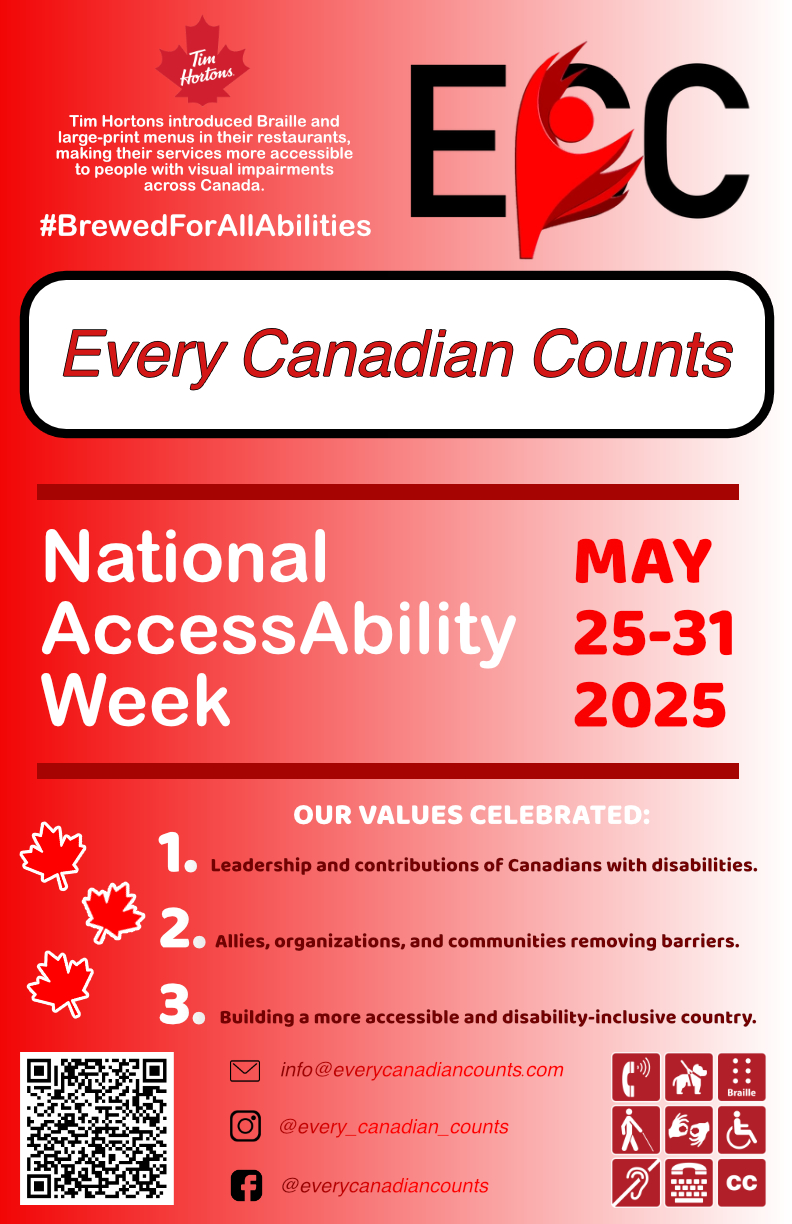 Slide 160 of 160
[Speaker Notes: https://cs1033.gaul.csd.uwo.ca/~jhawiuk/posterassign/jhawiuk_poster.jpg]